Plano de Desenvolvimento Urbano Integrado
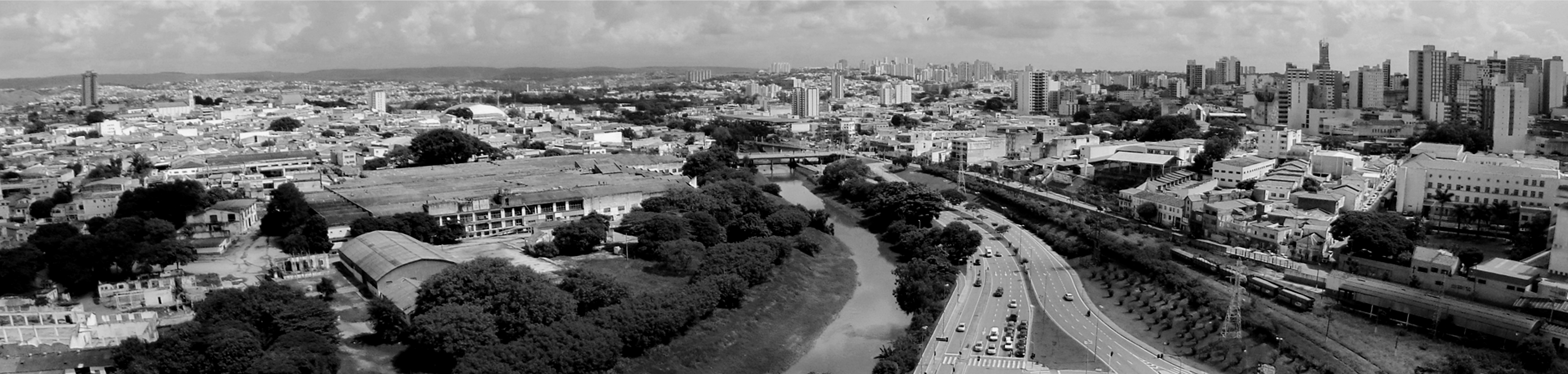 Região Metropolitana de Sorocaba
Plano de Desenvolvimento Urbano Integrado
Região Metropolitana de Sorocaba
GT - Macrozoneamento
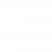 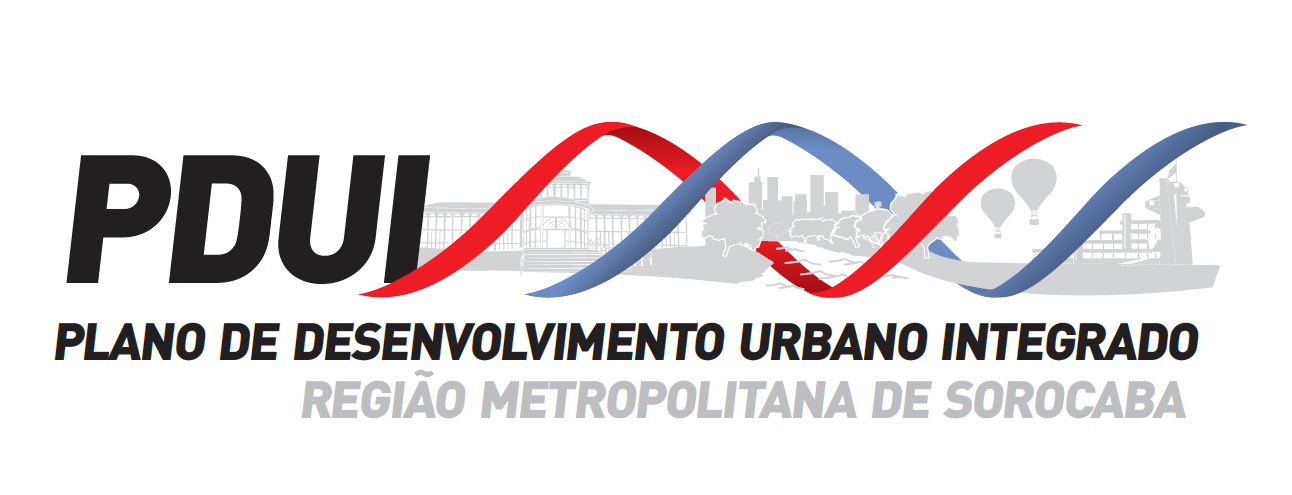 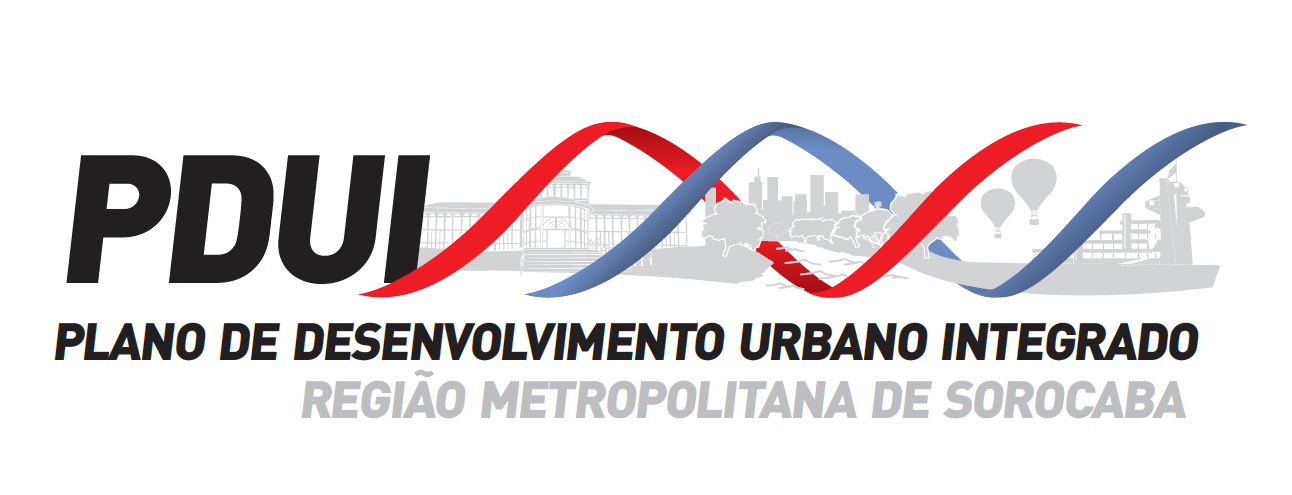 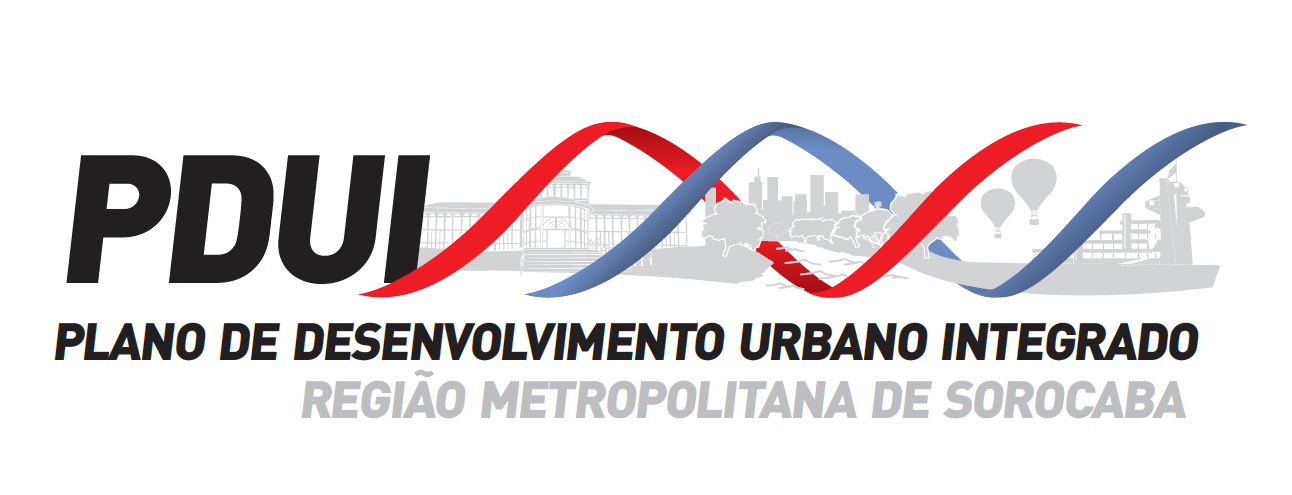 Plano de Desenvolvimento Urbano Integrado
Região Metropolitana de Sorocaba
Calendário
2018

Reunião 1: Compartimento Urbano (adensamento e consolidação)
Reunião 2: Compartimento Urbano (expansão e desenvolvimento)
Reunião 3: Compartimento Ambiental (rural)
Reunião 4: Estrutura - Revisão, compatibilização e reavaliação (presencial)
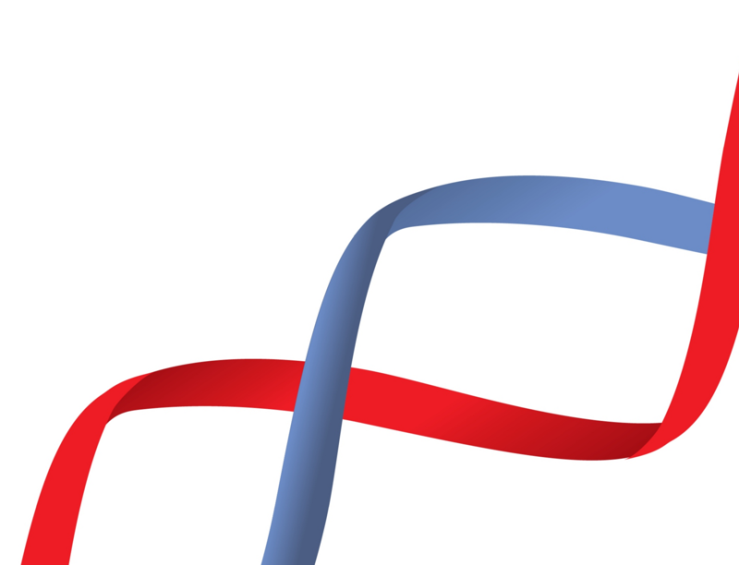 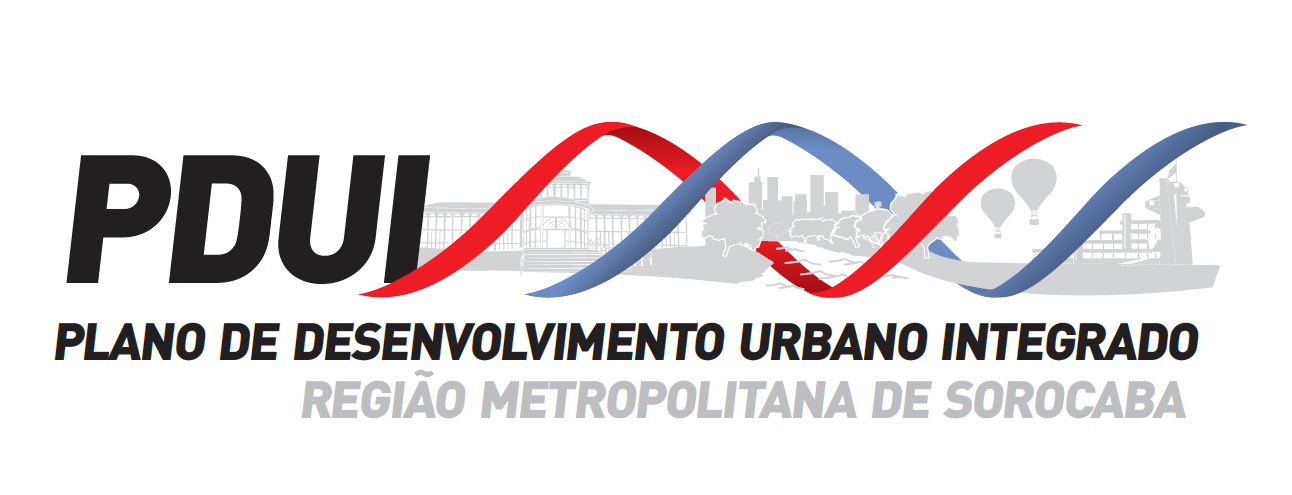 Plano de Desenvolvimento Urbano Integrado
Região Metropolitana de Sorocaba
Reunião Estendida
Roteiro para reunião

ETAPA 1
	9h30: Histórico de Produção do GT

	11h00: Premissas, Conceitos e Diretrizes Gerais

	12h00-13h30: Almoço
ETAPA 2

	13h30: Propostas de Revisão da Estrutura

	15h30: Debate

	17h00: Encaminhamentos Finais
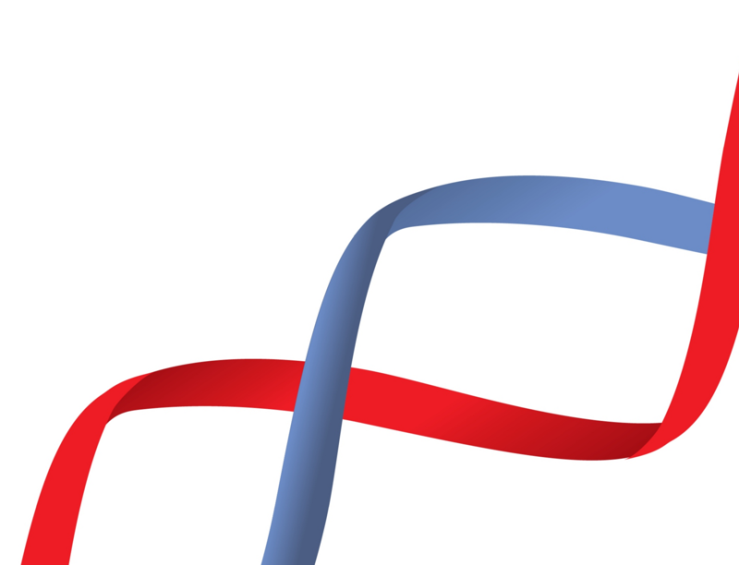 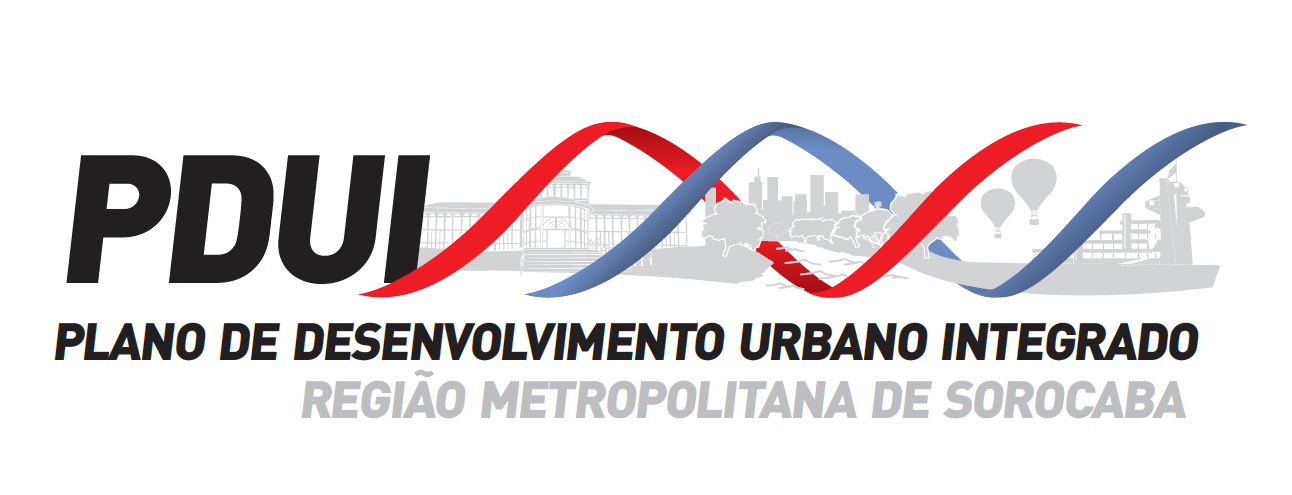 Plano de Desenvolvimento Urbano Integrado
Região Metropolitana de Sorocaba
ETAPA 1
Histórico de Produção do GT
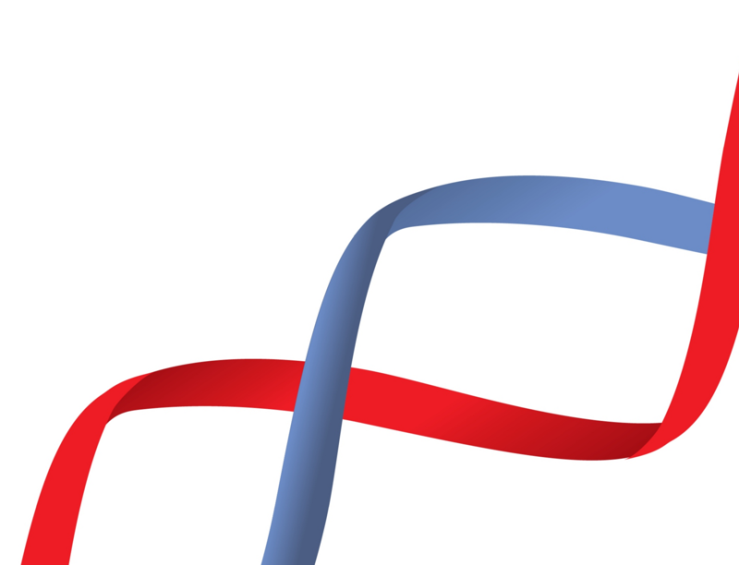 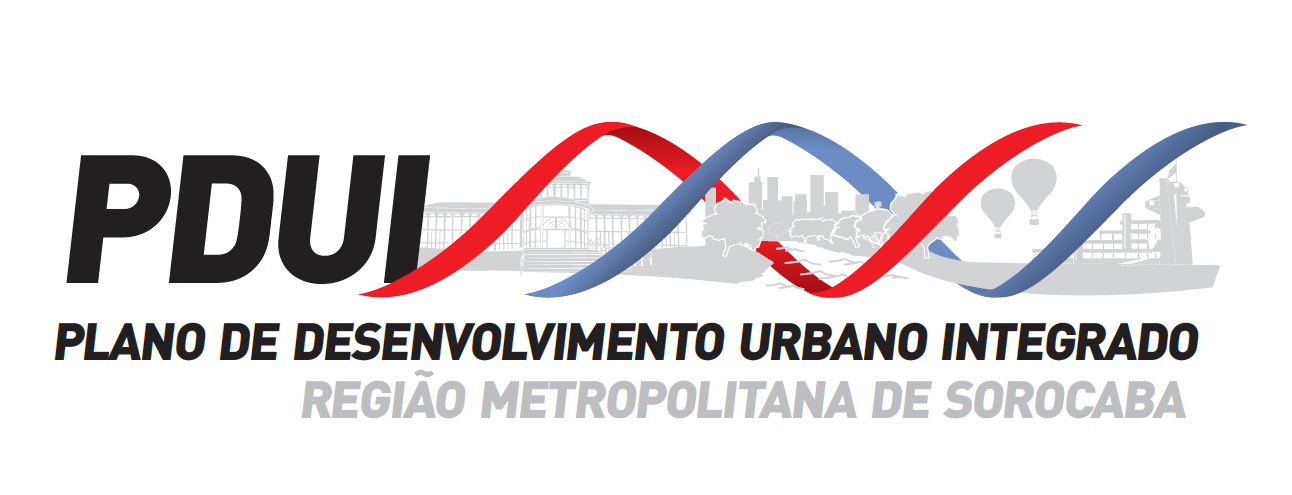 Plano de Desenvolvimento Urbano Integrado
Região Metropolitana de Sorocaba
Histórico de Produção do GT
18/08/2017
1ª Reunião
Visão Geral entre Zoneamento Municipal e Macrozoneamento Metropolitano
25/08/2017
2ª Reunião
Discussão sobre legenda única para as macrozonas municipais
04/09/2017
3ª Reunião
Leitura unificada - Cruzamentos
15/09/2017
4ª Reunião
Leitura unificada - Cruzamentos
22/09/2017
5ª Reunião
Trabalho com Mapas Impressos:  Áreas Ambientais e Leitura Unificada
05/10/2017
6ª Reunião
Proposição de Estrutura
11/10/2017
7ª Reunião
Escalas de Trabalho
24/10/2017
8ª Reunião
Estudo da Estrutura e Elementos de Relevância Regional
10/11/2017
9ª Reunião
Elementos de Relevância Regional
17/11/2017
10ª Reunião
Propostas Recebidas e Áreas de Requalificação e Recuperação
24/11/2017
11ª Reunião
Áreas Ambientais Protegidas
06/12/2017
12ª Reunião
Reunião Conjunta com GT Meio Ambiente e Resíduos Sólidos
19/01/2018
13ª Reunião
Análise do Macrozoneamento de outros PDUIs  e Compartimento Urbano
06/02/2018
14ª Reunião
Áreas de Adensamento e Consolidação
26/02/2018
15ª Reunião
Áreas de Expansão e Desenvolvimento
09/03/2018
16ª Reunião
Área Rural
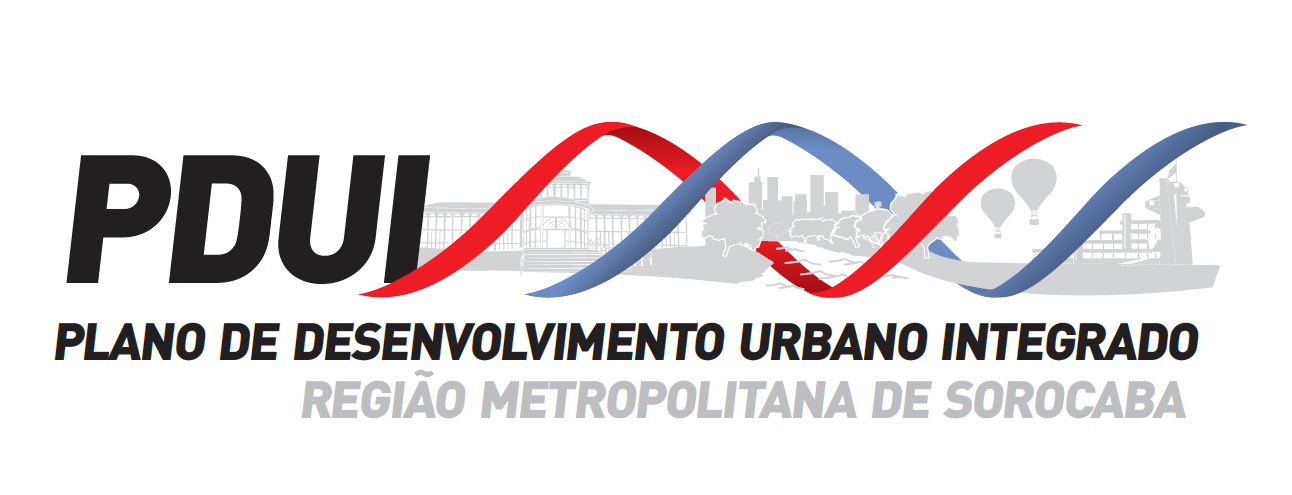 Plano de Desenvolvimento Urbano Integrado
Região Metropolitana de Sorocaba
Histórico de Produção do GT
Itens Estudados
Diferença entre escalas

 Complexidade dos zoneamento municipais

 Leitura Unificada – Padronização de Nomenclatura

 Influência no Território
	
	Legislação Ambiental	
	Cobertura Vegetal
	Hidrografia
	Perigo de Inundação e Deslizamento
	Áreas Prioritárias para Conservação
	Suscetibilidade à Movimentos de Massa e Inundação
	Equipamentos Urbanos
	Sistema Viário
Estrutura Inicial
	Áreas de Proteção
	Áreas Uso Sustentável
	Áreas Recuperação Ambiental
	Áreas Consolidação e Adensamento
	Áreas Desenvolvimento e Expansão
	Áreas Requalificação
 Zona Rural
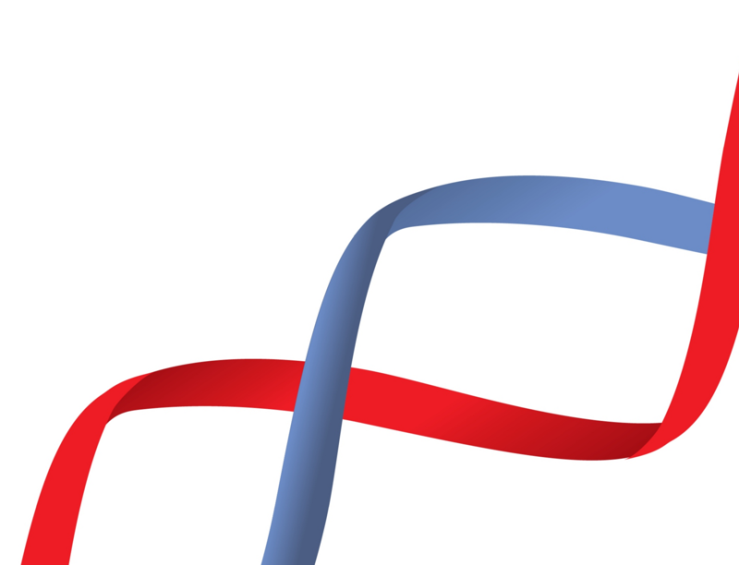 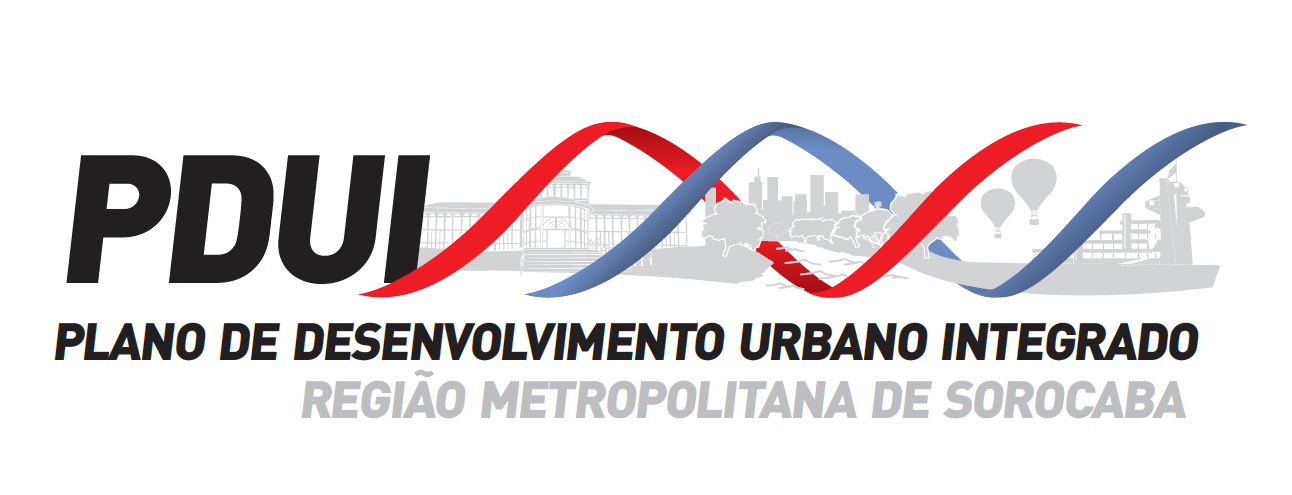 Plano de Desenvolvimento Urbano Integrado
Região Metropolitana de Sorocaba
MAPAS PRODUZIDOS
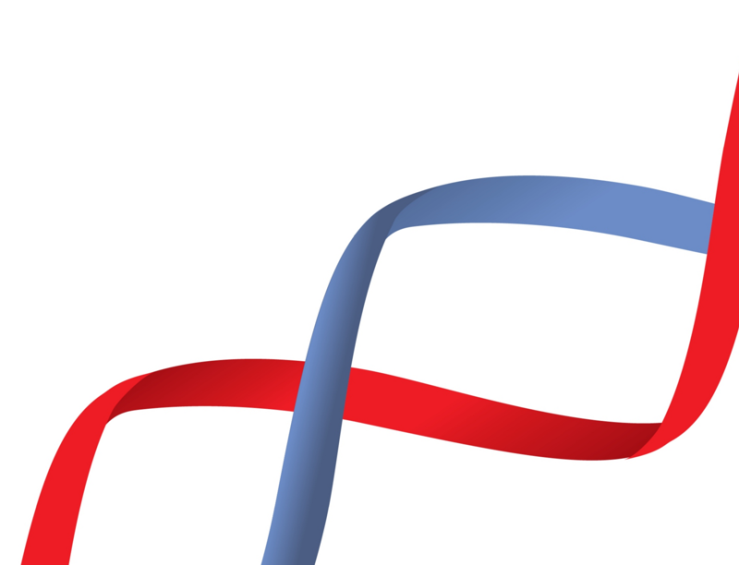 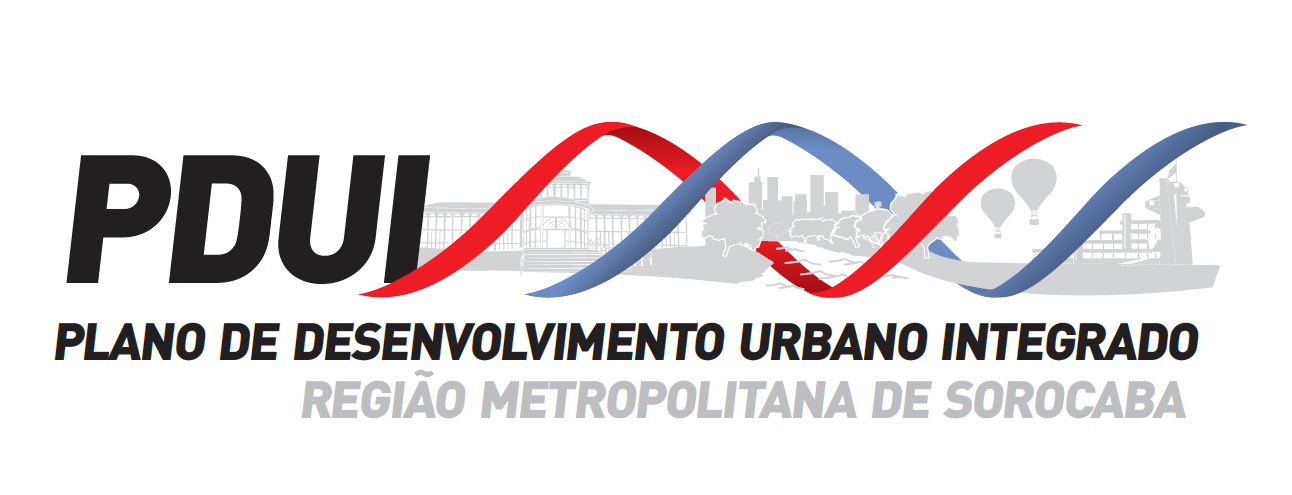 Plano de Desenvolvimento Urbano Integrado
Região Metropolitana de Sorocaba
Leitura Unificada
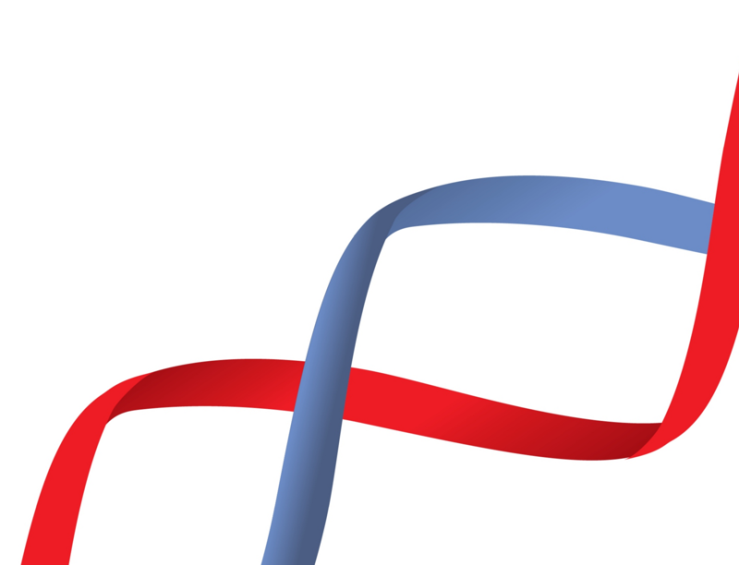 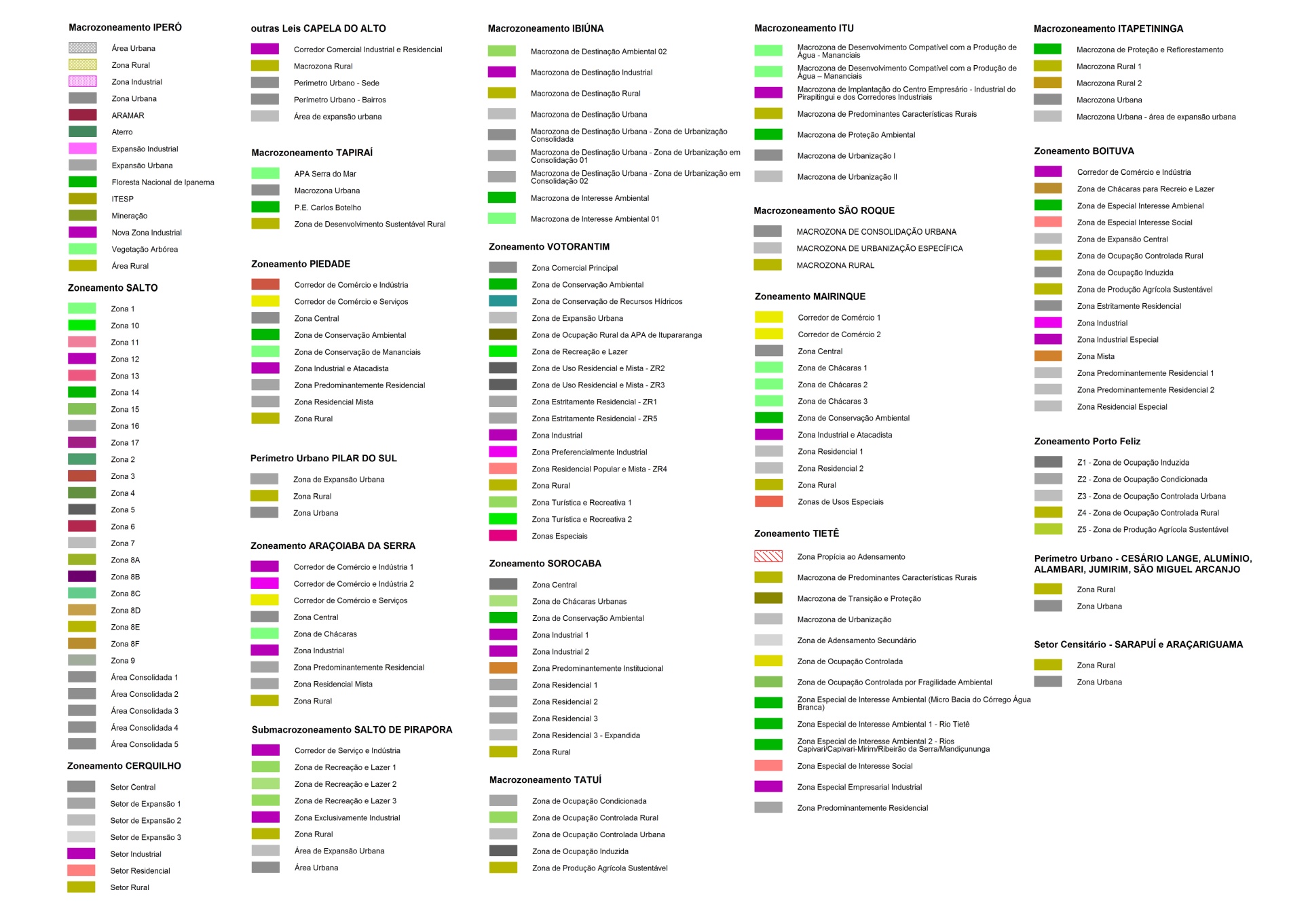 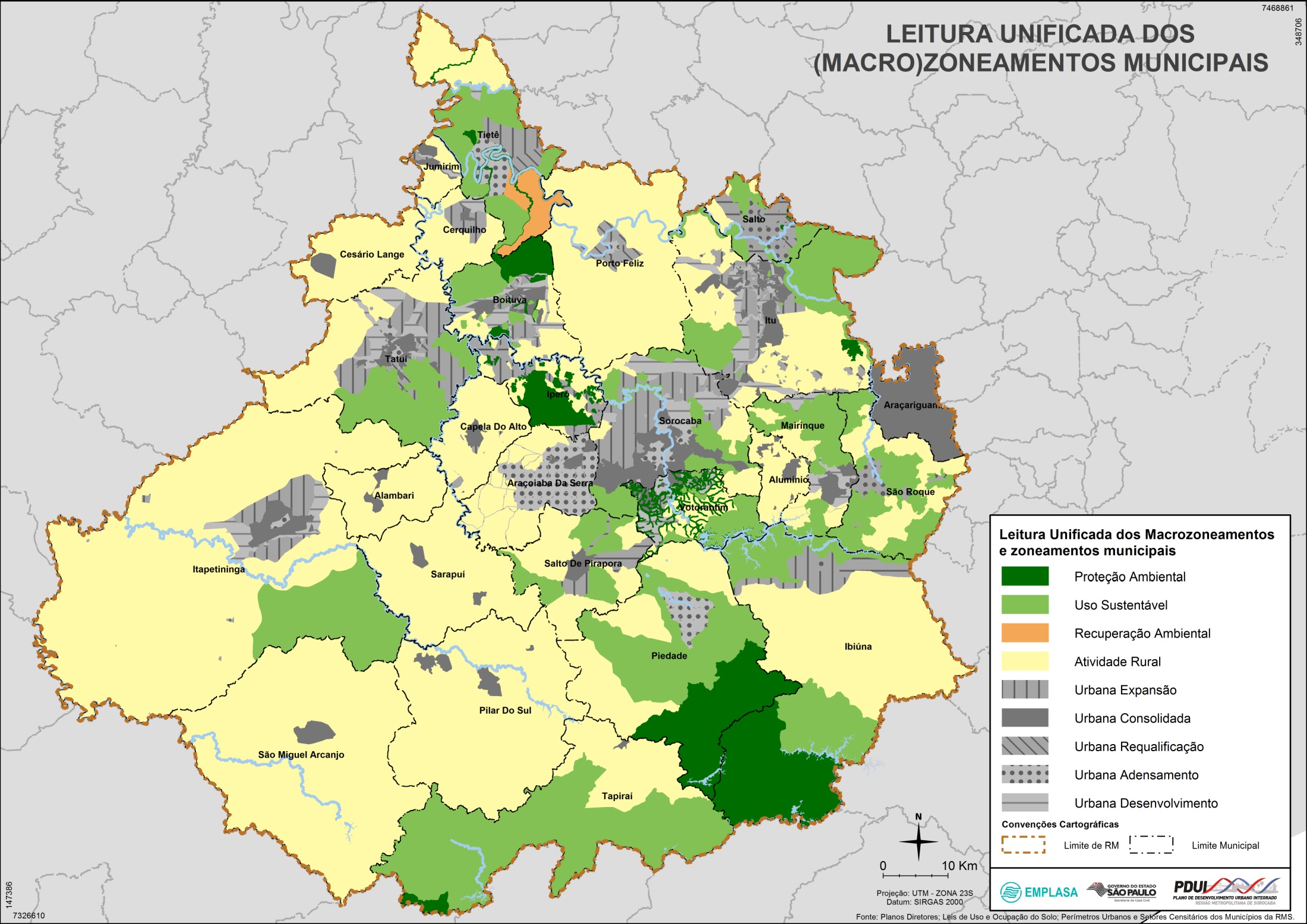 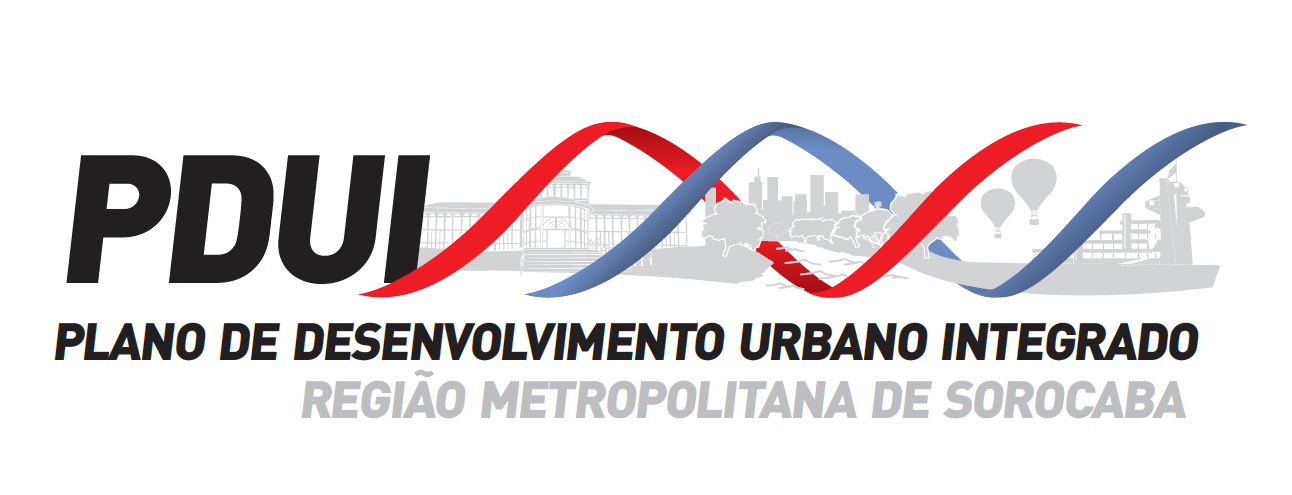 Plano de Desenvolvimento Urbano Integrado
Região Metropolitana de Sorocaba
Meio Ambiente
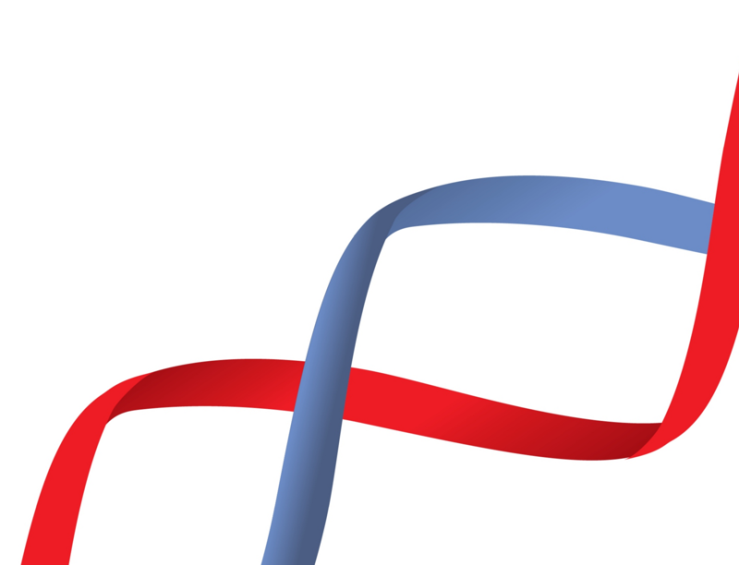 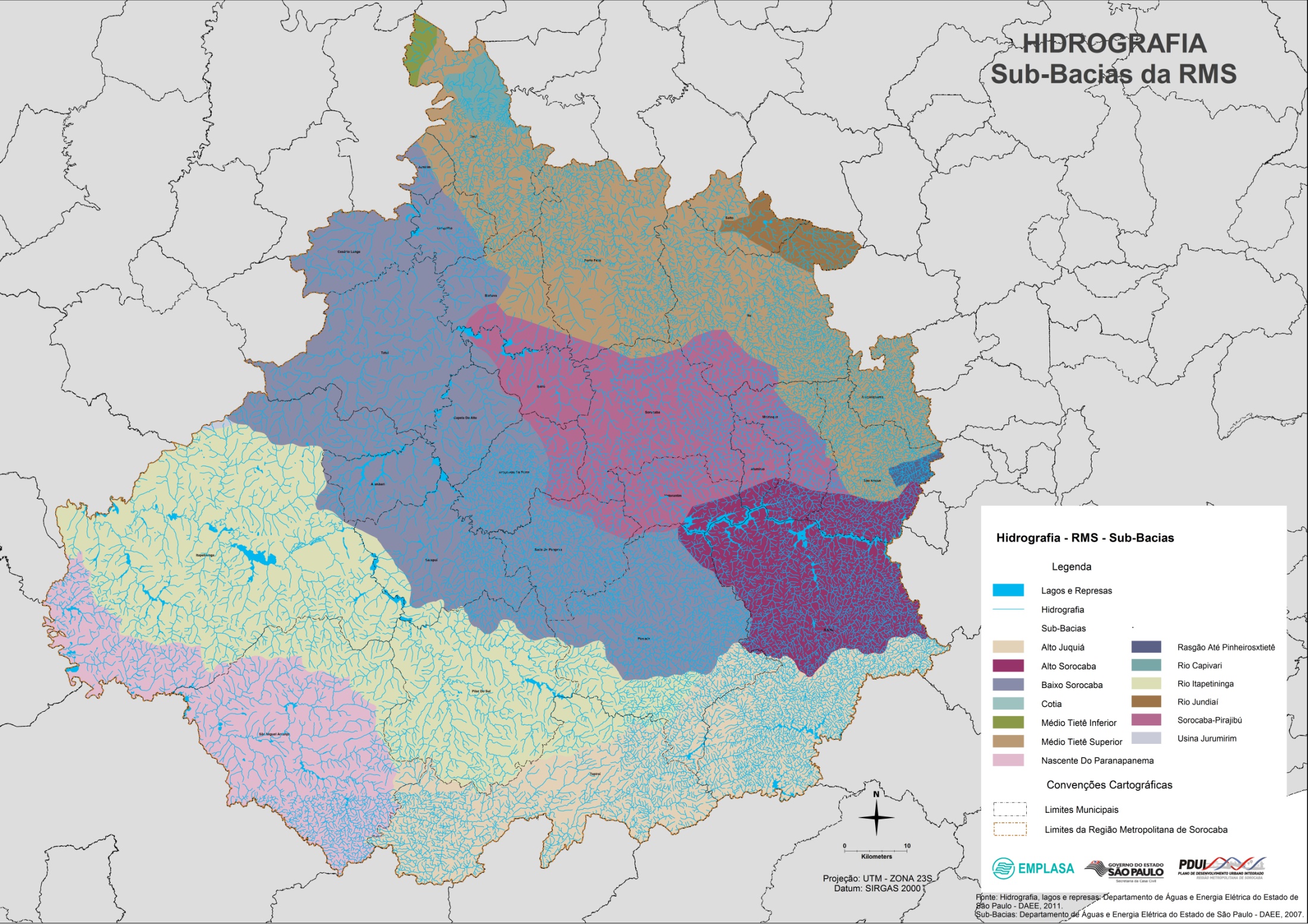 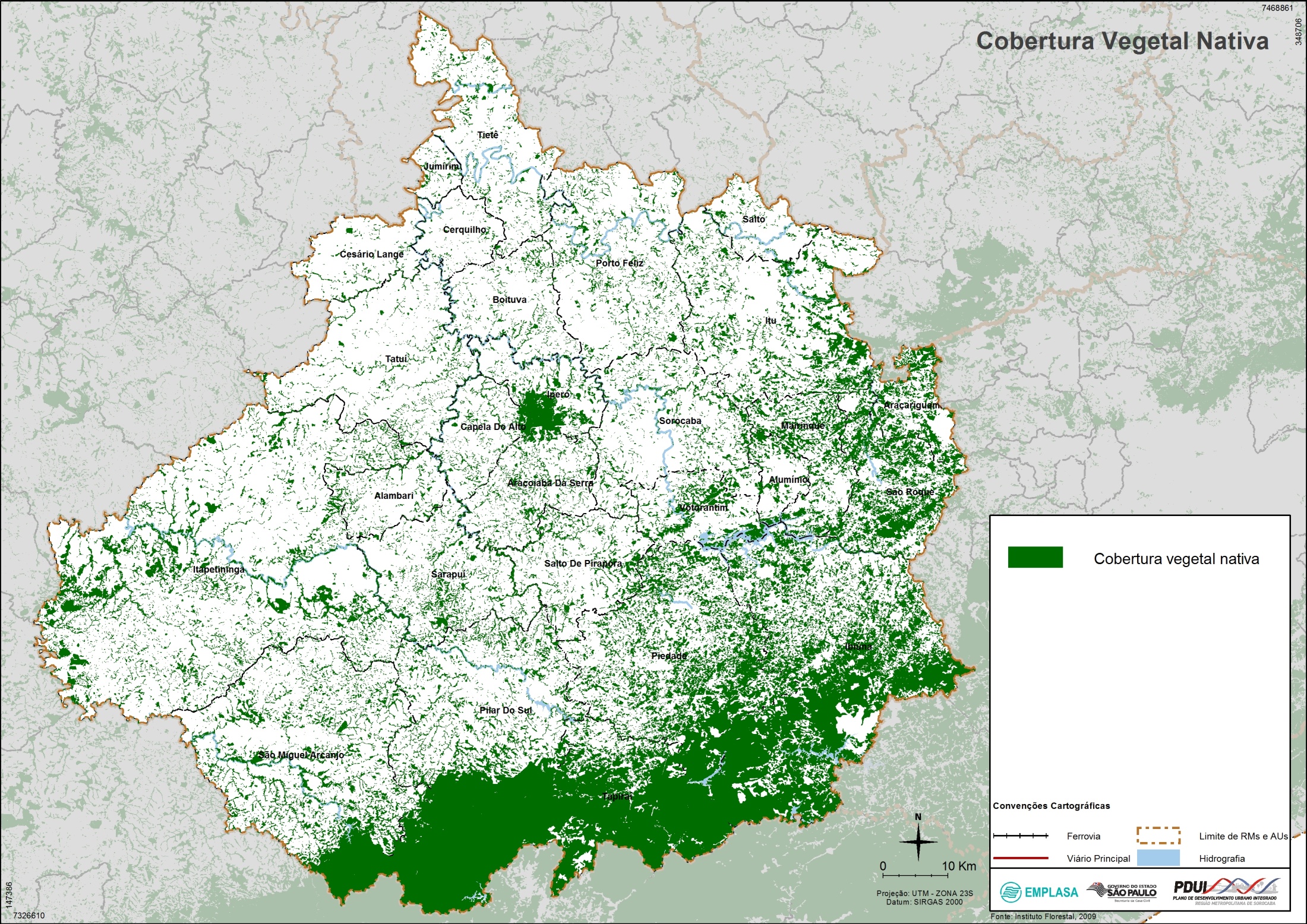 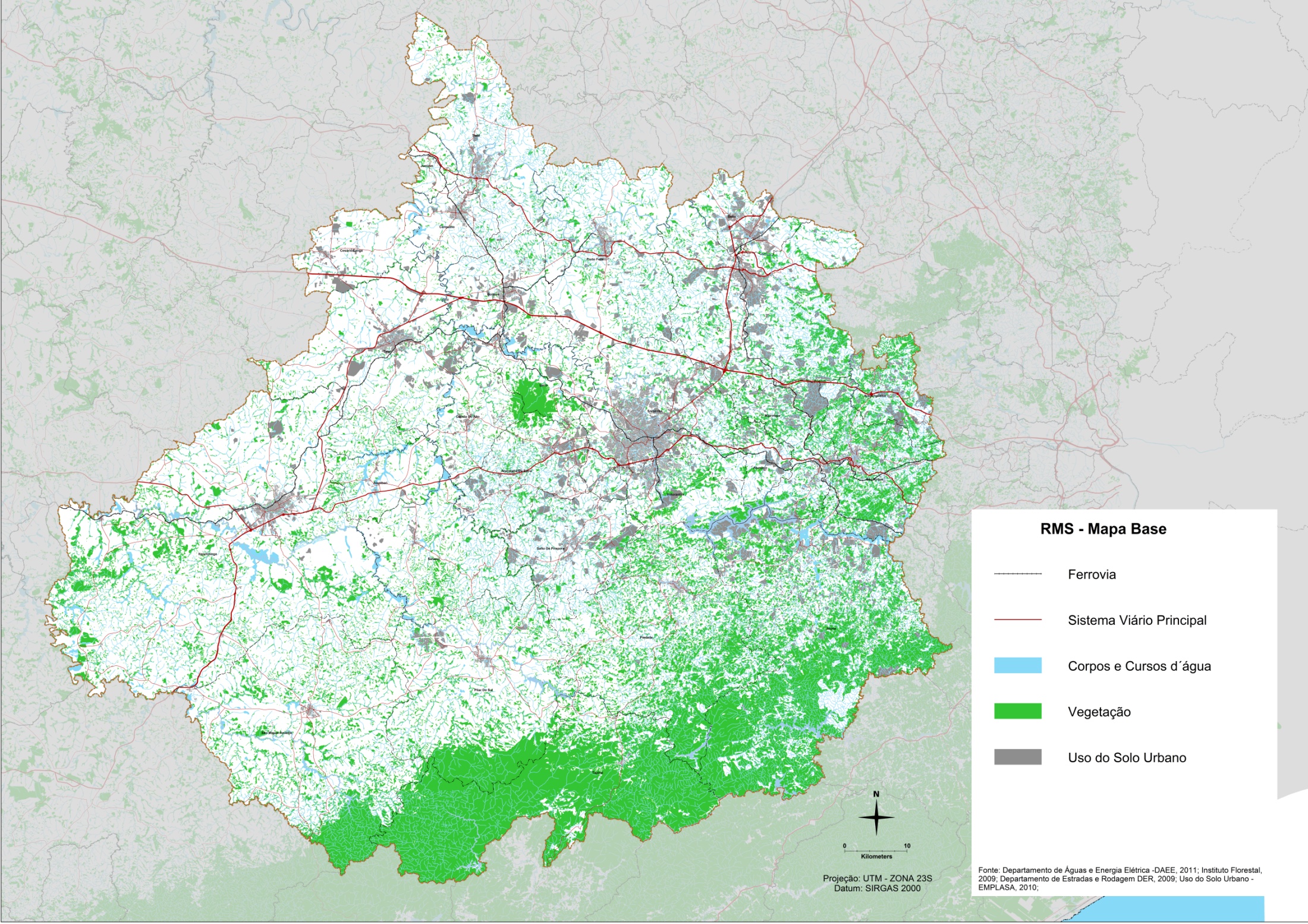 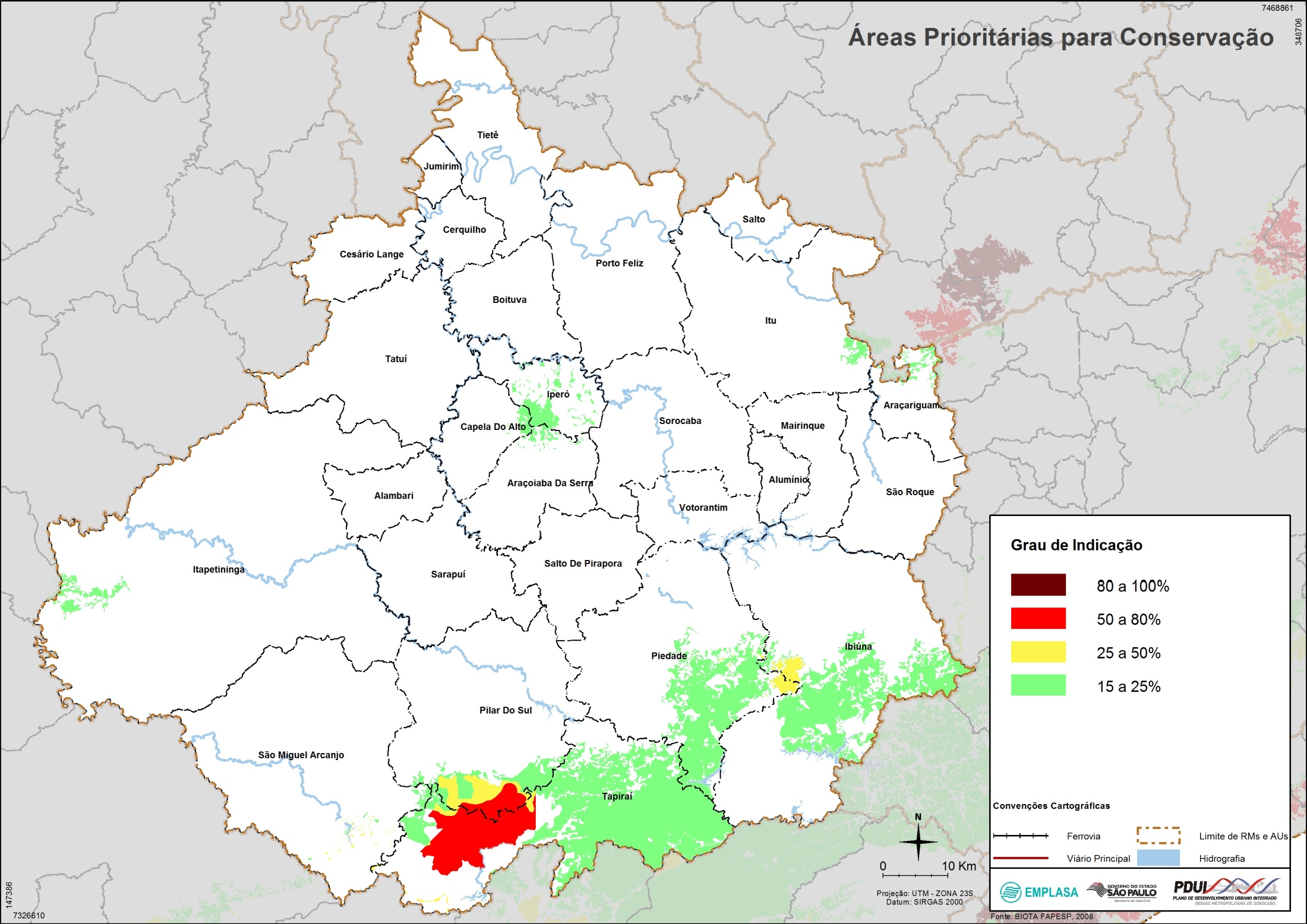 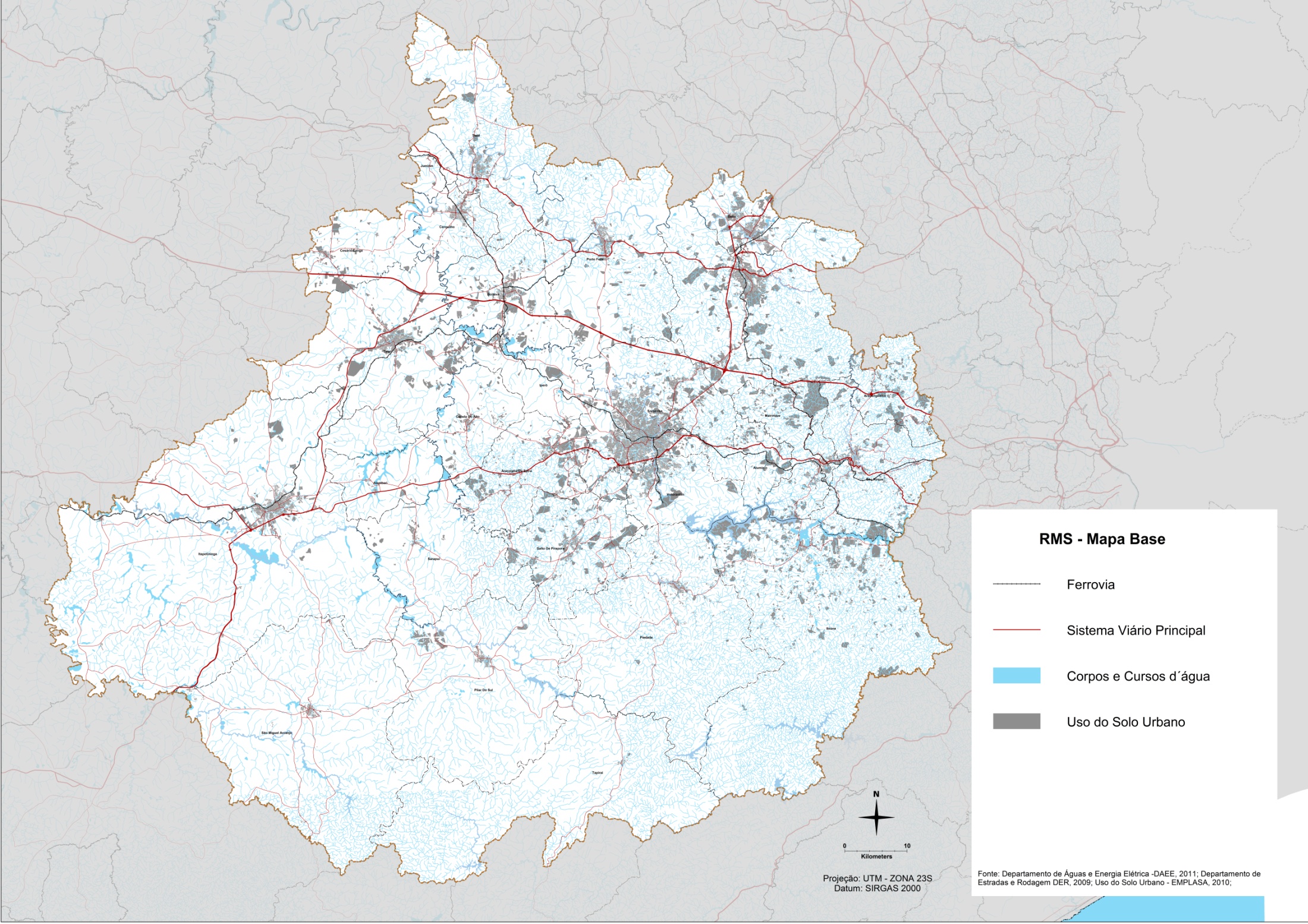 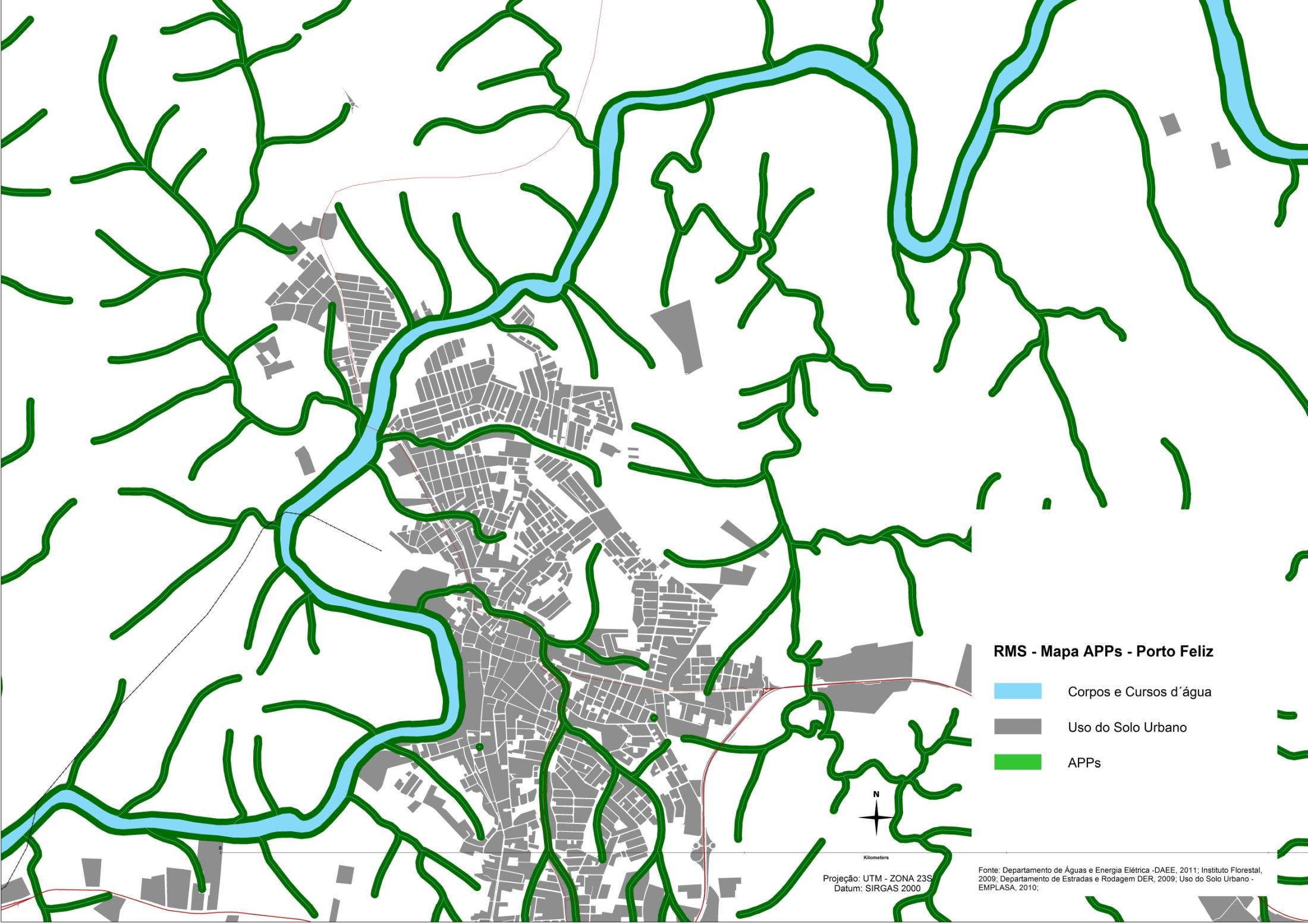 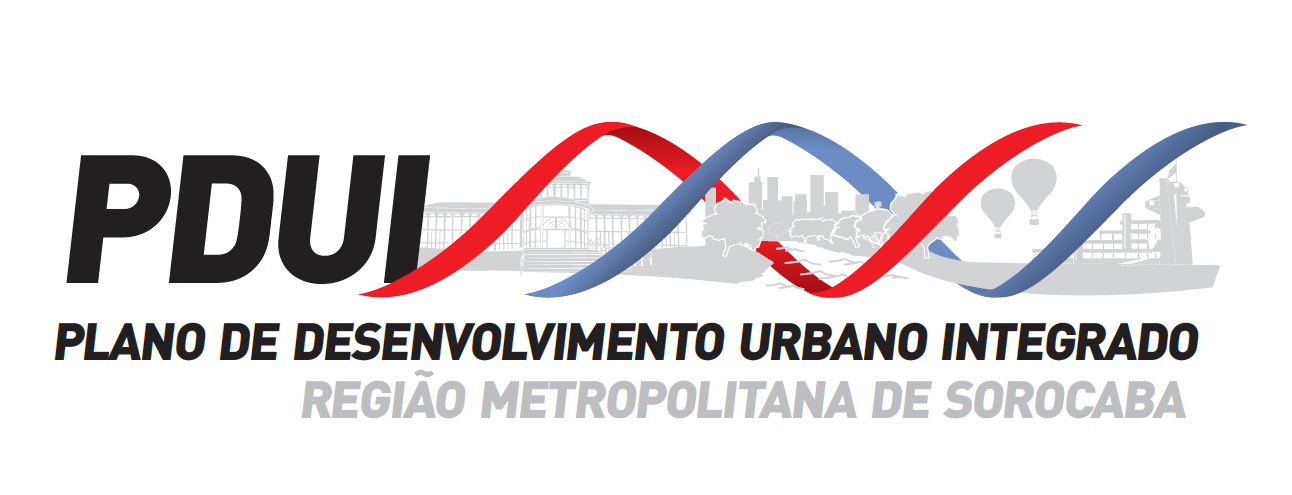 Plano de Desenvolvimento Urbano Integrado
Região Metropolitana de Sorocaba
Risco
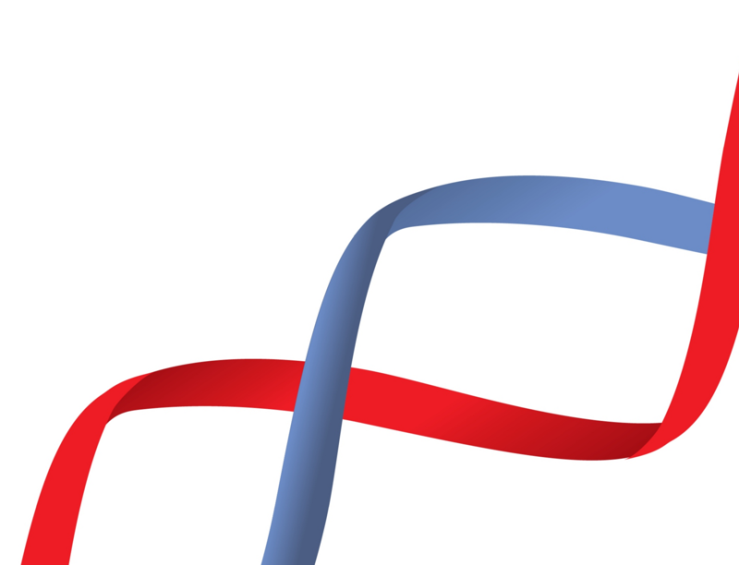 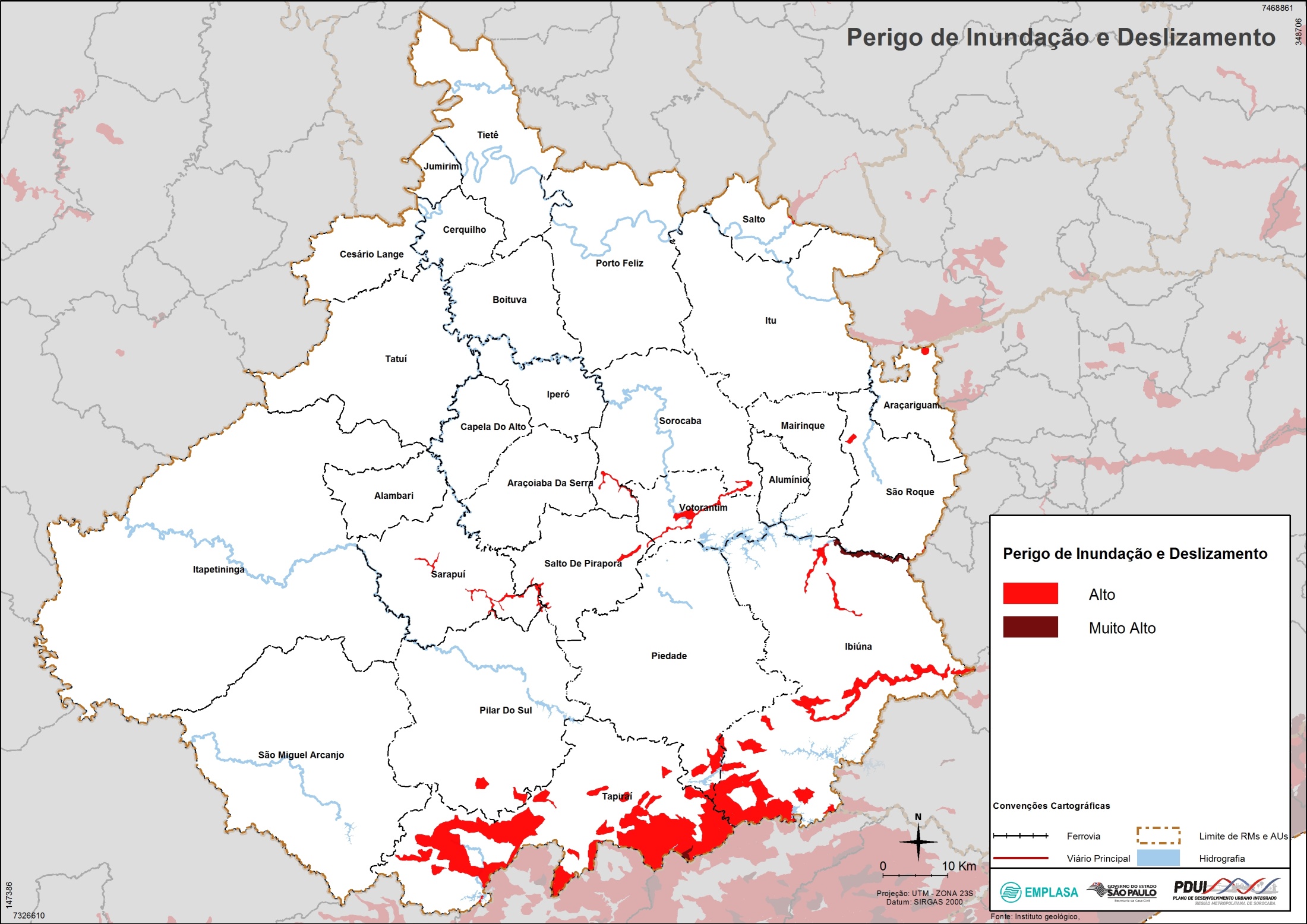 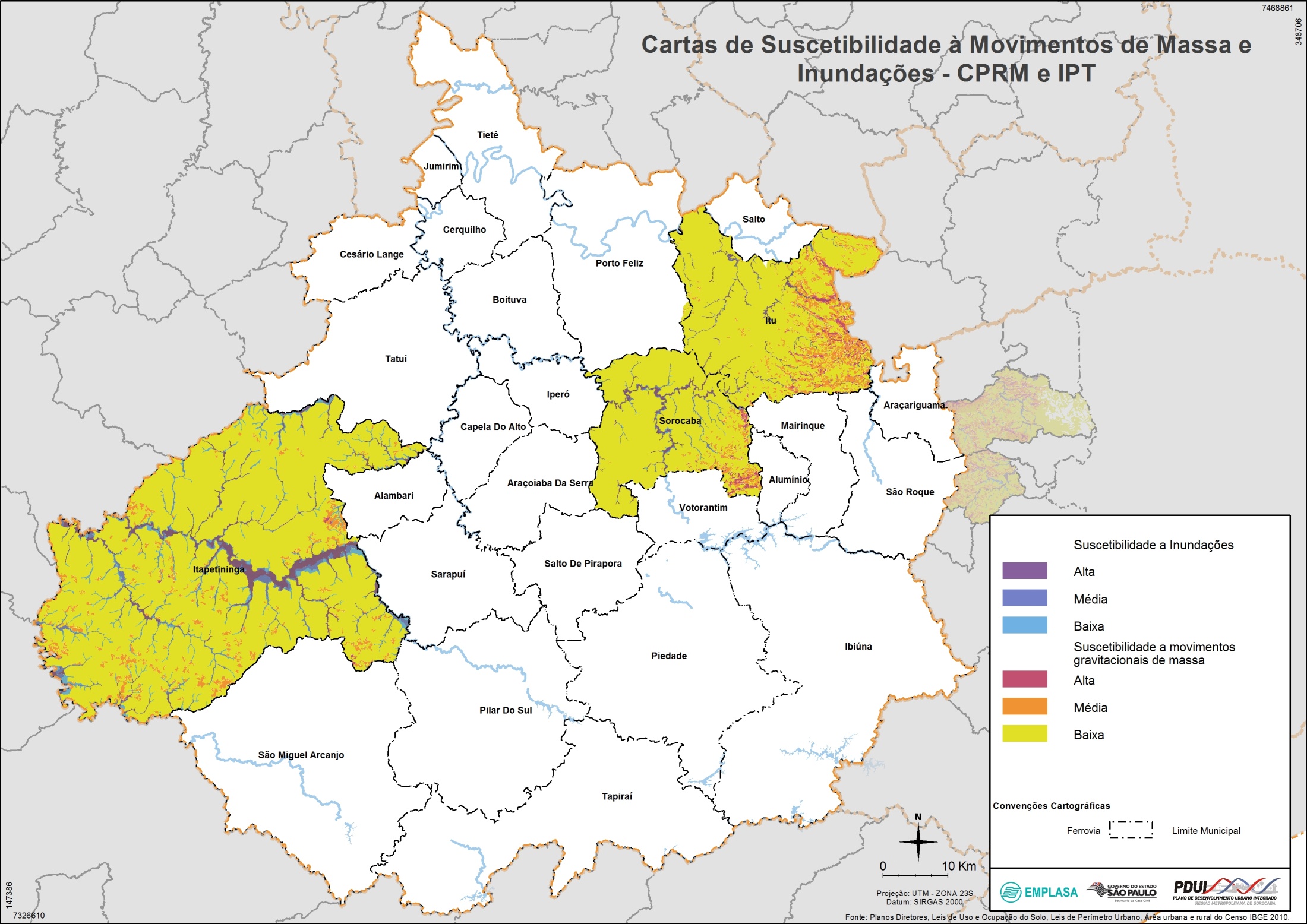 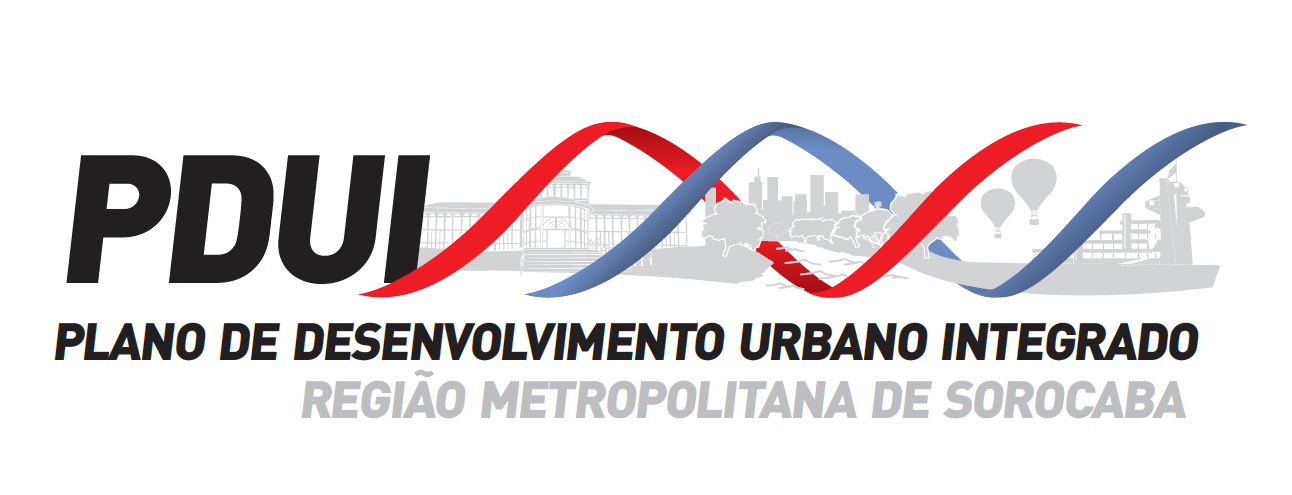 Plano de Desenvolvimento Urbano Integrado
Região Metropolitana de Sorocaba
Infraestruturas e equipamentos
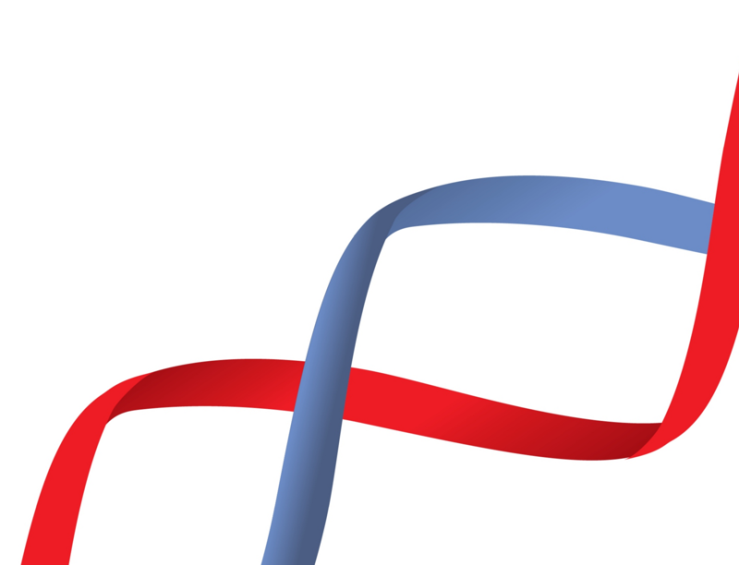 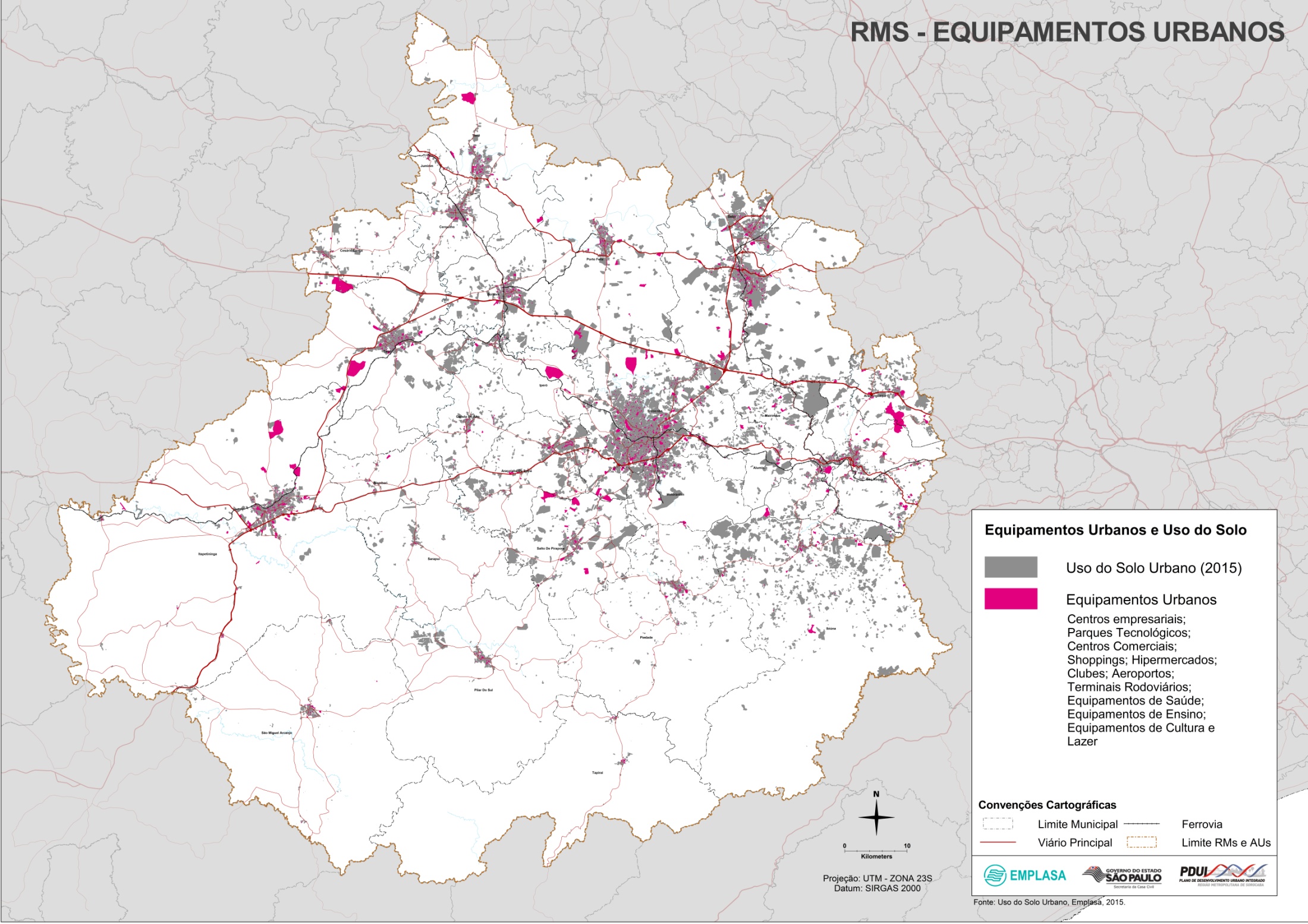 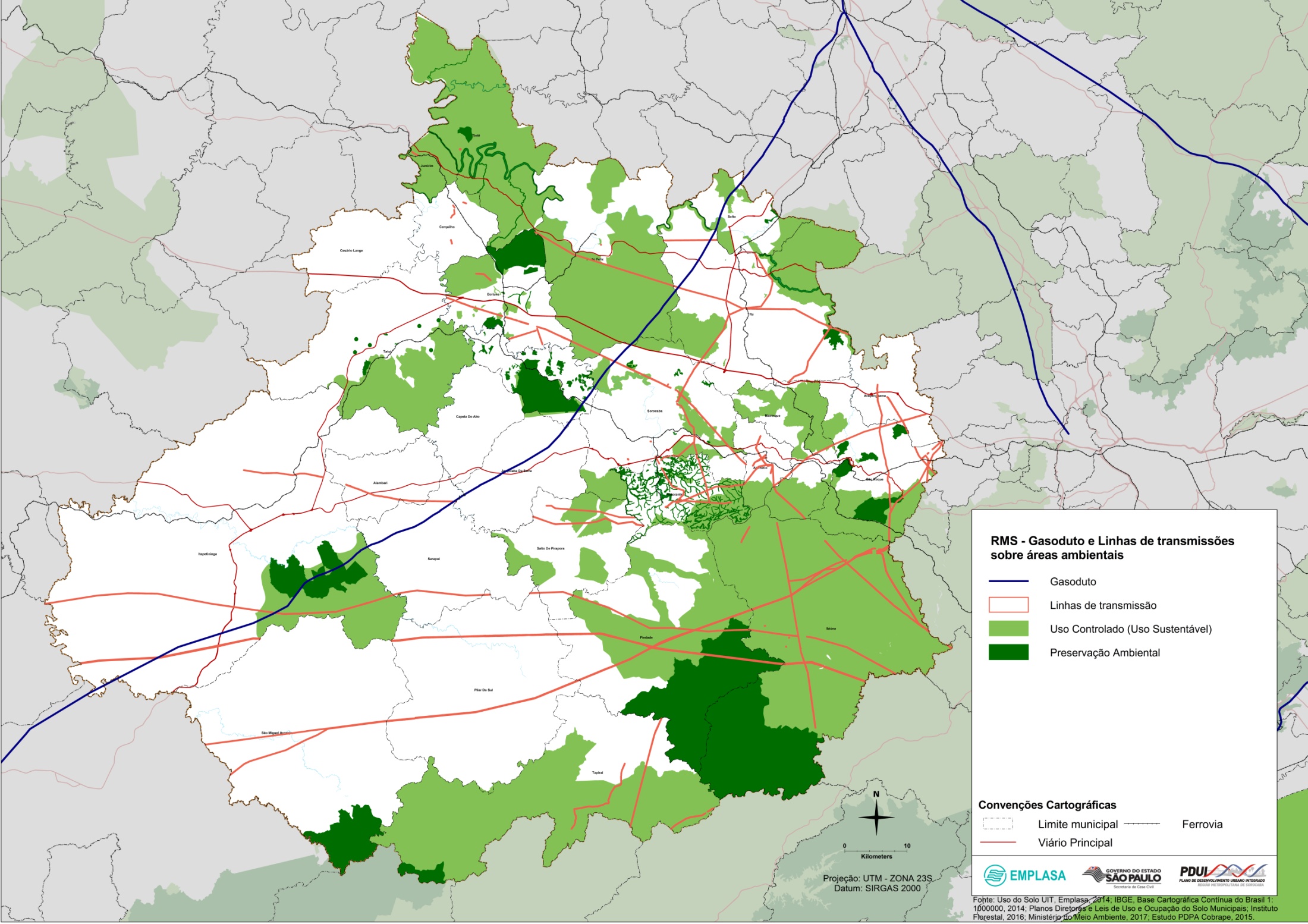 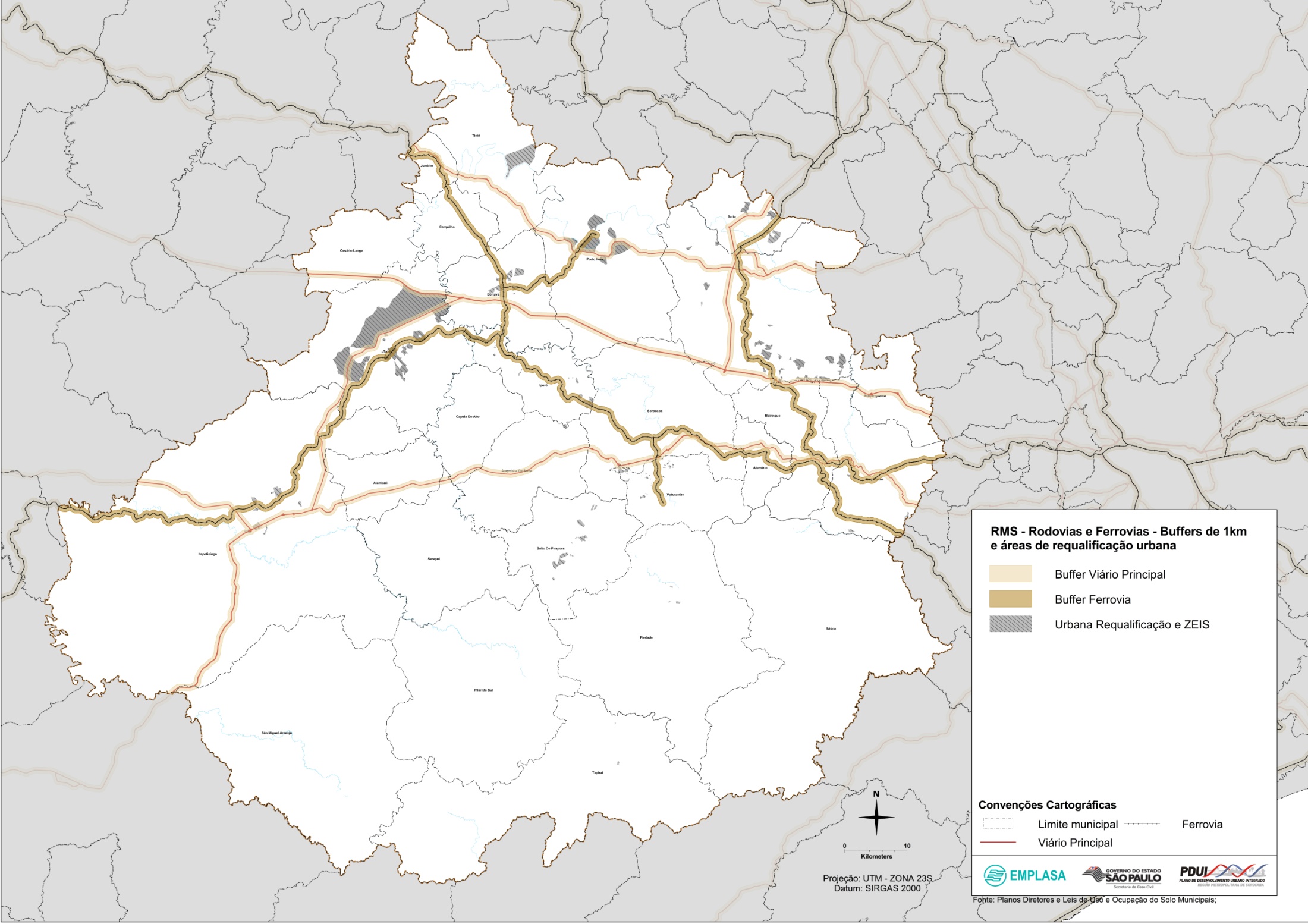 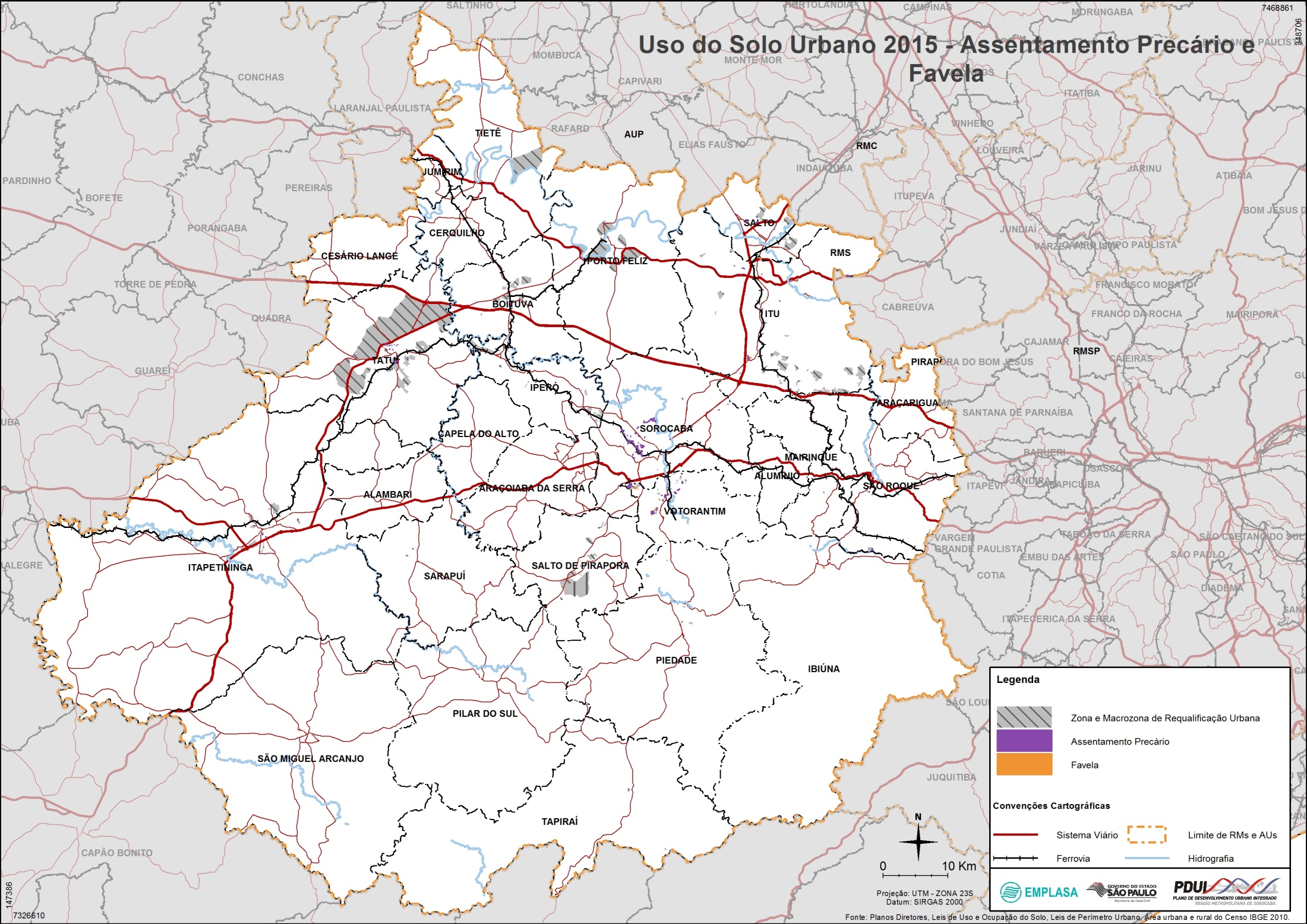 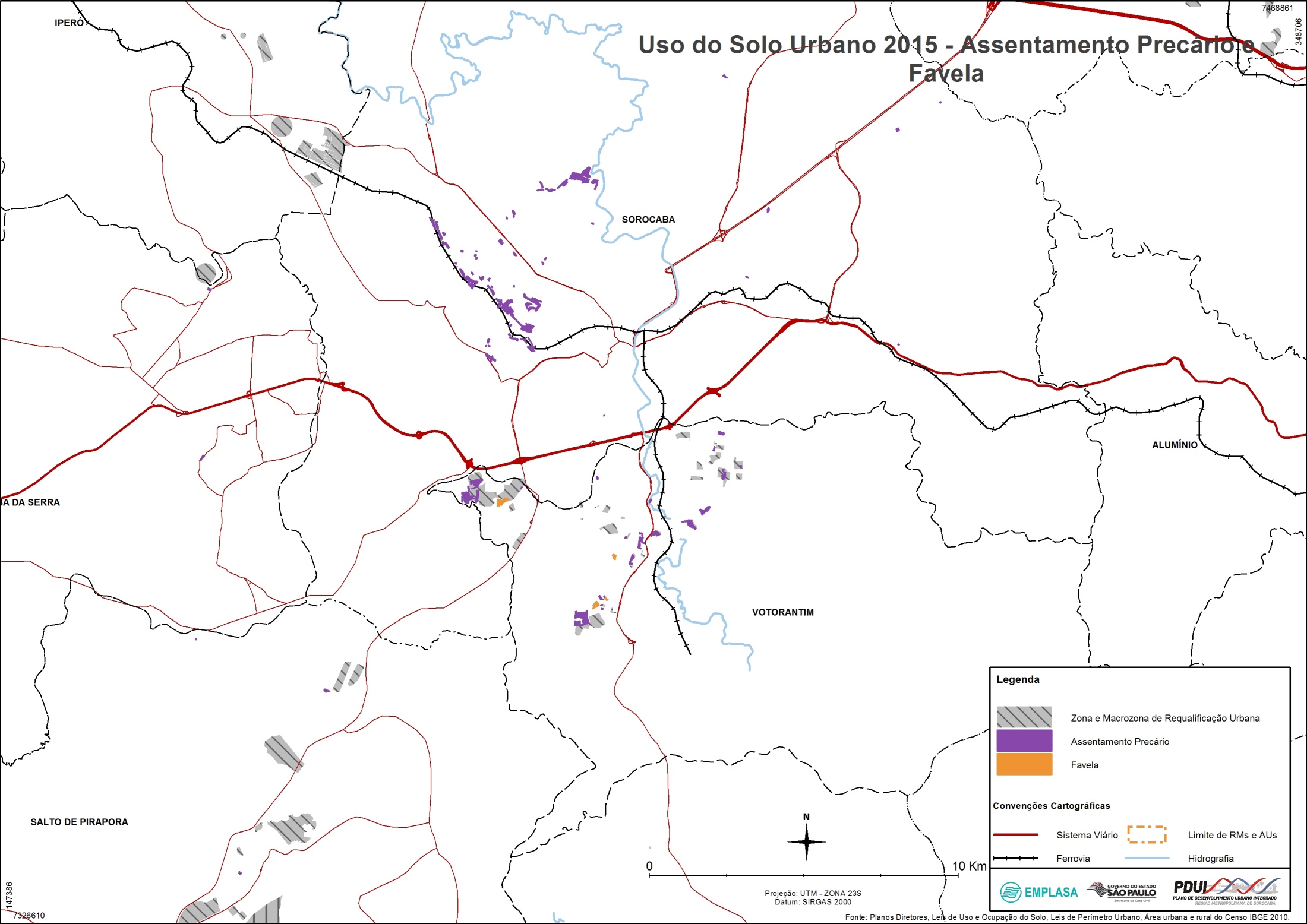 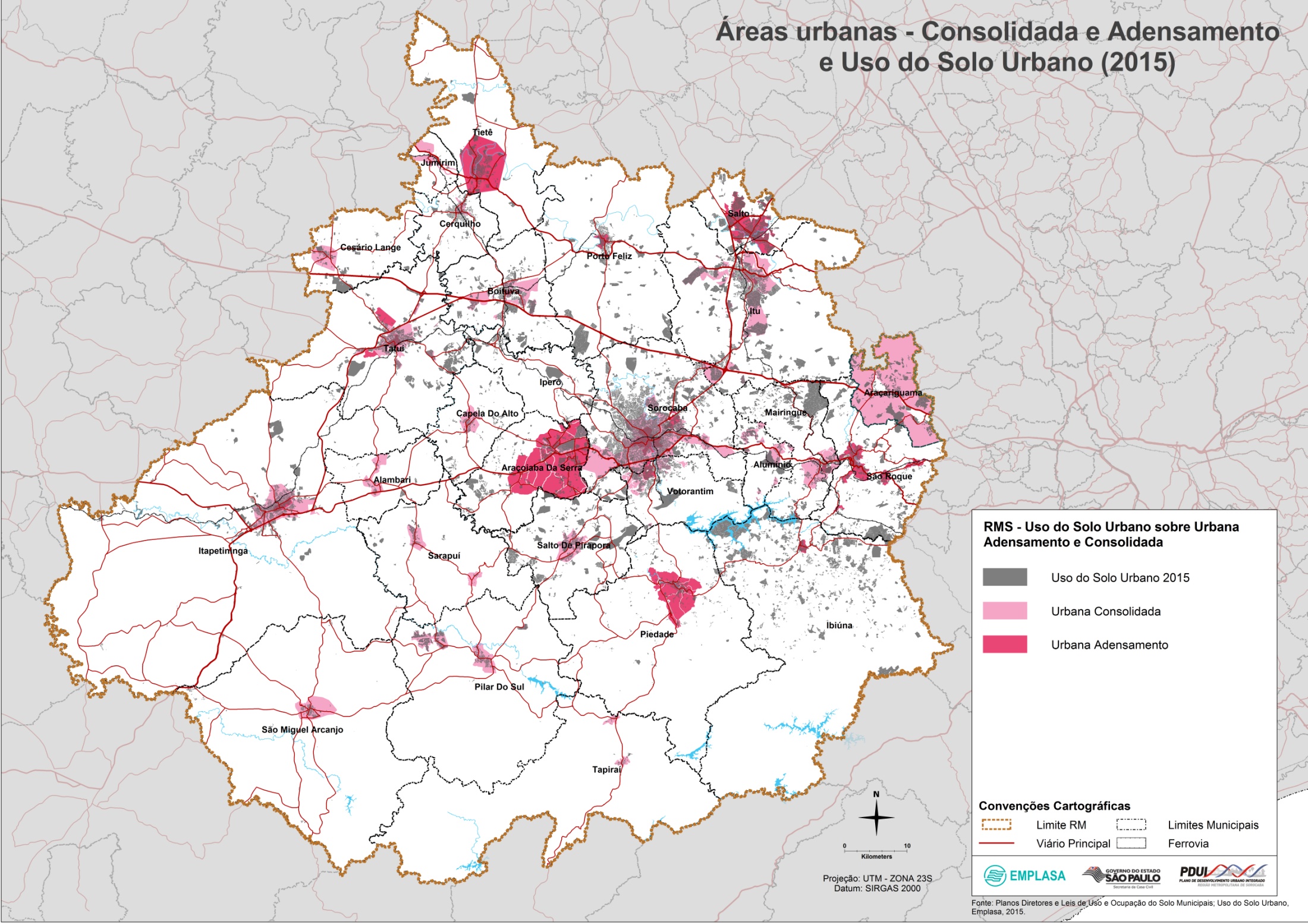 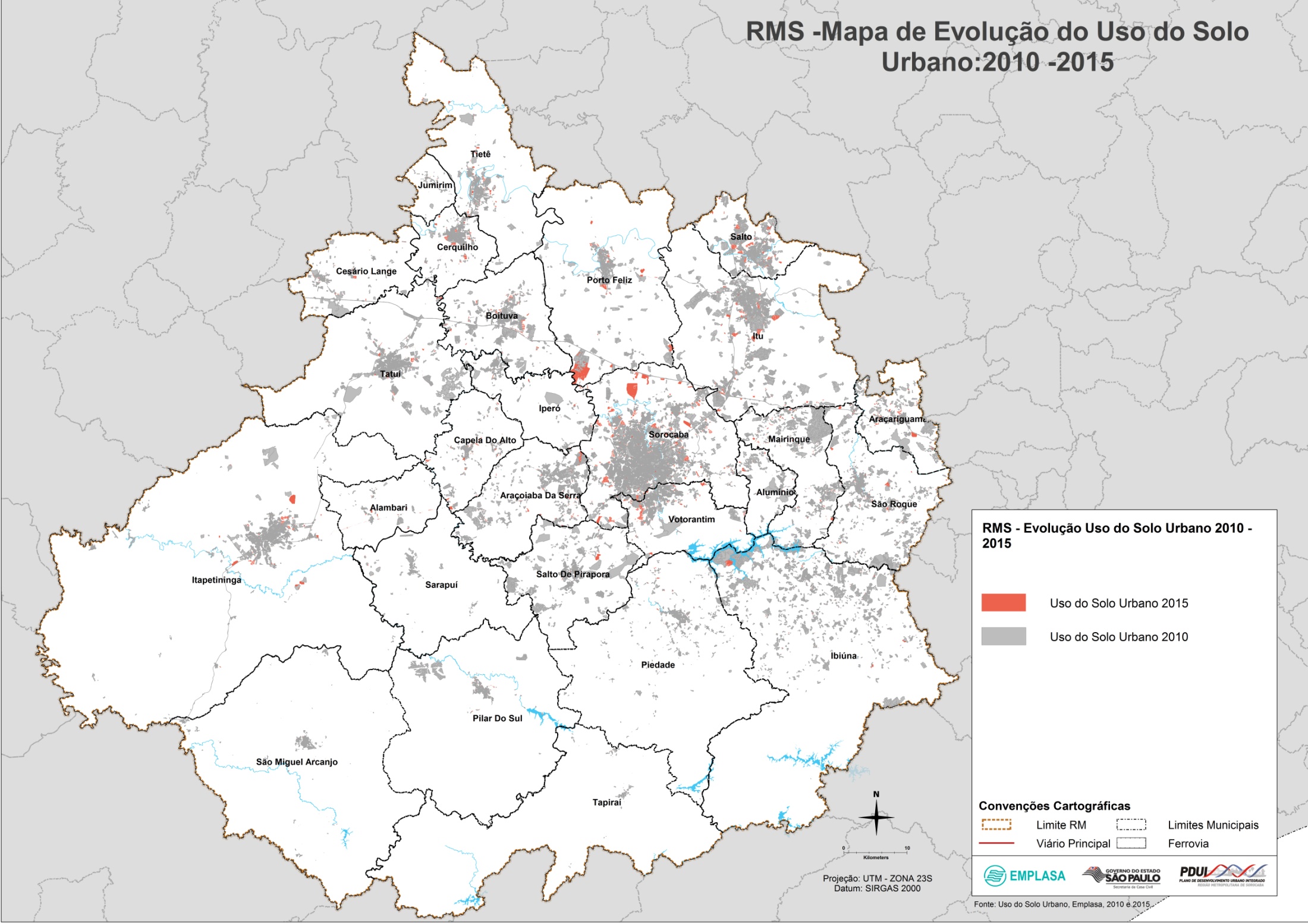 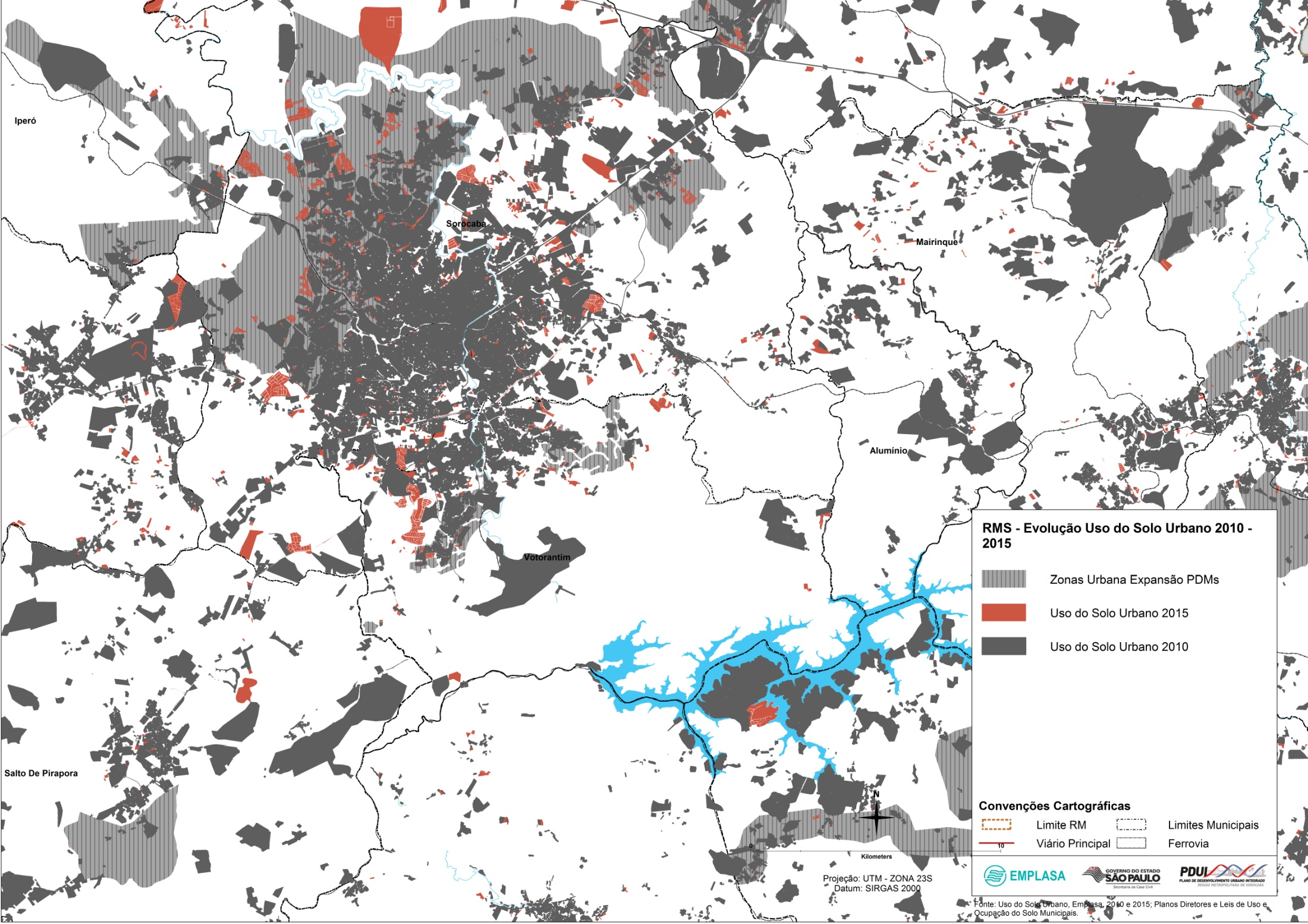 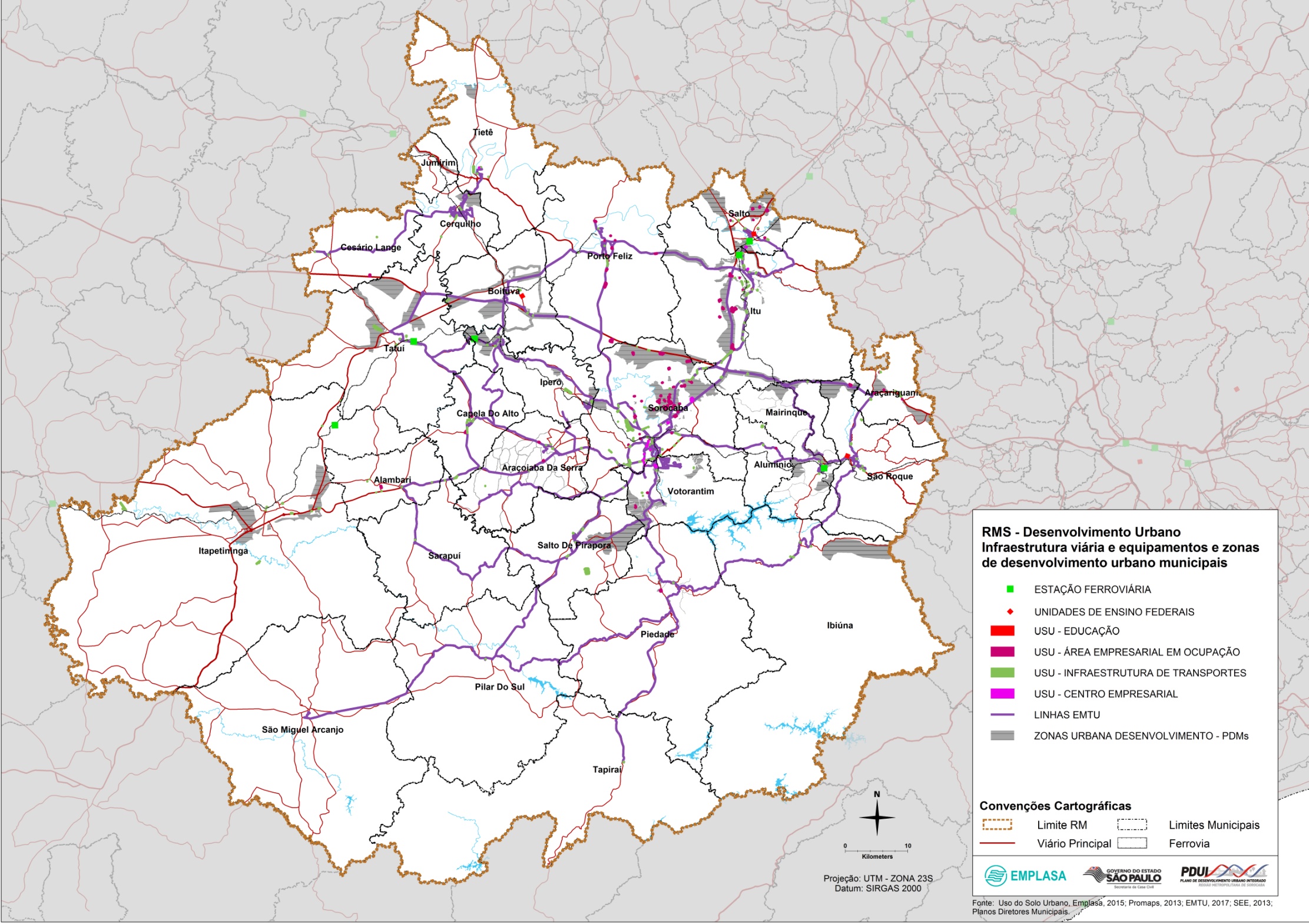 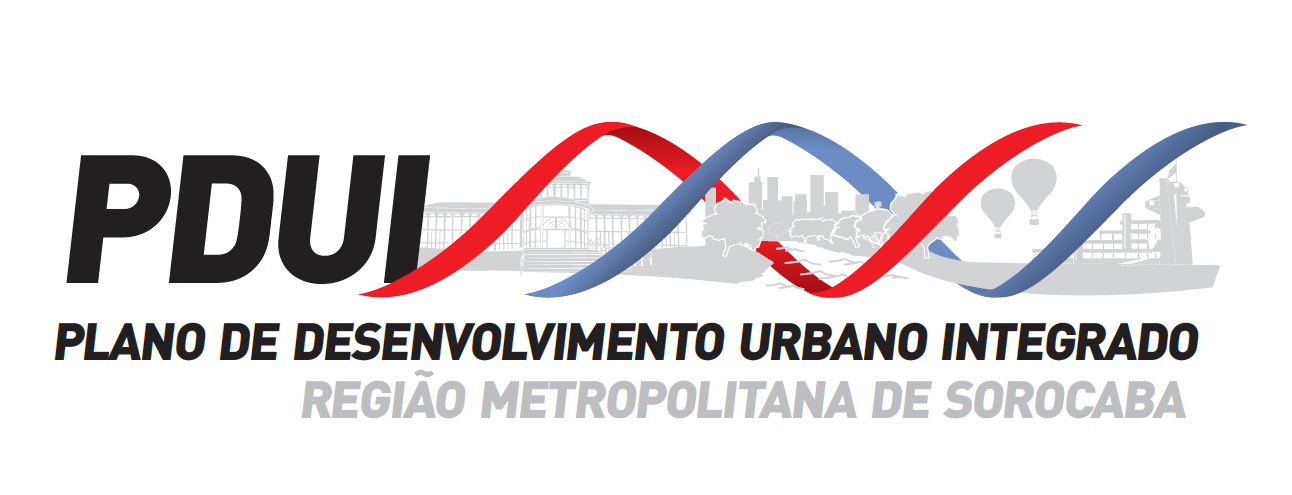 Plano de Desenvolvimento Urbano Integrado
Região Metropolitana de Sorocaba
Zona Rural
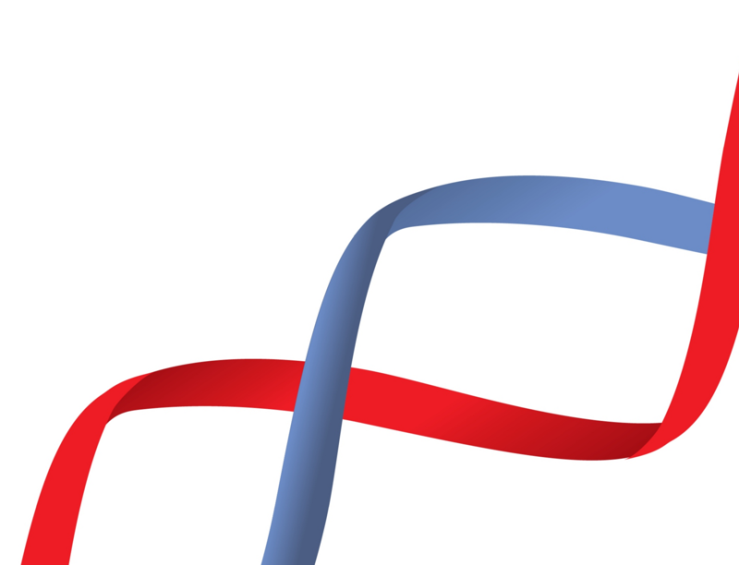 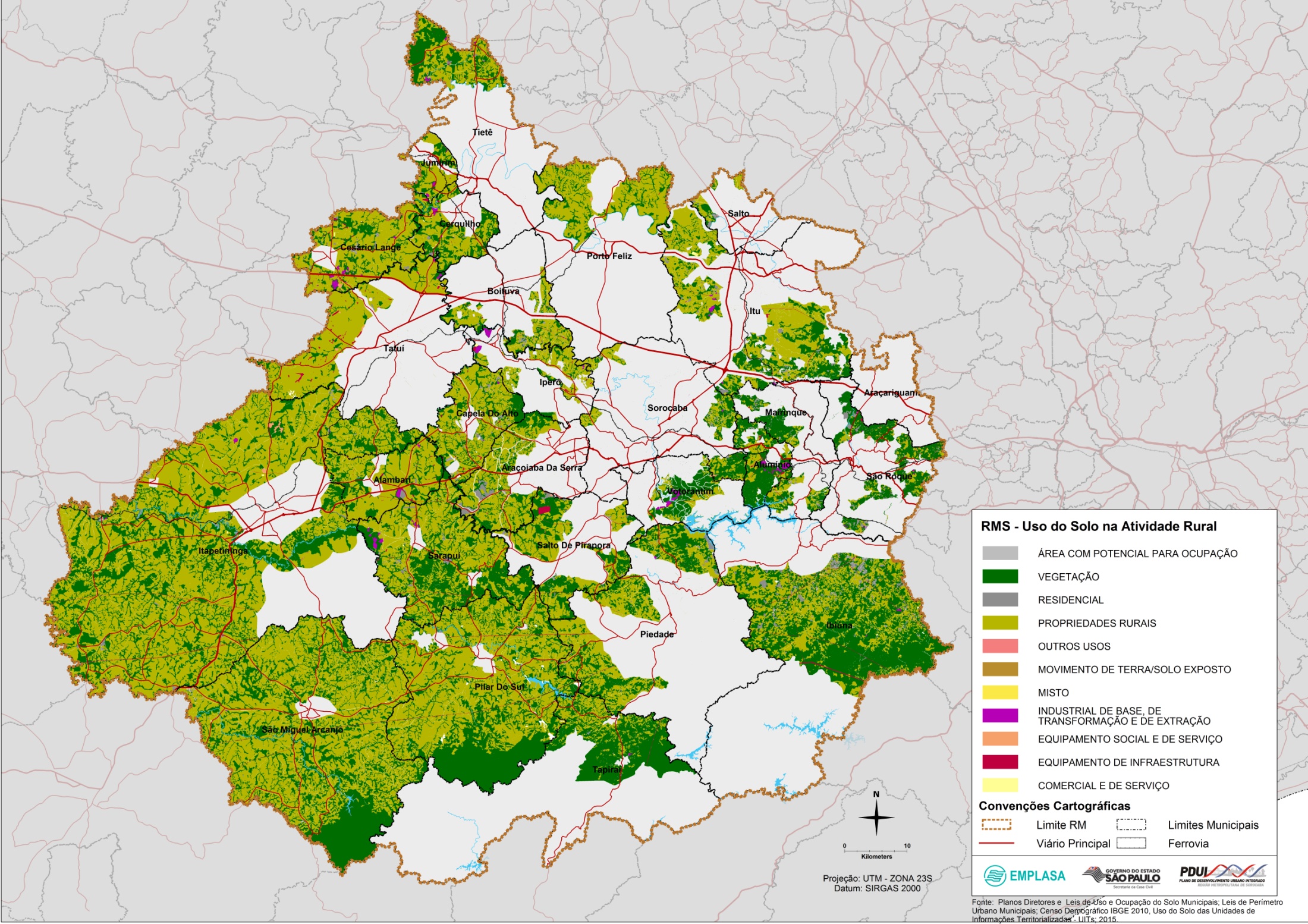 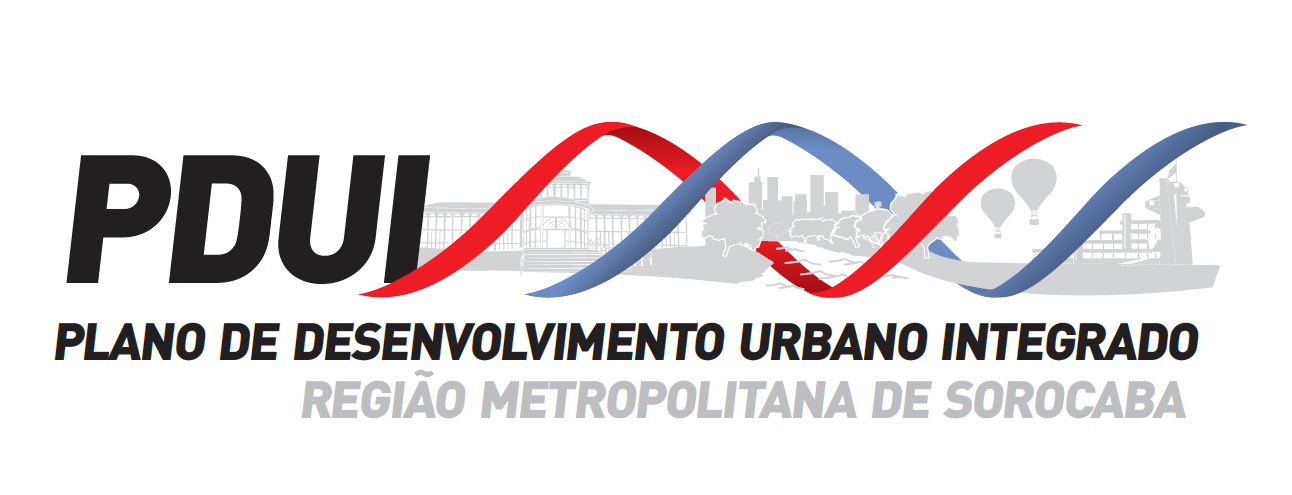 Plano de Desenvolvimento Urbano Integrado
Região Metropolitana de Sorocaba
ETAPA 1
Premissas, Conceitos e Diretrizes Gerais
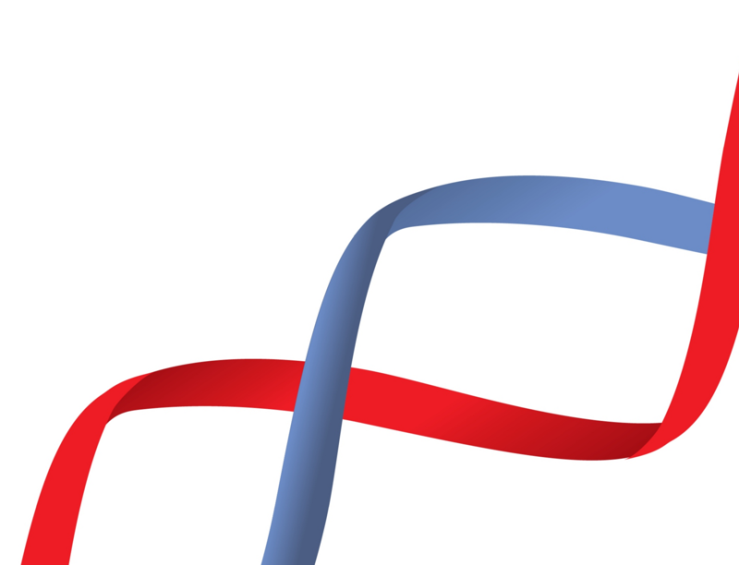 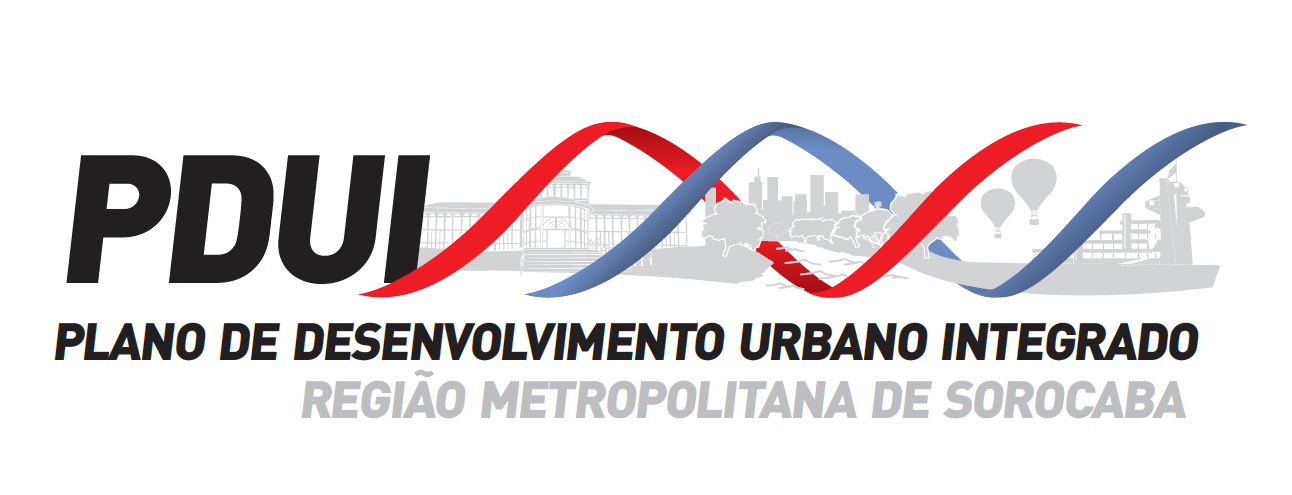 Plano de Desenvolvimento Urbano Integrado
Região Metropolitana de Sorocaba
Premissas, Conceitos e Diretrizes Gerais
Premissas

O macrozoneamento metropolitano deve conter uma visão mais geral do território metropolitano, procurando estabelecer relações regionais do território. O detalhamento ou análises mais profundas dos usos devem ser desenvolvidos nos Planos Diretores Municipais

O PDUI deve ser visto como um plano dinâmico que estabeleça orientações para o desenvolvimento de ações

Mais do que mapas, o macrozoneamento deve produzir uma estrutura
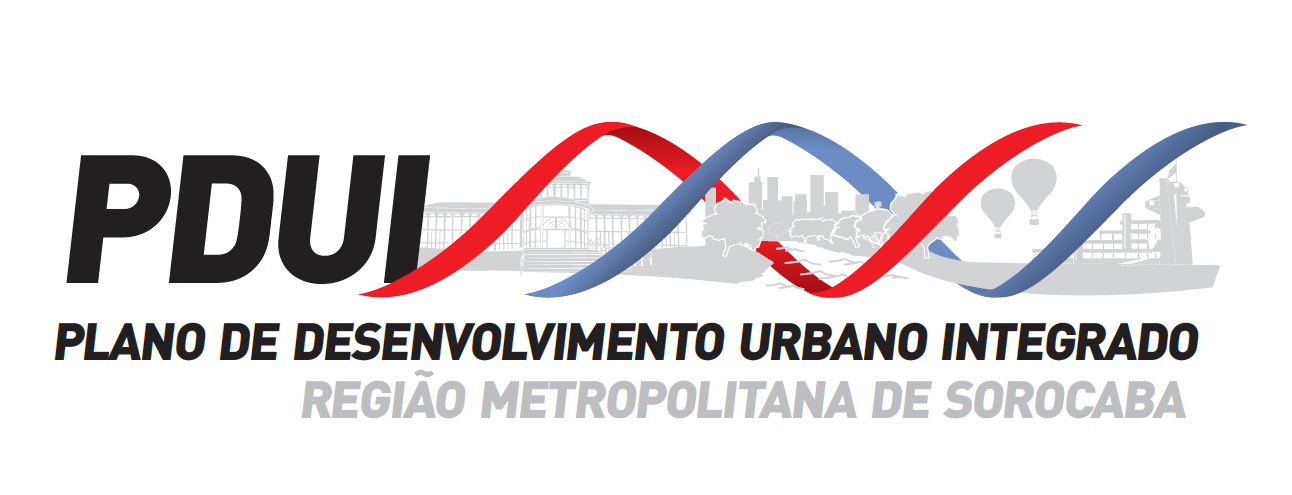 Plano de Desenvolvimento Urbano Integrado
Região Metropolitana de Sorocaba
Premissas, Conceitos e Diretrizes Gerais
Premissas


Uma Metrópole Policêntrica 
Criação de um espaço metropolitano capaz de comportar uma rede de centros urbanos que promovam melhor distribuição dos empregos, serviços e equipamentos públicos, diminuindo as desigualdades regionais e as deseconomias de aglomeração, e que permita um deslocamento mais eficiente de pessoas e mercadorias.

Uma Metrópole Compacta 
Priorização da ocupação dos vazios urbanos, do adensamento construtivo e populacional e da otimização do uso do solo nos espaços urbanos servidos de boa infraestrutura, em detrimento da expansão fragmentada e incompleta da mancha urbana.

Uma Metrópole Sustentável e Inclusiva 
Diminuição dos impactos ambientais causados pelas atividades urbanas, melhoria na eficiência ambiental da região, por meio da promoção e incentivo à adoção de técnicas e práticas sustentáveis, melhoria da qualidade de vida, busca pela igualdade de oportunidades e proteção ao direito das minorias.

Uma Metrópole Resiliente 
Adaptação e evolução da metrópole, garantindo sua capacidade de absorver impactos imprevistos e resistir a colapsos.
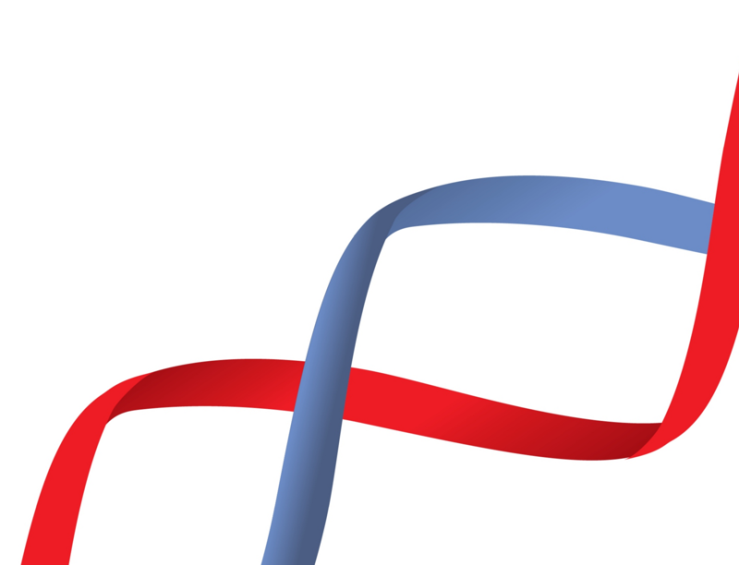 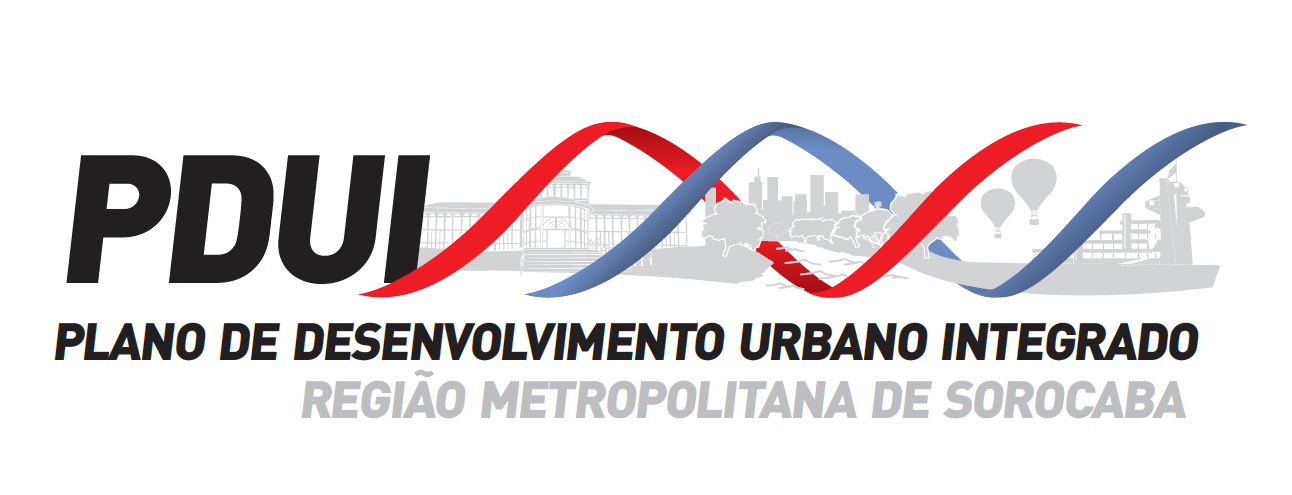 Plano de Desenvolvimento Urbano Integrado
Região Metropolitana de Sorocaba
Premissas, Conceitos e Diretrizes Gerais
Conceitos

Ordenamento Territorial

Conjunto de elementos que estrutura as diretrizes de ocupação da Região Metropolitana

B)    Macrozonas Metropolitanas

Grandes porções do território metropolitano, contínuas ou não, para as quais se pretendem funções semelhantes no tecido da metrópole e que, portanto, devem receber as mesmas diretrizes de ocupação.
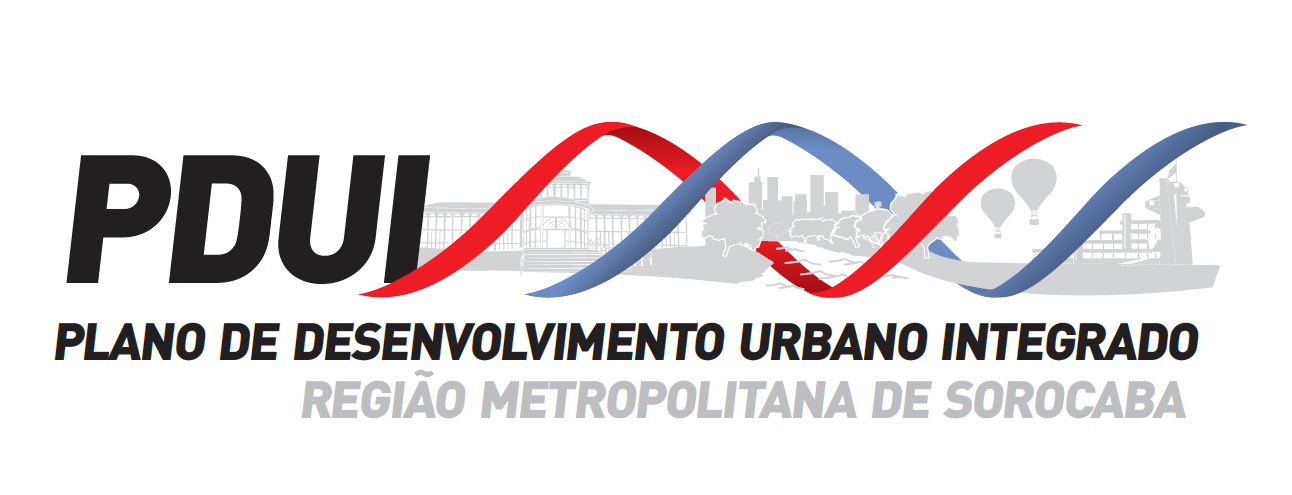 Plano de Desenvolvimento Urbano Integrado
Região Metropolitana de Sorocaba
Premissas, Conceitos e Diretrizes Gerais
Diretrizes

 Incentivar o uso misto do solo, promovendo a coexistência de áreas residenciais, de comércio e serviços e equipamentos públicos, em especial nas proximidades dos principais eixos de circulação e de acesso ao transporte público.

b) Incentivar o adensamento populacional e construtivo nas áreas dotadas de boa infraestrutura. 

c) Utilizar os instrumentos previstos no Estatuto das Cidades para evitar a subutilização dos imóveis urbanos, em especial das áreas já dotadas de boa infraestrutura. 

d) Promover a oferta de Habitação de Interesse Social nas áreas já inseridas no tecido urbano e dotadas de infraestrutura.
 
e) Promover a existência de áreas verdes e espaços livres, assim como a adoção de calçadas largas e o incentivo às áreas de fruição pública nos empreendimentos, como forma de qualificar a vida urbana. 

f) Qualificar e requalificar espaços urbanos e, quando recomendável e/ou prioritário, a regularização fundiária de assentamentos precários, dotando-os de serviços, equipamentos e infraestrutura urbana, e garantindo a recuperação da qualidade urbana e ambiental.
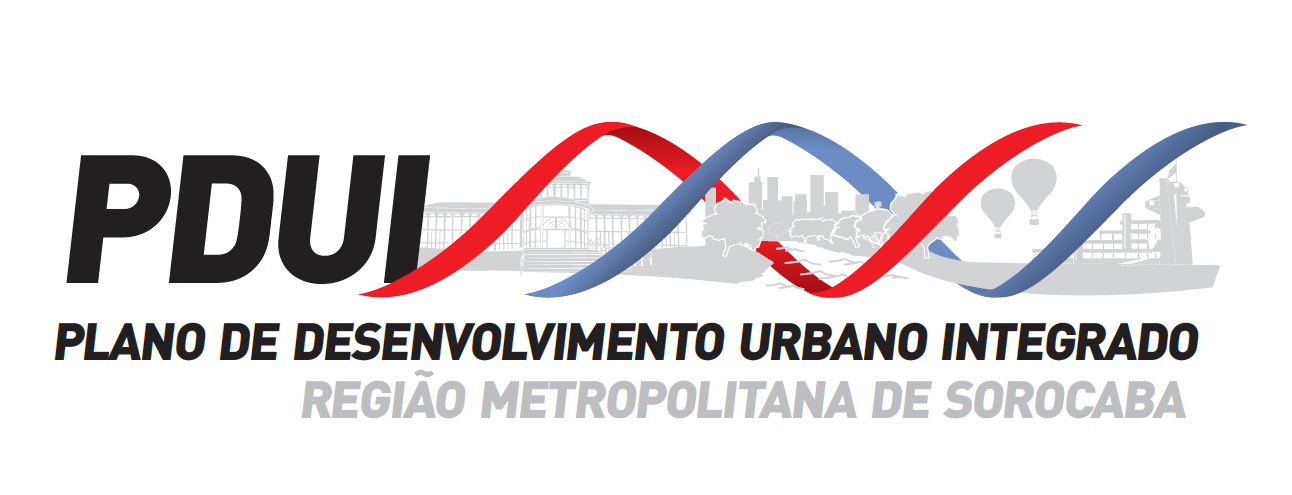 Plano de Desenvolvimento Urbano Integrado
Região Metropolitana de Sorocaba
Premissas, Conceitos e Diretrizes Gerais
Diretrizes

g) Fomentar as atividades de mineração de interesse sócio-econômico-financeiro para o Estado, em particular de cooperativas, pequenos e médios mineradores, assegurando o suprimento de recursos minerais necessários ao atendimento da agricultura, da indústria de transformação e da construção civil do Estado, de maneira estável e harmônica com as demais formas e ocupação do solo, e atendimento à legislação ambiental (art. 214 inciso IV da Constituição Estadual). 

h) O zoneamento municipal deverá considerar a existência de estruturas de grande porte que possam causar impactos de vizinhança, ou que as atividades do entorno possam constituir obstáculo para sua operação. Como exemplo, podemos citar as minas em operação, ou reservas minerais reconhecidas, aterros sanitários, incineradores e demais usinas de tratamento de resíduos sólidos, estações de tratamento de efluentes, aeroportos, ferrovias, portos secos, entre outros. 

 Mediar conflitos, por meio da instância metropolitana, nas áreas de entorno dos limites administrativos dos municípios, onde a titularidade dos serviços públicos pode se tornar difusa. 

j) Incentivar a obtenção de dados e informações do território metropolitano que possam subsidiar estudos e o melhor entendimento da região.
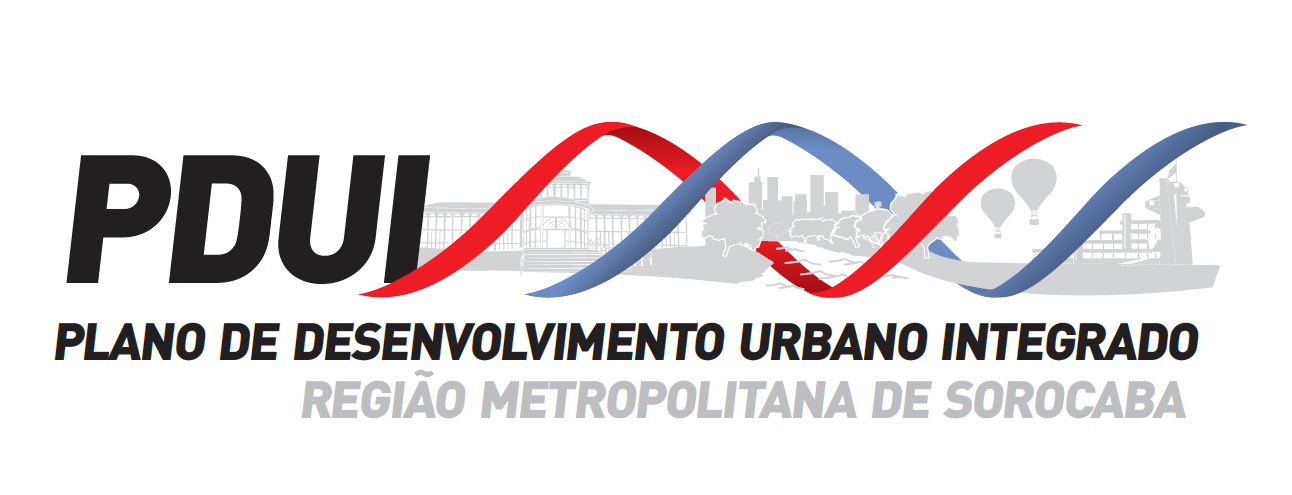 Plano de Desenvolvimento Urbano Integrado
Região Metropolitana de Sorocaba
ETAPA 2
Propostas de Revisão da Estrutura
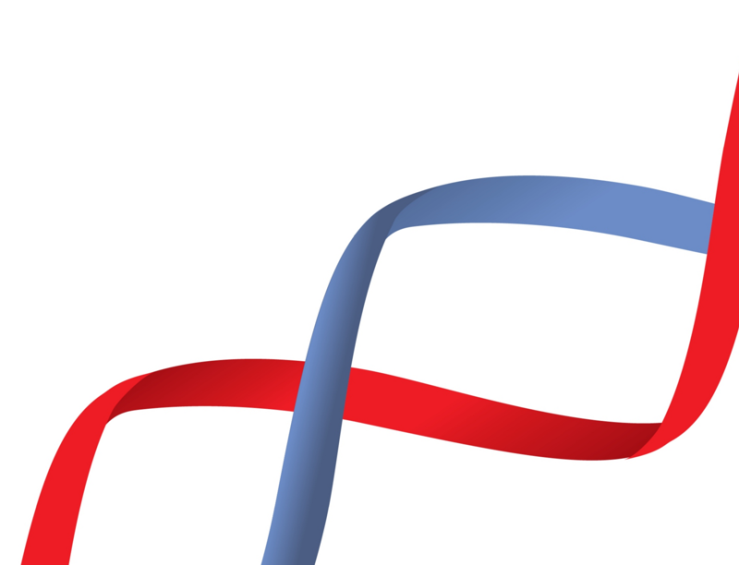 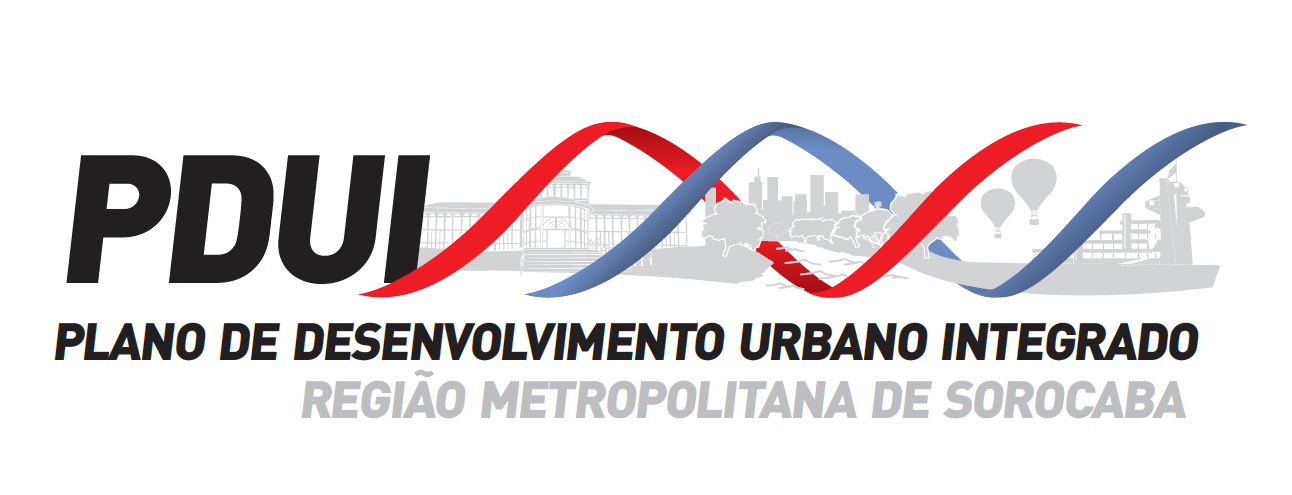 Plano de Desenvolvimento Urbano Integrado
Região Metropolitana de Sorocaba
Estrutura Inicial
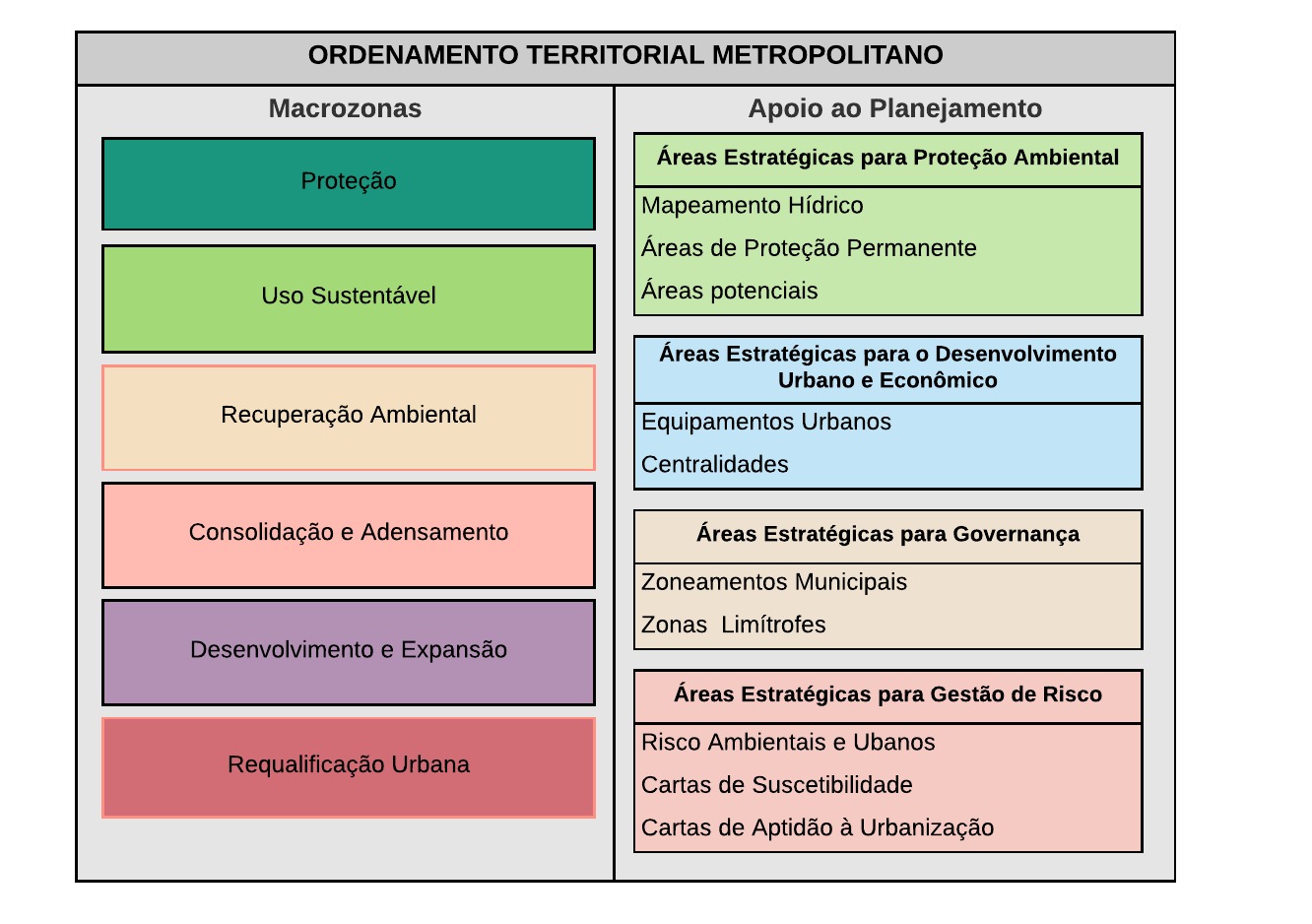 Área Rural
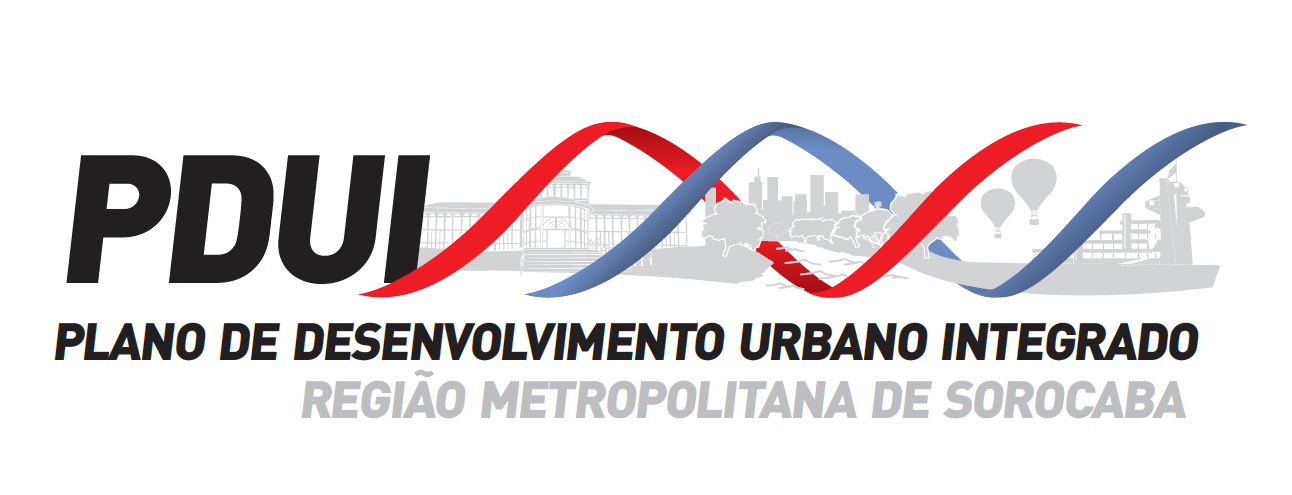 Plano de Desenvolvimento Urbano Integrado
Região Metropolitana de Sorocaba
Estrutura Inicial
Nova proposta

 Absorver as problemáticas trazidas pelas experiências de reuniões anteriores
 Colaborativo 
- Tentativa de detalhamento do processo como um todo
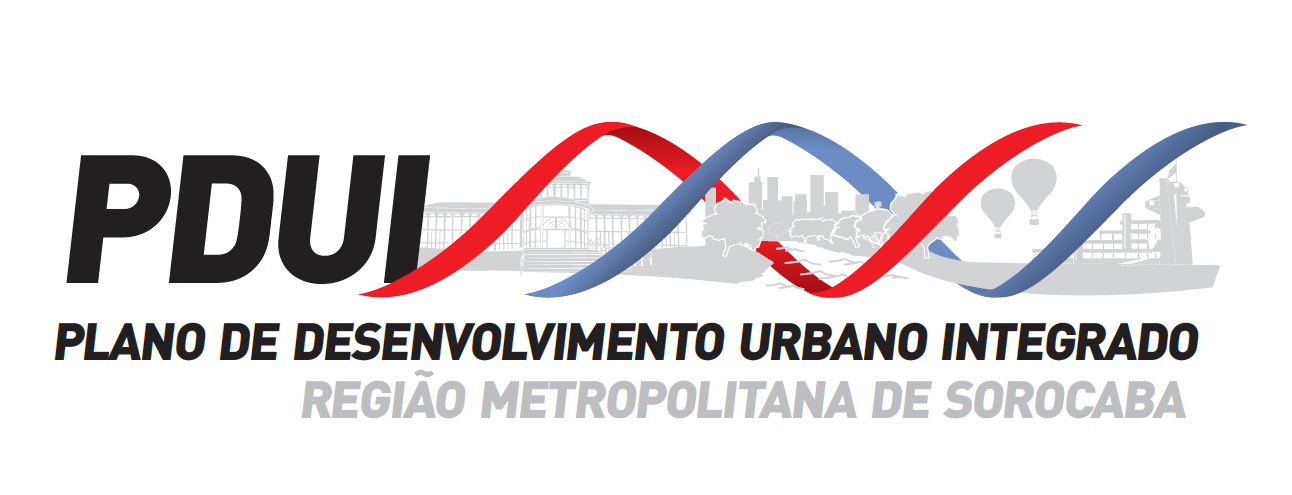 Plano de Desenvolvimento Urbano Integrado
Região Metropolitana de Sorocaba
Revisão da estrutura
Proteção
Proteção Ambiental com deferentes níveis de restrição
Uso Sustentável
Área Rural
Perirurbana com usos nem sempre compatíveis com proteção ambiental
Recuperação Ambiental
Questão com dinamismo significativo, passivos ainda não acentuados
Requalificação
Consolidação e Adensamento
Diretrizes algumas vezes distintas, necessita de algo mais geral para a escala de trabalho
Desenvolvimento e Expansão
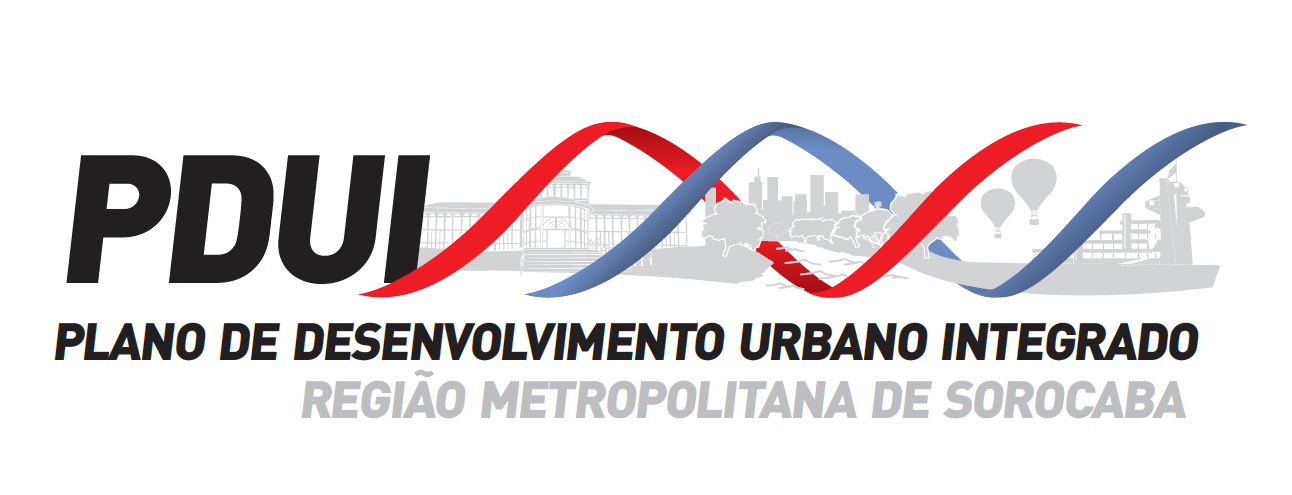 Plano de Desenvolvimento Urbano Integrado
Região Metropolitana de Sorocaba
Revisão da estrutura
Ordenamento Territorial Metropolitano
Macrozonas
Apoio a Gestão do Território
Metas e ações
De Interesse a Proteção Ambiental
Gestão Interfederativa do Território
Atualização periódica da base de dados contendo os zoneamentos municipais
Resolução de descontinuidades de diretrizes entre divisas
Mediação de conflitos entre divisas
De Interesse ao Uso Rural
Reconhecimento de Áreas Estratégicas
Reconhecimento de Centralidades
Reconhecimento de Áreas Suscetíveis ao Risco
Reconhecimento de Áreas Potenciais a Proteção Ambiental
De Interesse ao Uso Urbano
Produção de dados para o Planejamento
Mapeamento de Áreas Ambientalmente Sensíveis
Mapeamento de Áreas de Risco Geológicos
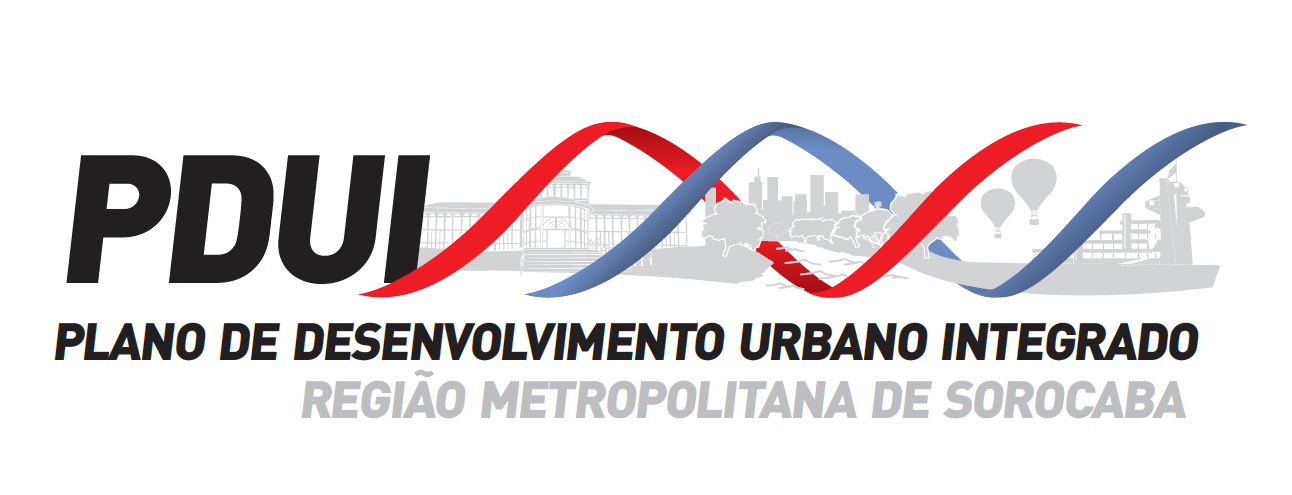 Plano de Desenvolvimento Urbano Integrado
Região Metropolitana de Sorocaba
Revisão da estrutura
Organização geral do território metropolitano abordando 3 elementos de interesse a ocupação
Macrozonas
De Interesse a Proteção Ambiental
Áreas que incide legislação ambiental
De Interesse ao Uso Rural
Áreas fora do perímetro urbano destinada a uso rural
De Interesse ao Uso Urbano
Áreas internas a perímetros urbanos com usos predominantemente urbanos
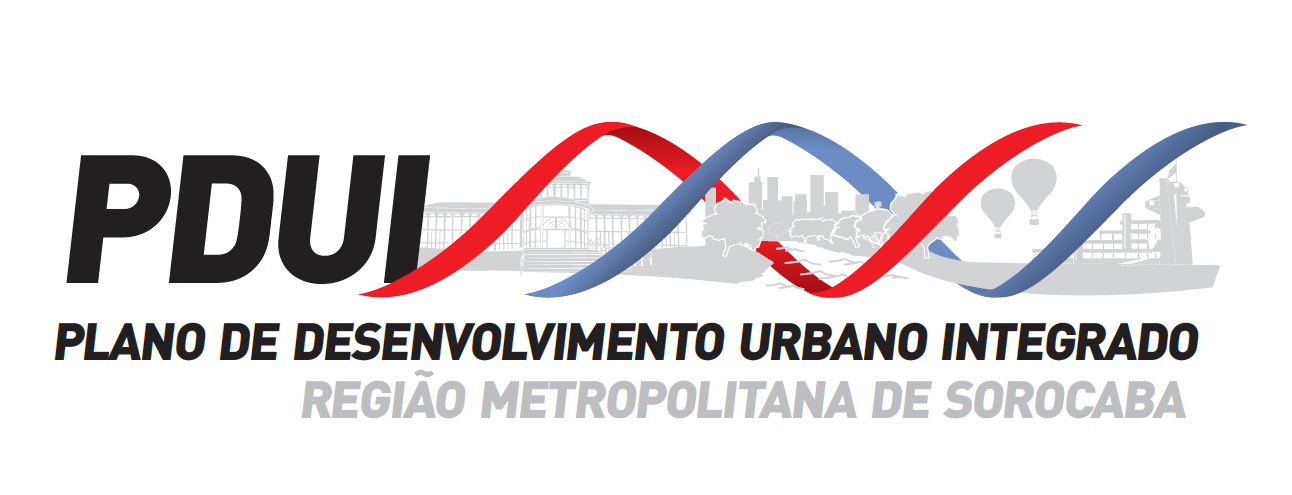 Plano de Desenvolvimento Urbano Integrado
Região Metropolitana de Sorocaba
Revisão da estrutura
Elemento de caráter dinâmico necessitando o estabelecimento de regras de atualização periódica
Demanda verificada pela necessidade de tratamento de assuntos com um maior nível de detalhes e uma maior dinâmica territorial
Apoio a Gestão do Território
Gestão Interfederativa do Território
Abordar questões relativas a gestão do território onde há interface entre entes federativos
Reconhecimento de Áreas Estratégicas
Identificar áreas potenciais em diversos temas que possam subsidiar a revisão de planos diretores, planos setoriais e PDUIs
Produção de Dados para o Planejamento
Mapear e amplificar a produção de informação que serão base para o aperfeiçoamento de estudos da Região Metropolitana
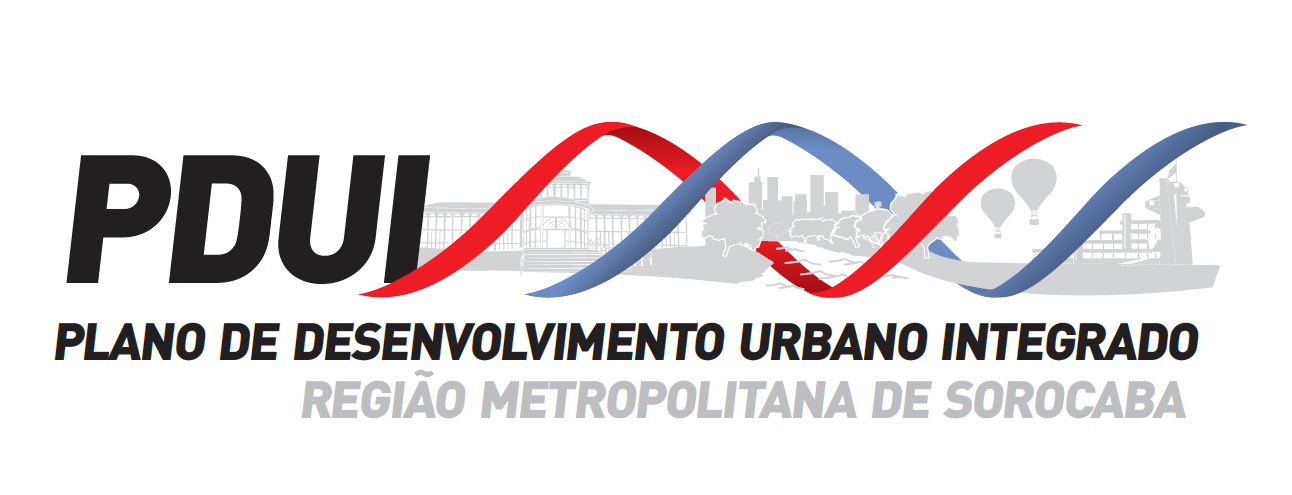 Plano de Desenvolvimento Urbano Integrado
Região Metropolitana de Sorocaba
Revisão da estrutura
Metas e ações
A definição de metas e ações ajuda na orientação de atividades posteriores a produção do plano.

Estabelece um horizonte mais propício para o desenvolvimento de estudos e análises que fortaleceram o planejamento da Região Metropolitana
Atualização periódica da base de dados contendo os zoneamentos municipais
Resolução de descontinuidades de diretrizes entre divisas
Mediação de conflitos entre divisas
Reconhecimento de Centralidades
Reconhecimento de Áreas Suscetíveis ao Risco de Desastres Naturais
Reconhecimento de Áreas Potenciais a Proteção Ambiental
Mapeamento de Áreas Ambientalmente Sensíveis
Mapeamento de Áreas de Risco Geológicos
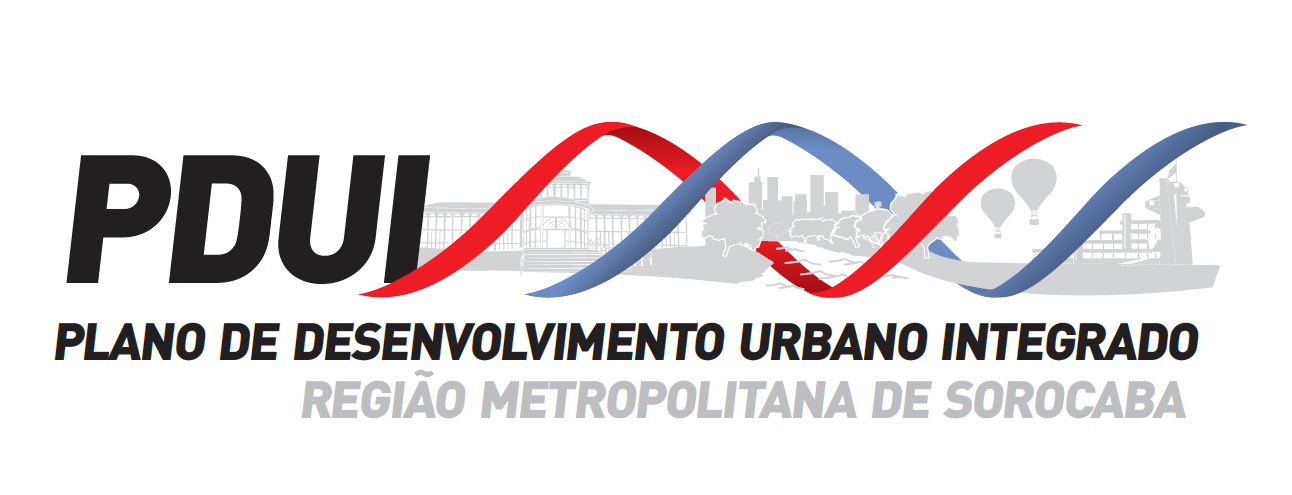 Plano de Desenvolvimento Urbano Integrado
Região Metropolitana de Sorocaba
Relação entre PDUI e Planos Diretores
Instância Metropolitana
Municípios
Macrozonas Metropolitanas
Zoneamento
Apoio a Gestão do Território
Metas e Ações
Metas e Ações
Plano Diretor
Planos Setoriais
PDUI
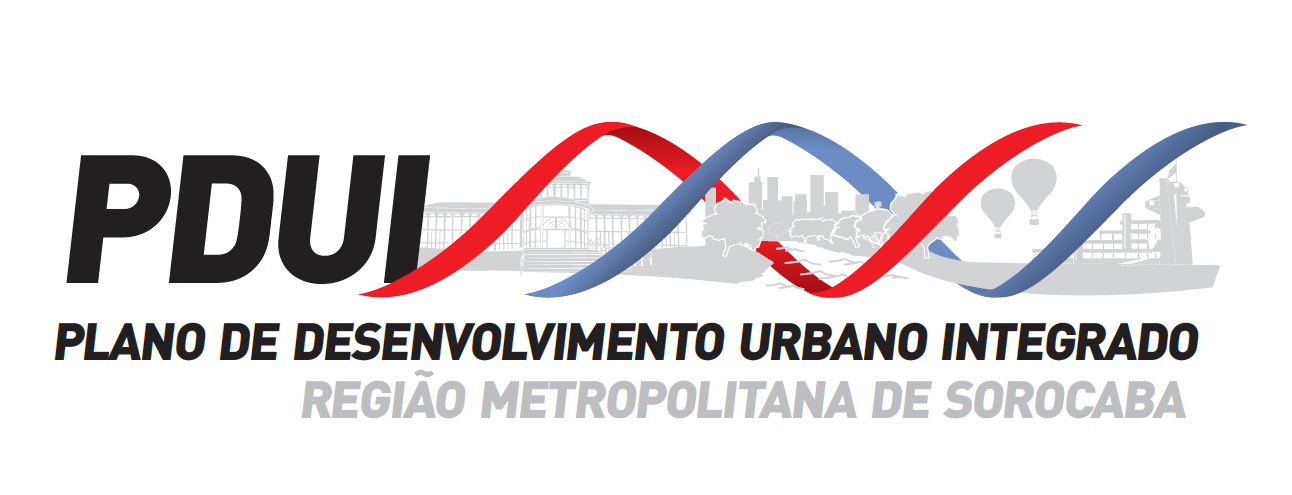 Plano de Desenvolvimento Urbano Integrado
Região Metropolitana de Sorocaba
Relação entre PDUI e Planos Diretores
Instância Metropolitana
Municípios
Macrozonas Metropolitanas
Zoneamento
Apoio a Gestão do Território
Ações
Plano Diretor
Metas e Ações
Planos Setoriais
PDUI
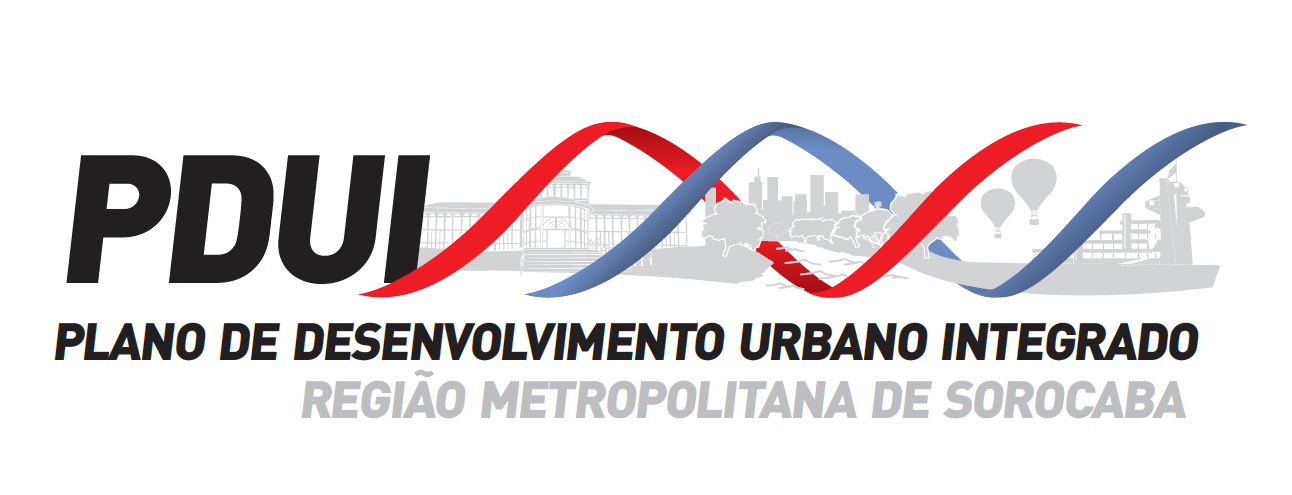 Plano de Desenvolvimento Urbano Integrado
Região Metropolitana de Sorocaba
Relação entre PDUI e Planos Diretores
Instância Metropolitana
Municípios
Instância Metropolitana
 Disponibilizar padrões de nomenclaturas a serem seguidas
 Indicar macrozonas de interesse metropolitano

Municípios
 Seguir os padrões disponibilizados
 Estabelecer os detalhamentos das macrozona metropolitana incidentes em seu território
Macrozonas Metropolitanas
Zoneamento
Apoio a Gestão do Território
Metas e Ações
Plano Diretor
Metas e Ações
Planos Setoriais
PDUI
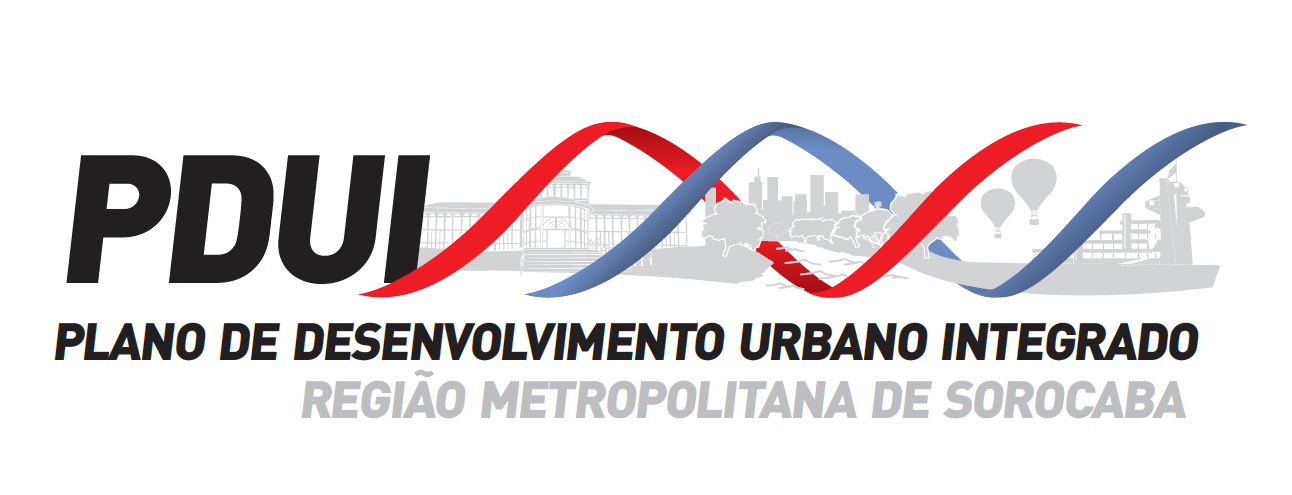 Plano de Desenvolvimento Urbano Integrado
Região Metropolitana de Sorocaba
Relação entre PDUI e Planos Diretores
Instância Metropolitana
Municípios
Instância Metropolitana
 Disponibilizar estudos (mapas) de análise do território

Municípios
 Apoiar-se em análises desenvolvidas para o detalhamento de suas zonas municipais
Macrozonas Metropolitanas
Zoneamento
Apoio a Gestão do Território
Metas e Ações
Plano Diretor
Metas e Ações
Planos Setoriais
PDUI
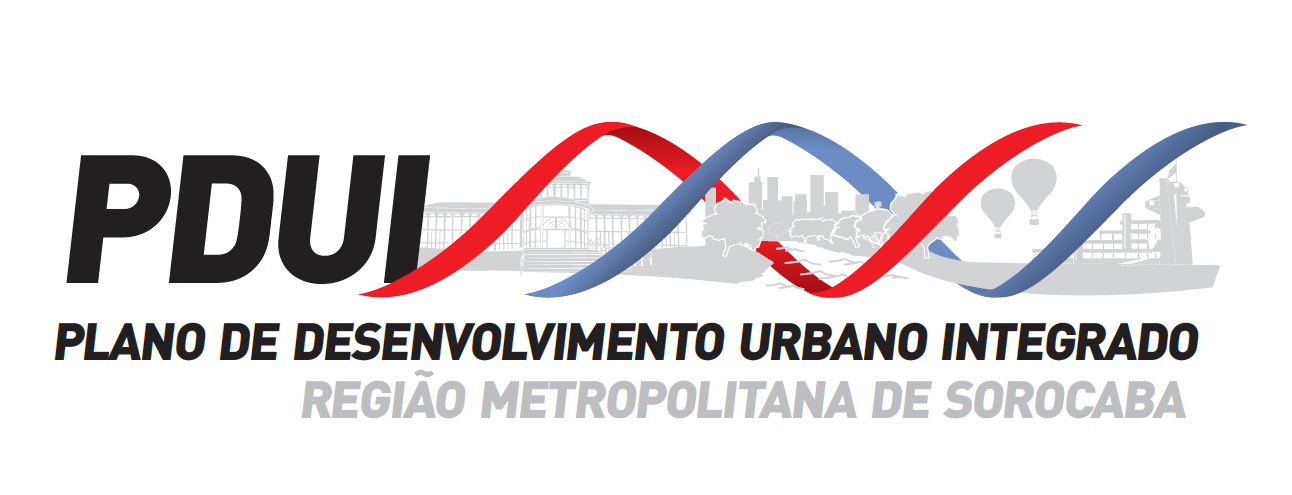 Plano de Desenvolvimento Urbano Integrado
Região Metropolitana de Sorocaba
Relação entre PDUI e Planos Diretores
Instância Metropolitana
Municípios
Instância Metropolitana
 Disponibilizar estudos (mapas) de análise do território

Municípios
 Apoiar-se em análises desenvolvidas para a definição de metas e ações
Macrozonas Metropolitanas
Zoneamento
Apoio a Gestão do Território
Metas e Ações
Plano Diretor
Metas e Ações
Planos Setoriais
PDUI
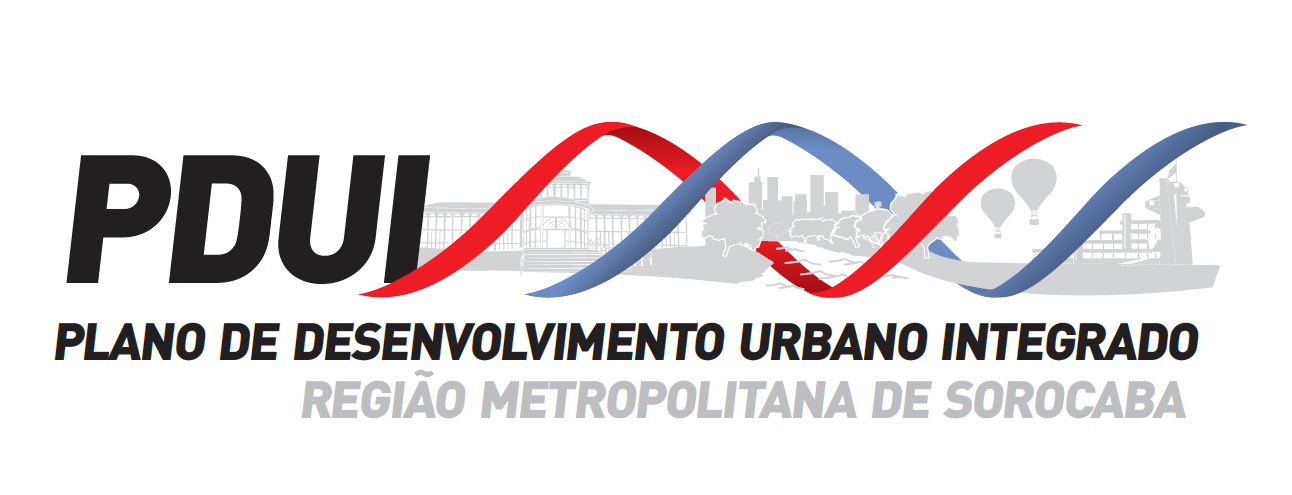 Plano de Desenvolvimento Urbano Integrado
Região Metropolitana de Sorocaba
Relação entre PDUI e Planos Diretores
Instância Metropolitana
Municípios
Instância Metropolitana
 Disponibilizar metas e ações para o desenvolvimento da Região Metropolitana

Municípios
 Compatibilizar metas e ações regionais com as metas e ações municipais
Macrozonas Metropolitanas
Zoneamento
Apoio a Gestão do Território
Metas e Ações
Plano Diretor
Metas e Ações
Planos Setoriais
PDUI
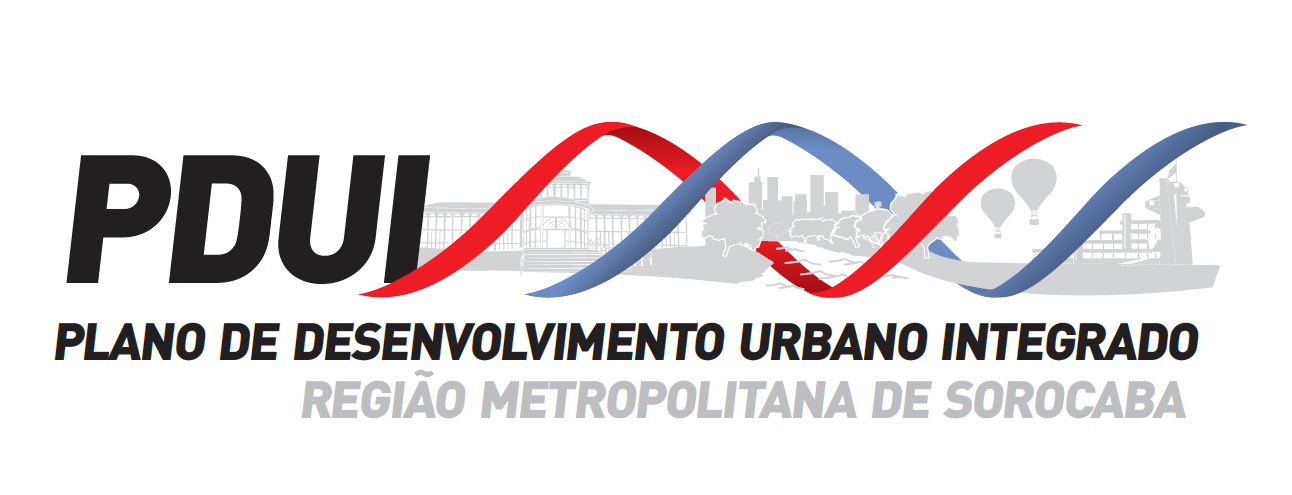 Plano de Desenvolvimento Urbano Integrado
Região Metropolitana de Sorocaba
Relação entre PDUI e Planos Diretores
Instância Metropolitana
Municípios
Instância Metropolitana
 Disponibilizar visão regional sobre o território

Municípios
 Harmonizar os plano setoriais as diretrizes regionais
Macrozonas Metropolitanas
Zoneamento
Apoio a Gestão do Território
Metas e Ações
Plano Diretor
Metas e Ações
Planos Setoriais
PDUI
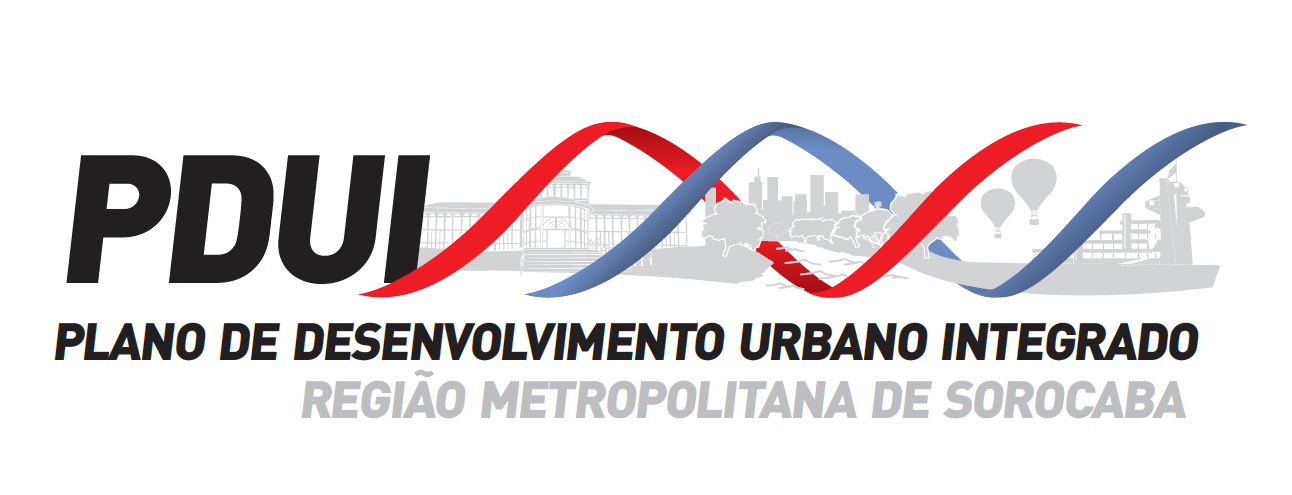 Plano de Desenvolvimento Urbano Integrado
Região Metropolitana de Sorocaba
Relação entre PDUI e Planos Diretores
Instância Metropolitana
Municípios
Instância Metropolitana
 Retroalimentar as análises do território seguindo as metas preestabelecidas
Macrozonas Metropolitanas
Zoneamento
Apoio a Gestão do Território
Metas e Ações
Plano Diretor
Metas e Ações
Planos Setoriais
PDUI
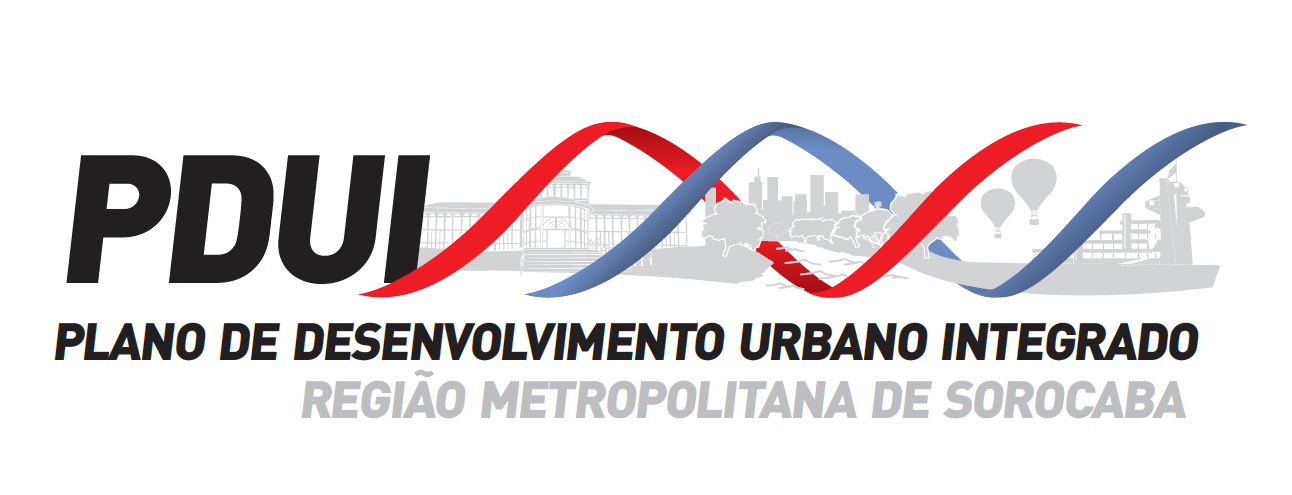 Plano de Desenvolvimento Urbano Integrado
Região Metropolitana de Sorocaba
Relação entre PDUI e Planos Diretores
Instância Metropolitana
Municípios
Instância Metropolitana
 Disponibilizar estudos (mapas) de análise do território

Municípios
 Apoiar-se em análises desenvolvidas para o refinamento dos planos setoriais (mobilidade, meio ambiente, segurança etc...)
Macrozonas Metropolitanas
Zoneamento
Apoio a Gestão do Território
Metas e Ações
Plano Diretor
Metas e Ações
Planos Setoriais
PDUI
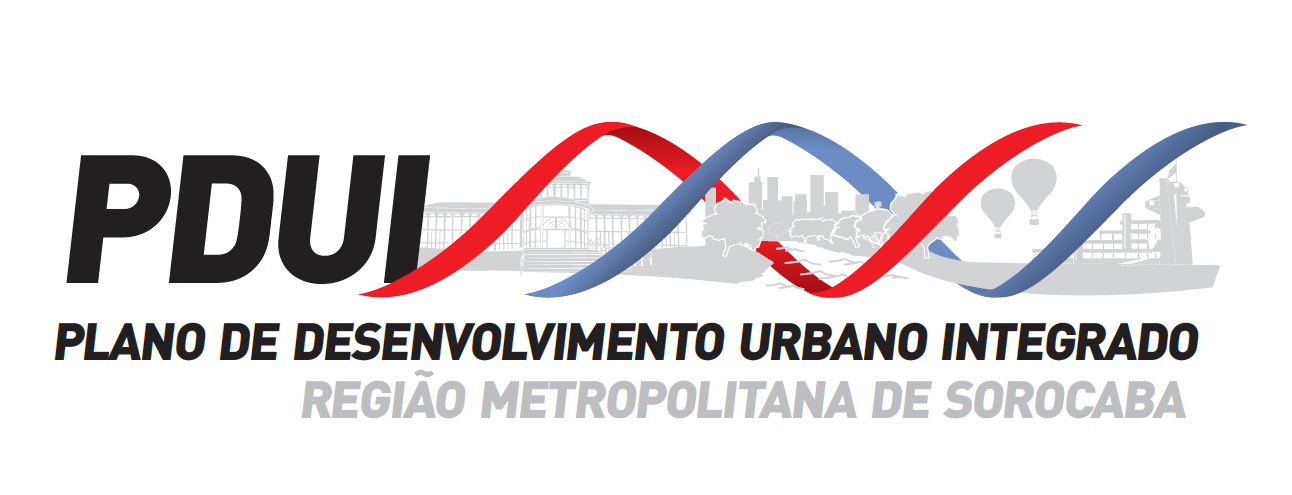 Plano de Desenvolvimento Urbano Integrado
Região Metropolitana de Sorocaba
Macrozonas Metropolitanas
PDUI
Macrozona Interesse Rural
Macrozonas Interesse Ambiental
Macrozonas Interesse Urbano
Zona Rural
Zona  Ambiental Altamente Restritiva
Zona Urbana de Adensamento
.
.
.
Zona  Ambiental Restritiva
Zona Urbana de Expansão
.
.
.
Zona  Ambiental Pouco Restritiva
Plano Diretor Municipal
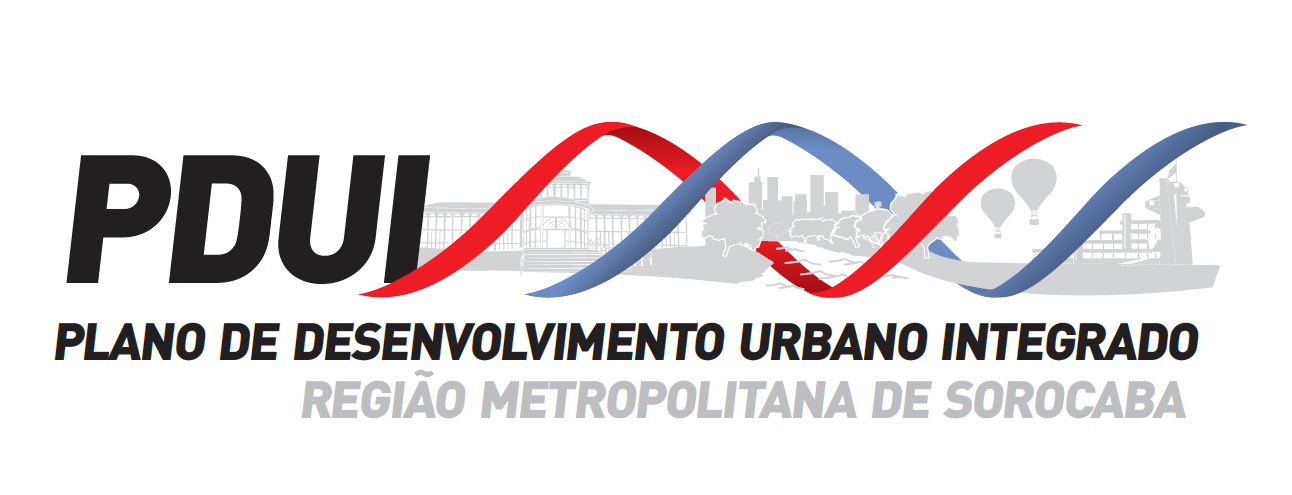 Plano de Desenvolvimento Urbano Integrado
Região Metropolitana de Sorocaba
Apoio a Gestão do Território
Apoio a Gestão do Território
Localizar regiões em que as diretrizes de ocupação estabeleçam relações de descontinuidades
Gestão Interfederativa do Território
Cenário Inicial
Mapa de Descontinuidades
Mapa de Regiões de Mediação
Definição de regiões com necessidade de medição interfederativa dos conflitos territoriais
Reconhecimento de Áreas Estratégicas
Produção de Dados para o Planejamento
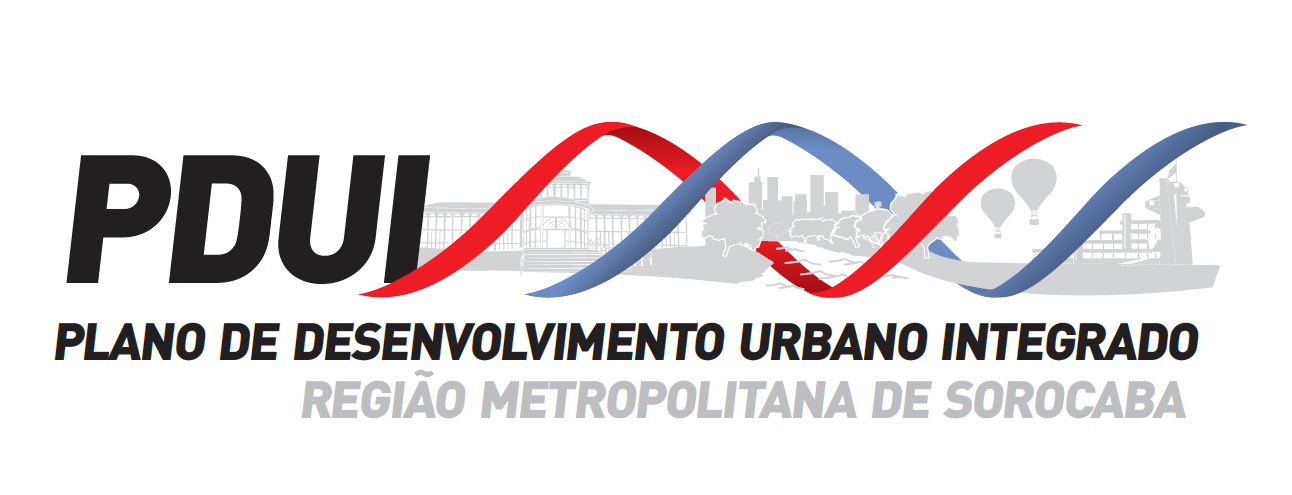 Plano de Desenvolvimento Urbano Integrado
Região Metropolitana de Sorocaba
Apoio a Gestão do Território
Apoio a Gestão do Território
Gestão Interfederativa do Território
Identificar regiões com potencial a preservação, sem incidência de legislação de proteção ambiental
Cenário Inicial
Reconhecimento de Áreas Estratégicas
Mapa de Áreas Potenciais à Proteção Ambiental
Identificar regiões com risco de desastres naturais
Mapa de Área de Riscos de Desastres Naturais
Mapa de Centralidades
Identificar centralidades potenciais que possam ajudar o desenvolvimento de uma metrópole policêntrica
Produção de Dados para o Planejamento
Mapa de Precariedade
Identificar regiões com precariedade acentuada que necessitem de intervenção urbanística
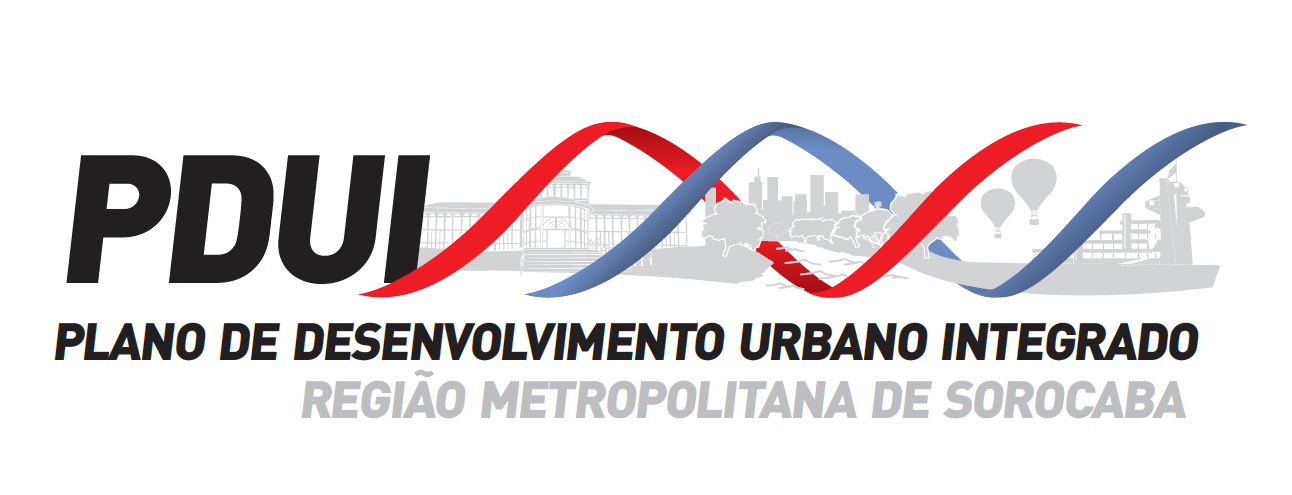 Plano de Desenvolvimento Urbano Integrado
Região Metropolitana de Sorocaba
Apoio a Gestão do Território
Apoio a Gestão do Território
Gestão Interfederativa do Território
Reconhecimento de Áreas Estratégicas
Mapear elementos que possam subsidiar a identificação de regiões com necessidade de proteção ambiental
Produção de Dados para o Planejamento
Cenário Inicial
Elementos de Interesse Ambiental
Mapear elementos que possam subsidiar a identificação de regiões potenciais ao desenvolvimento
Infraestruturas e equipamentos urbanos
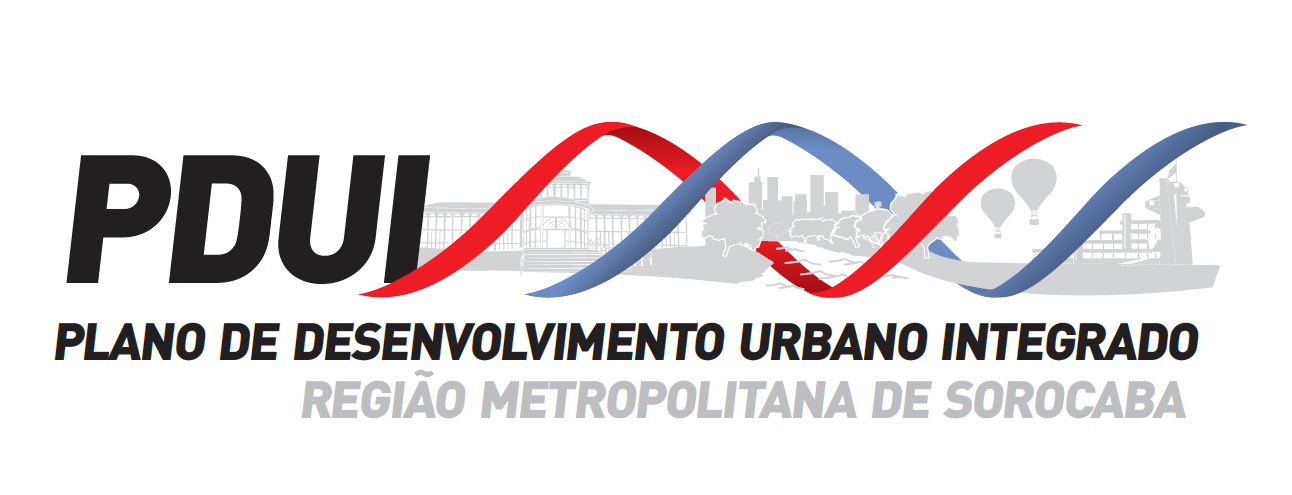 Plano de Desenvolvimento Urbano Integrado
Região Metropolitana de Sorocaba
Apoio a Gestão do Território
Sistema
Sistema
Apoio a Gestão do Território
Gestão Interfederativa do Território
Áreas definidas após análise de dados e debates
Reconhecimento de Áreas Estratégicas
Produção de Dados para o Planejamento
Dados brutos, mapeamentos, inserções programáticas
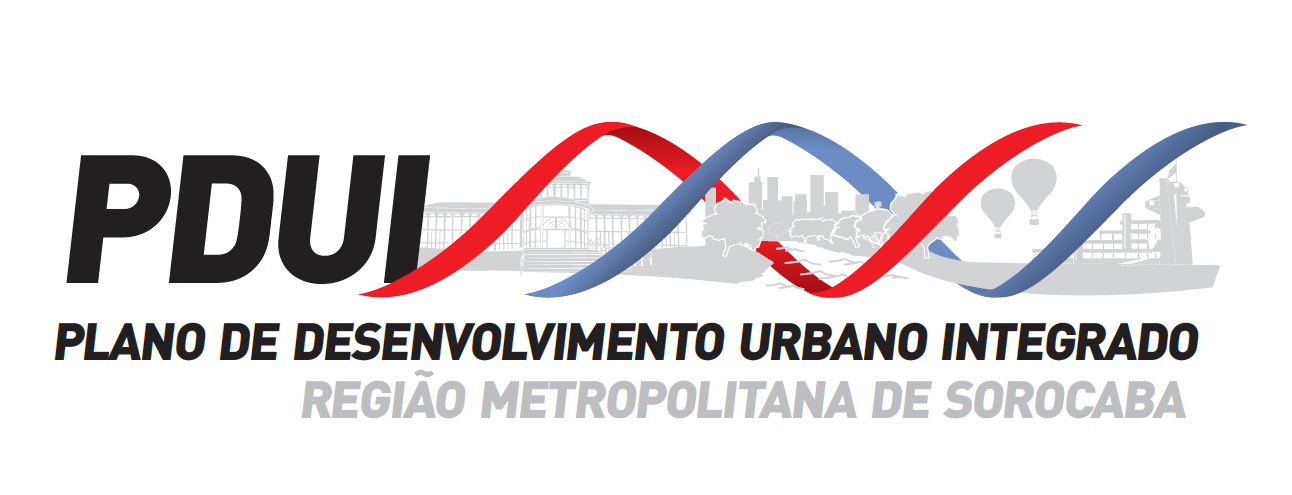 Plano de Desenvolvimento Urbano Integrado
Região Metropolitana de Sorocaba
Sistema de Acompanhamento
Sistema de Acompanhamento
Municípios
Instância Metropolitana
Câmaras Temáticas
Zoneamento
Macrozonas Metropolitanas
Ações
Apoio a Gestão do Território
Instrumento de Alocação de Informações
Plano Diretor
Metas e Ações
Planos Setoriais
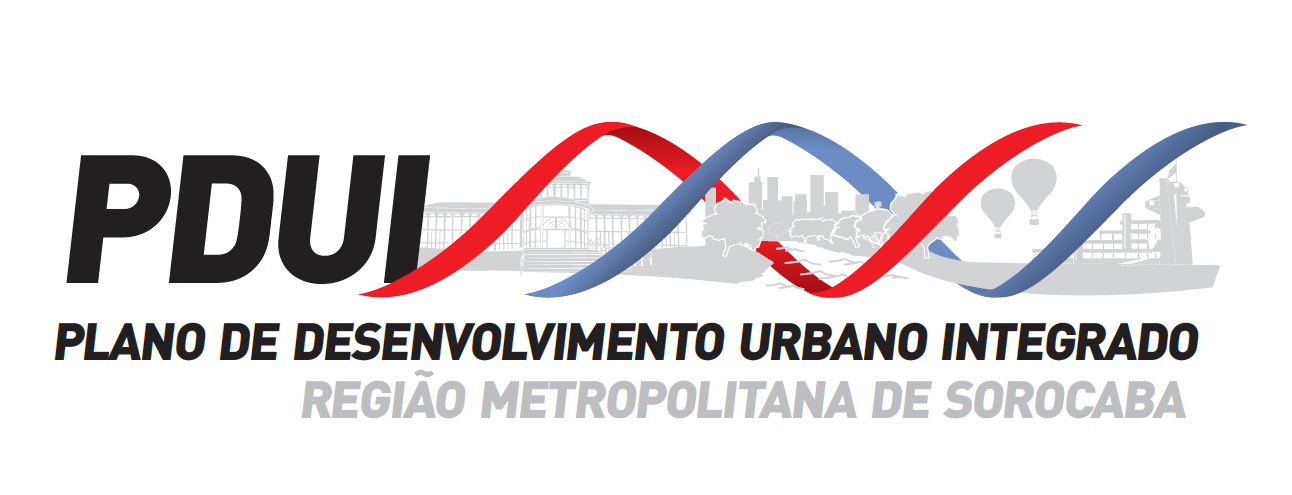 Plano de Desenvolvimento Urbano Integrado
Região Metropolitana de Sorocaba
Sistema de Acompanhamento
Sistema de Acompanhamento
Municípios
Instância Metropolitana
Câmaras Temáticas
Zoneamento
Macrozonas Metropolitanas
Ações
Apoio a Gestão do Território
Instrumento de Alocação de Informações
Plano Diretor
Metas e Ações
Planos Setoriais
Acompanhar as Metas e Ações estabelecidas no PDUI
 Ajudar na produção das análise que incrementarão a gestão do território
 Fiscalizar a alocação de informação da base de dados instaurada
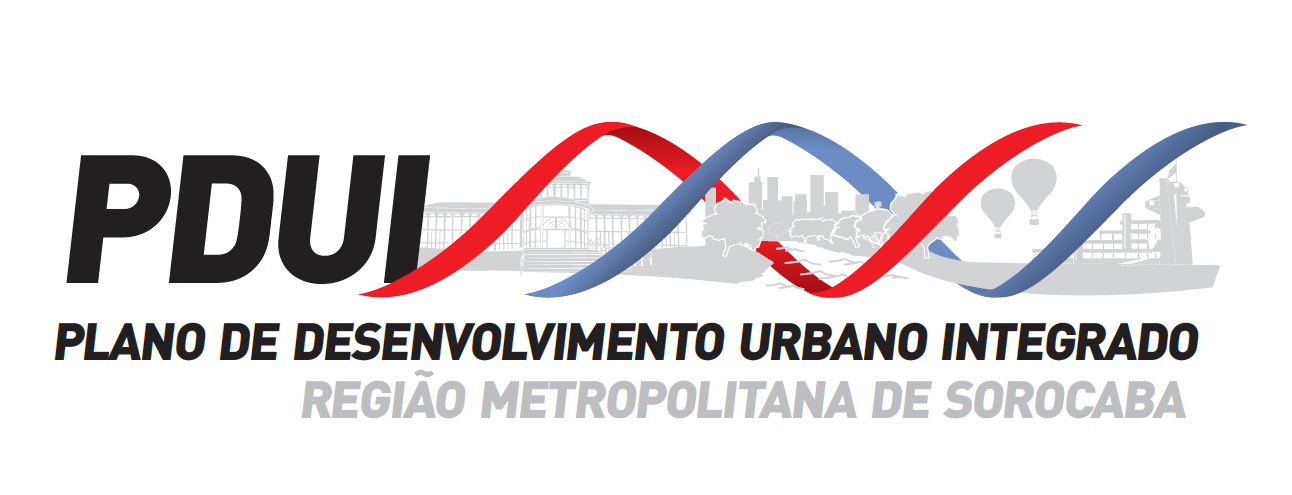 Plano de Desenvolvimento Urbano Integrado
Região Metropolitana de Sorocaba
Sistema de Acompanhamento
Sistema de Acompanhamento
Municípios
Instância Metropolitana
Câmaras Temáticas
Zoneamento
Macrozonas Metropolitanas
Ações
Apoio a Gestão do Território
Instrumento de Alocação de Informações
Plano Diretor
Metas e Ações
Planos Setoriais
Centralizar as informações produzidas para a Região Metropolitana
 Subsidiar a produção de estudos e análises regionais e municipais
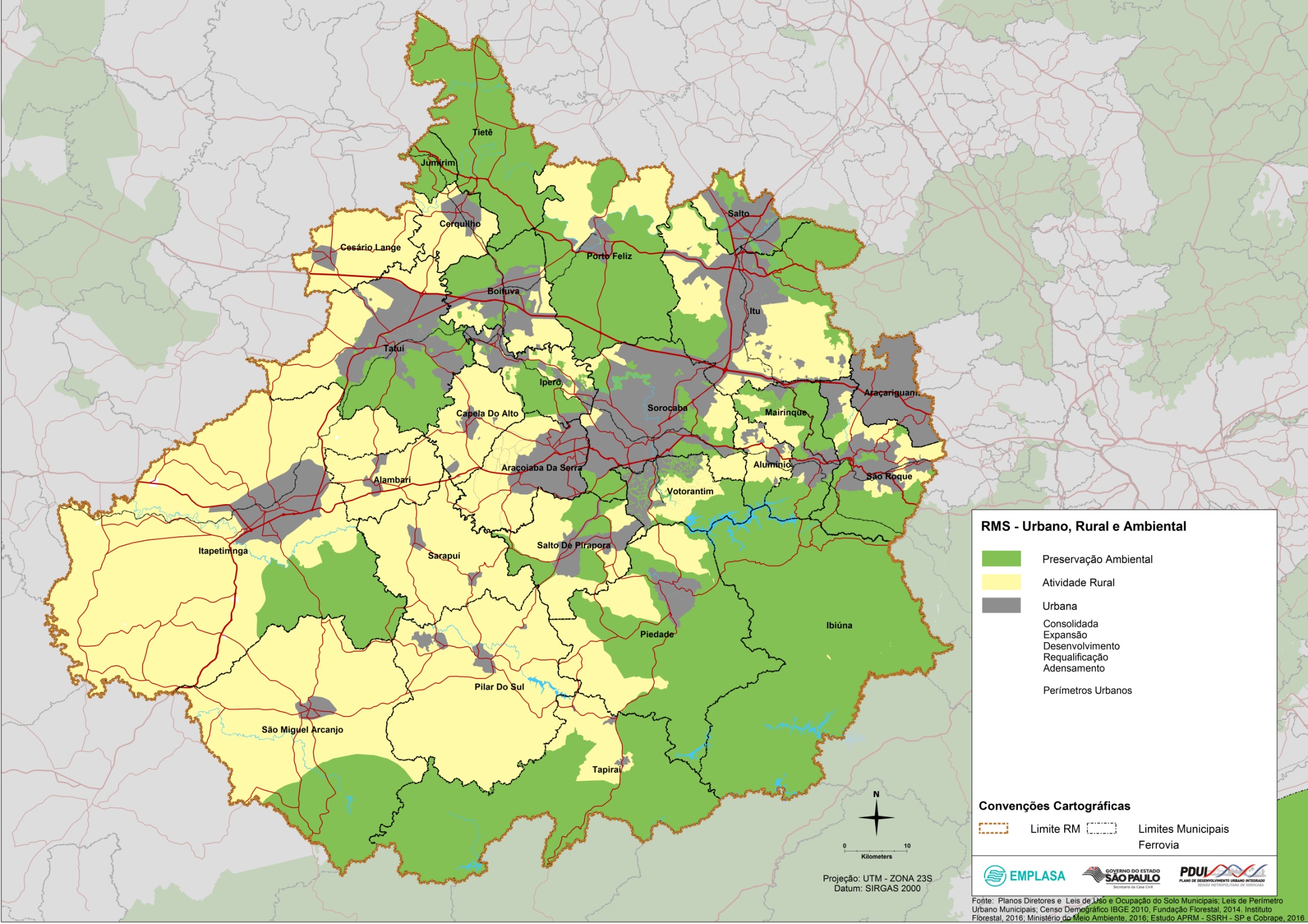 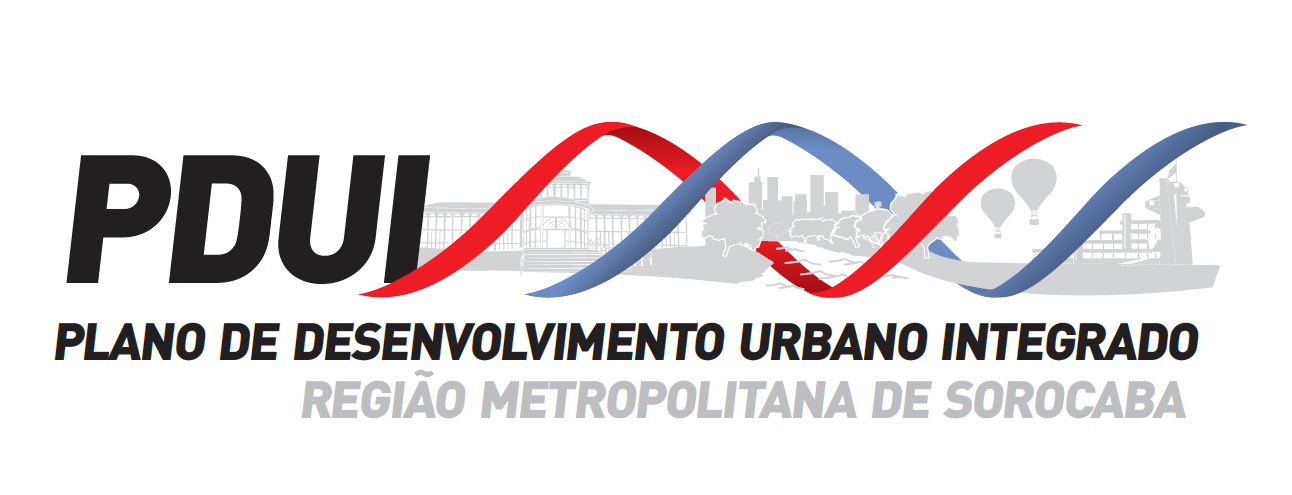 Plano de Desenvolvimento Urbano Integrado
Região Metropolitana de Sorocaba
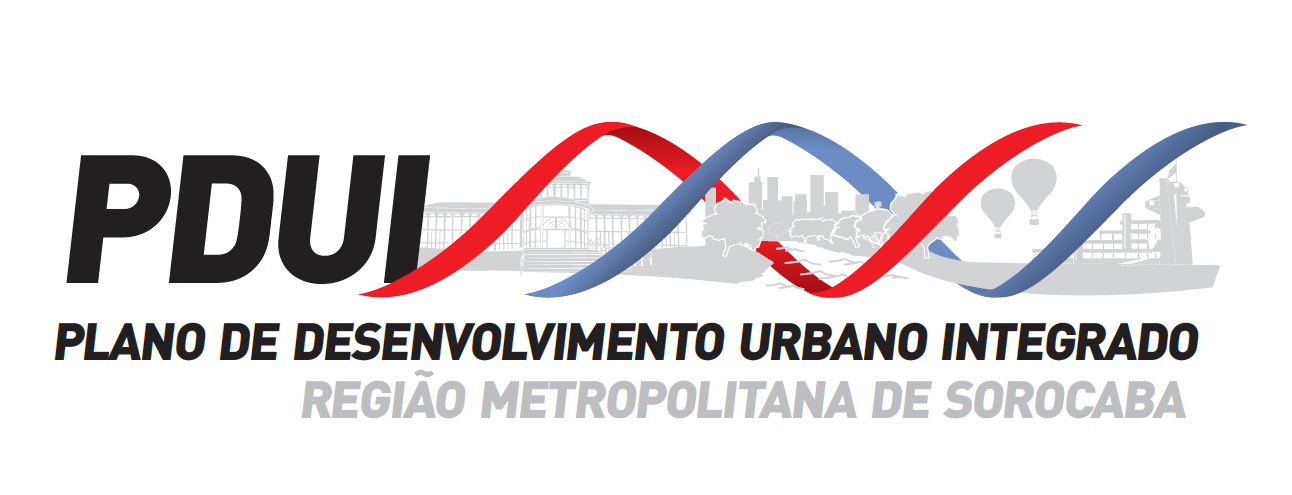 Plano de Desenvolvimento Urbano Integrado
Região Metropolitana de Sorocaba
Debate
Pontos para debate


Inicial
 Validação da Estrutura
 Análise das relações entre os atores
 Análise sobre a interface com o sistema de acompanhamento

Posterior
 Tomadas de decisões quanto as Macrozonas Propostas
 Tomadas quanto os elementos a serem considerados
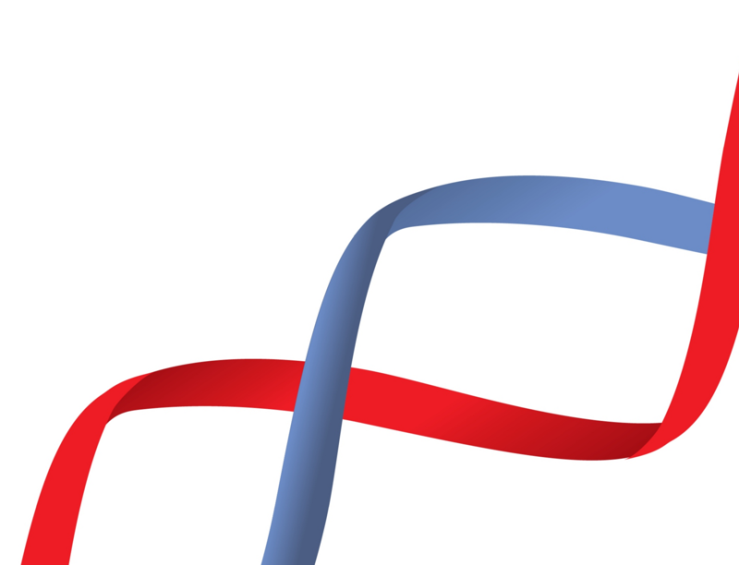 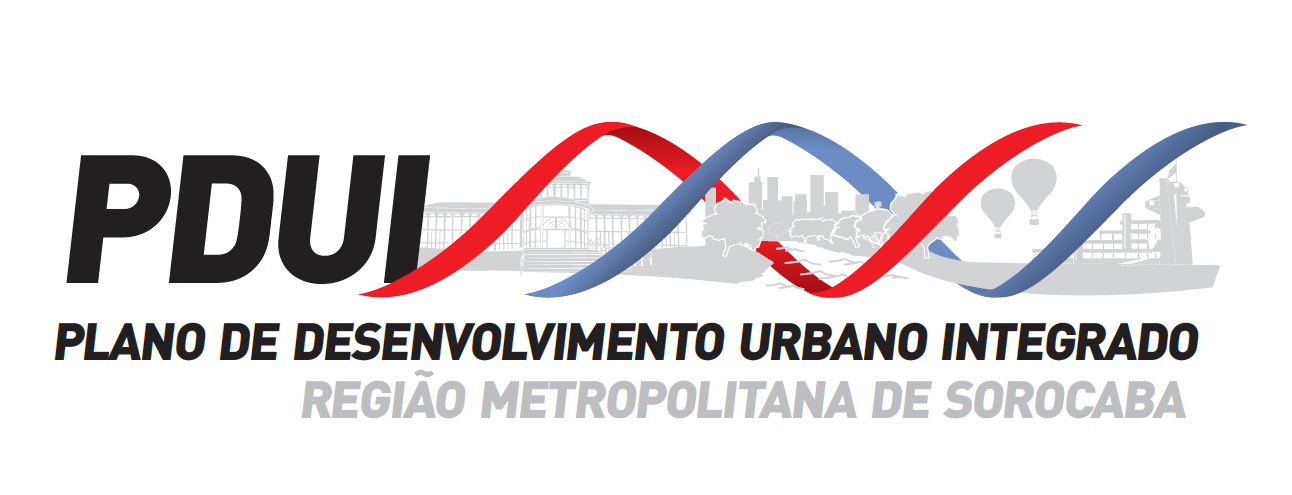 Plano de Desenvolvimento Urbano Integrado
Região Metropolitana de Sorocaba
Encaminhamentos Finais
Características
Como esta macrozona se apresenta no território

Funções
Que funções desempenha

Diretrizes
Quais diretrizes devem ser aplicada a elas

Objetivos
Quais objetivos regionais em se criar esta macrozona

Elementos de Composição
Que elementos foram usados para compô-la

Metodologia
Quais técnicas utilizadas para conceber esta macrozona
De Interesse a Proteção Ambiental
De Interesse ao Uso Rural
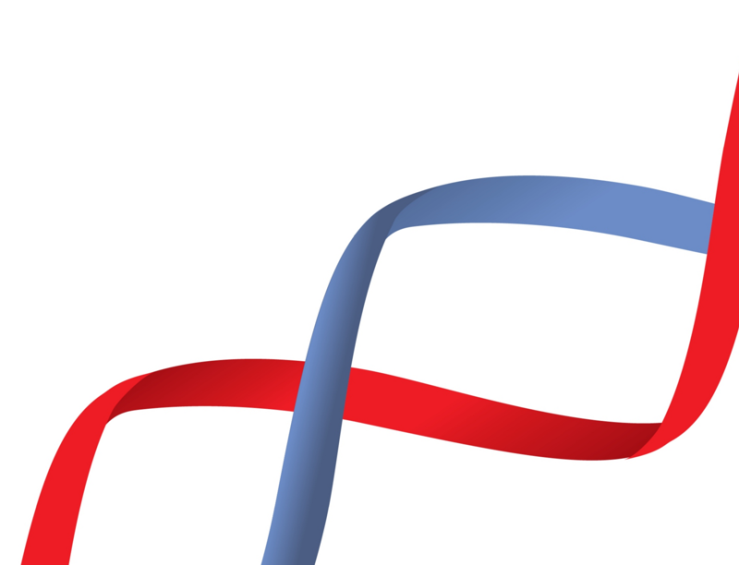 De Interesse ao Uso Urbano
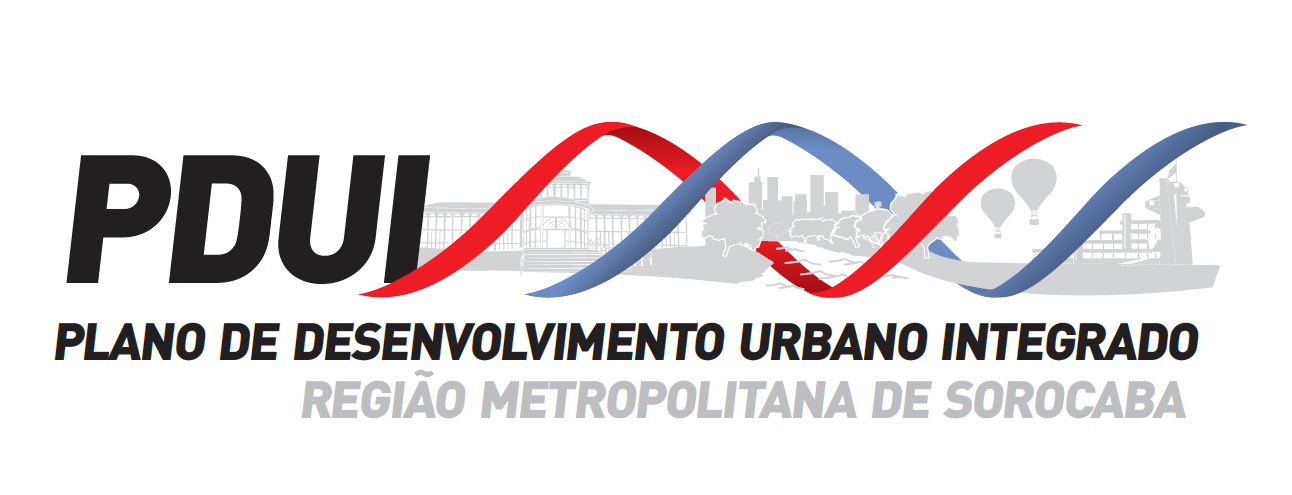 Plano de Desenvolvimento Urbano Integrado
Região Metropolitana de Sorocaba
Encaminhamentos Finais
De Interesse a Proteção Ambiental
De Interesse ao Uso Rural
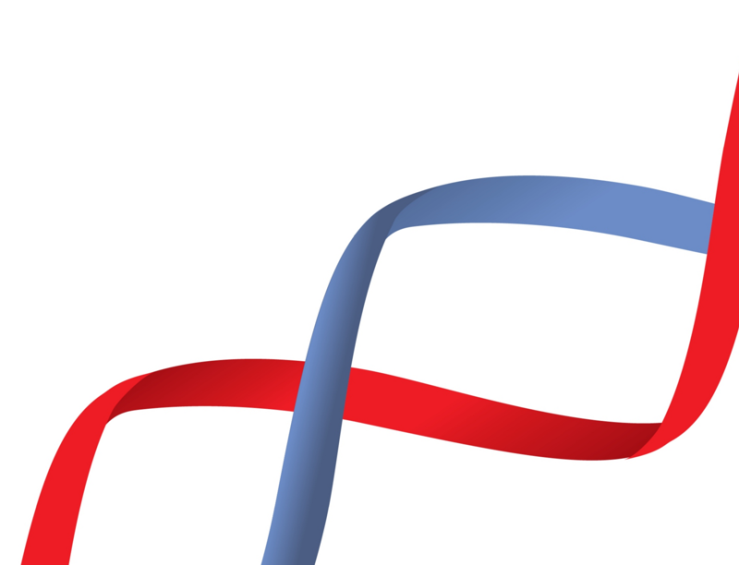 De Interesse ao Uso Urbano
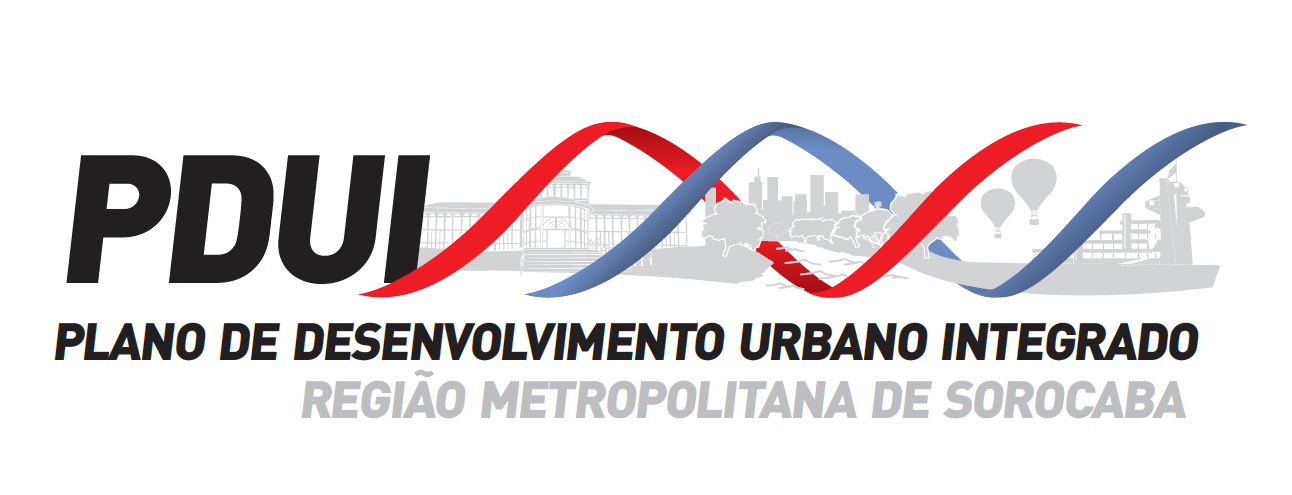 Plano de Desenvolvimento Urbano Integrado
Região Metropolitana de Sorocaba
Encaminhamentos Finais
De Interesse a Proteção Ambiental
De Interesse ao Uso Rural
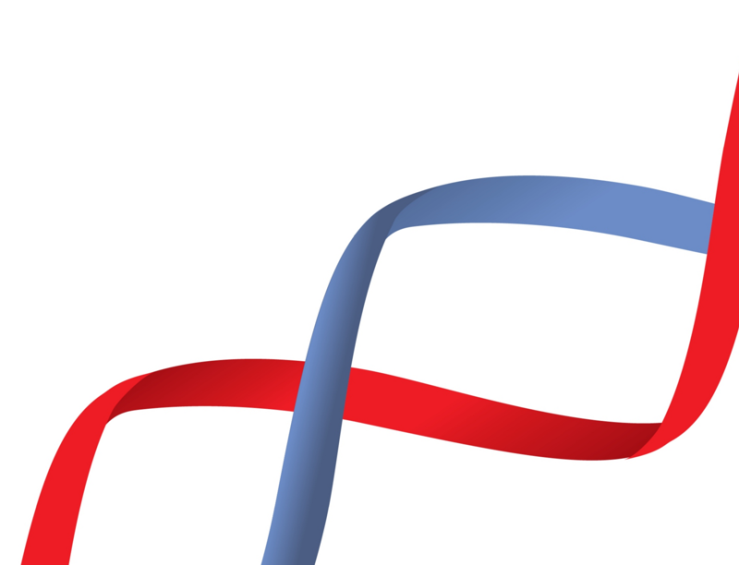 De Interesse ao Uso Urbano
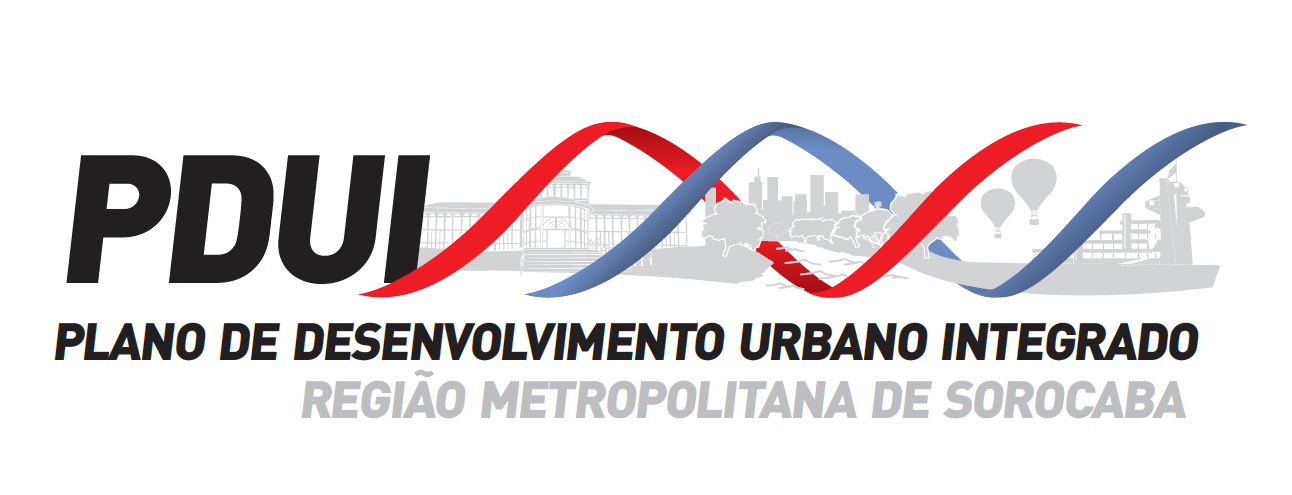 Plano de Desenvolvimento Urbano Integrado
Região Metropolitana de Sorocaba
Encaminhamentos Finais
De Interesse a Proteção Ambiental
De Interesse ao Uso Rural
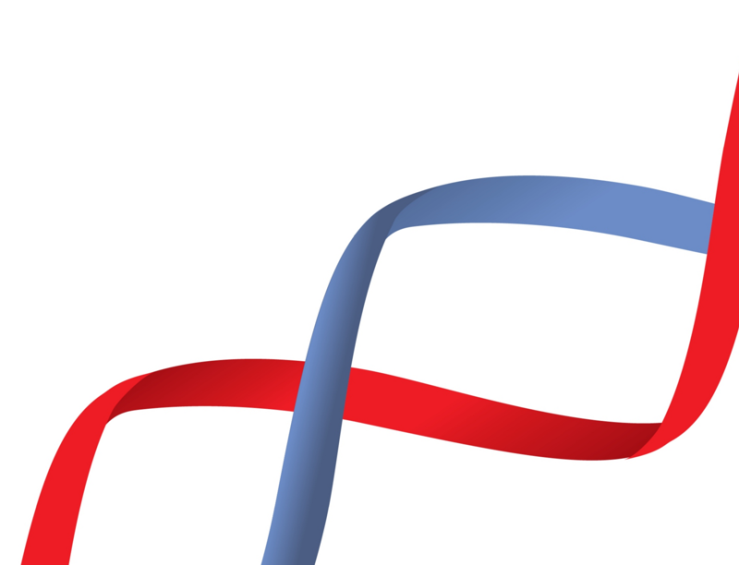 De Interesse ao Uso Urbano
Sobreposições
Sobreposições
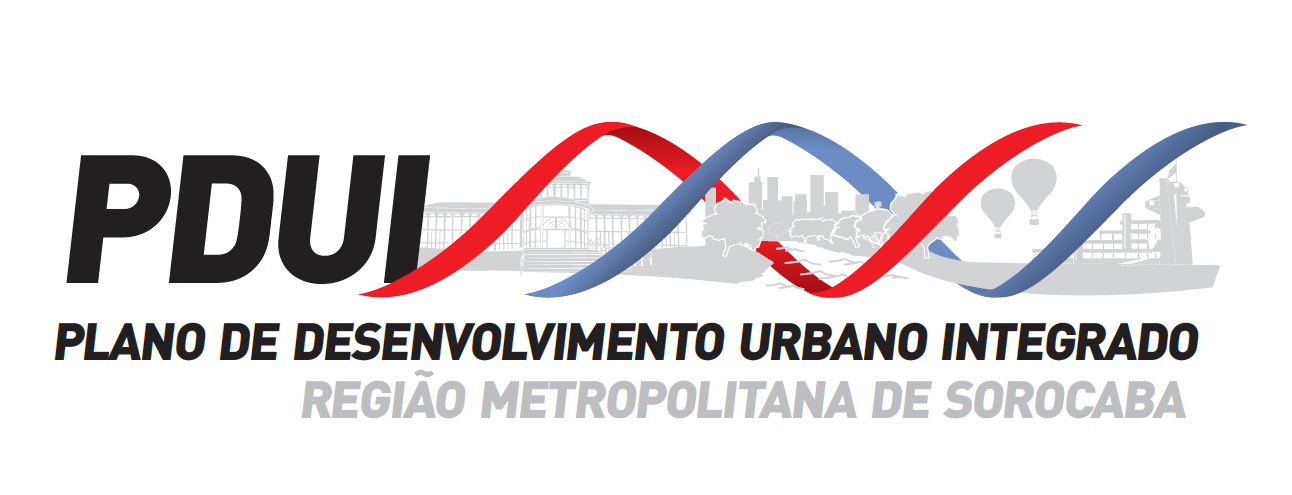 Plano de Desenvolvimento Urbano Integrado
Região Metropolitana de Sorocaba
Encaminhamentos Finais
Encaminhamentos


Macrozonas:
Definição das características, funções, diretrizes, objetivos, elementos de composição, metodologia,  definir os pontos de conflitos

Apoio a Gestão do Território: 
Definição das características, funções, diretrizes, objetivos, elementos de composição, metodologia,  definir as
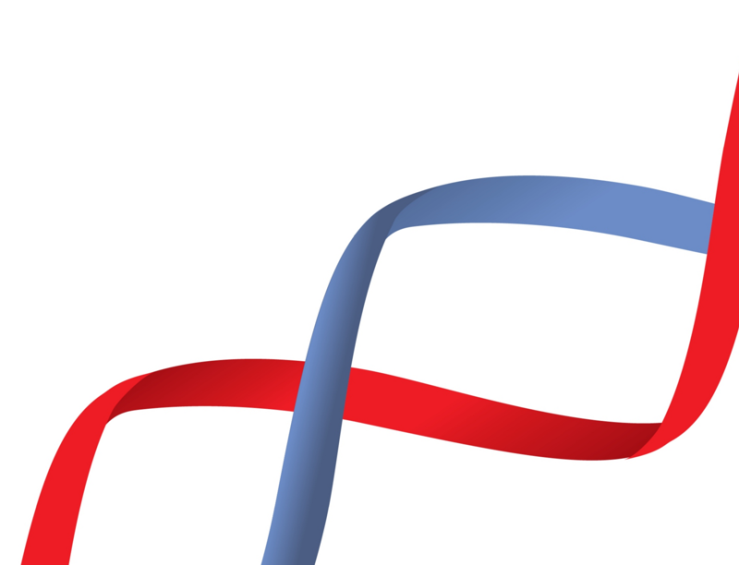 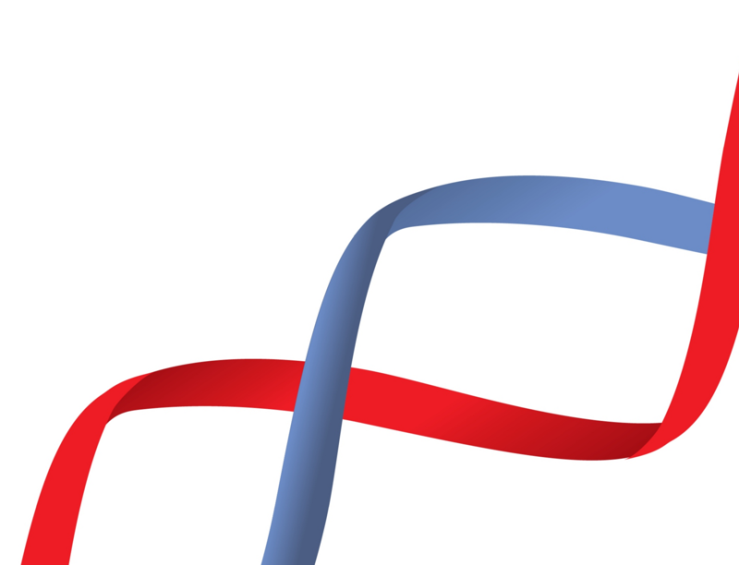 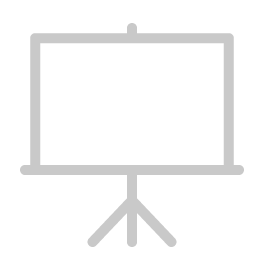 Obrigado!
www.pdui.sp.gov/sorocaba
www.facebook.com/pduisorocaba
pdui.sorocaba@sp.gov.br
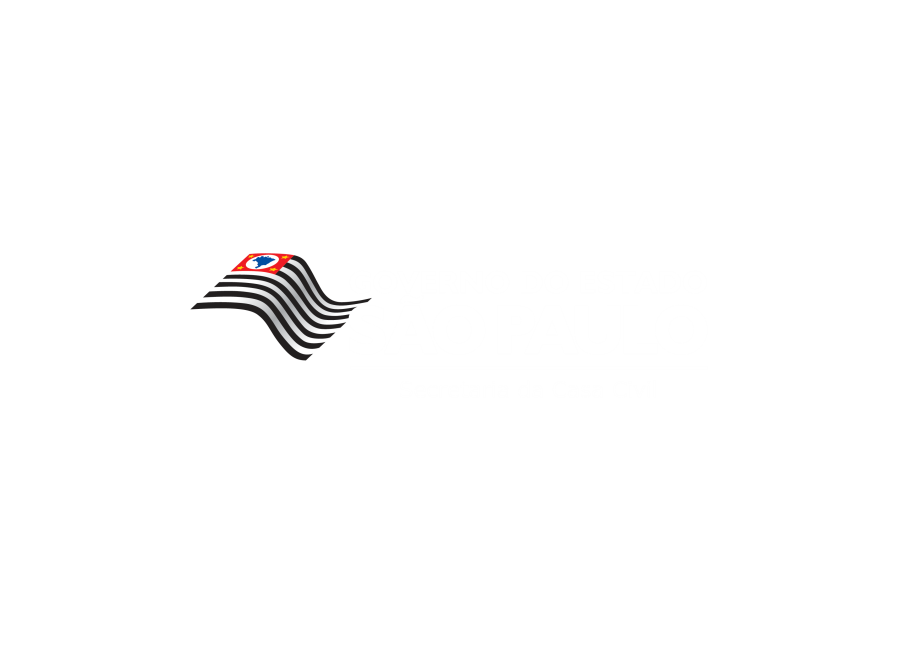 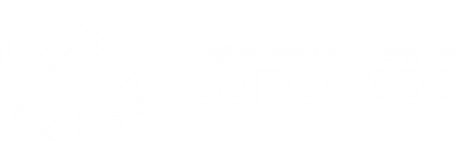 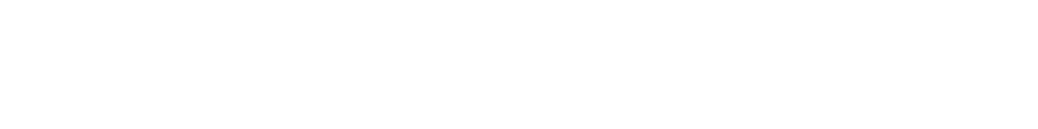